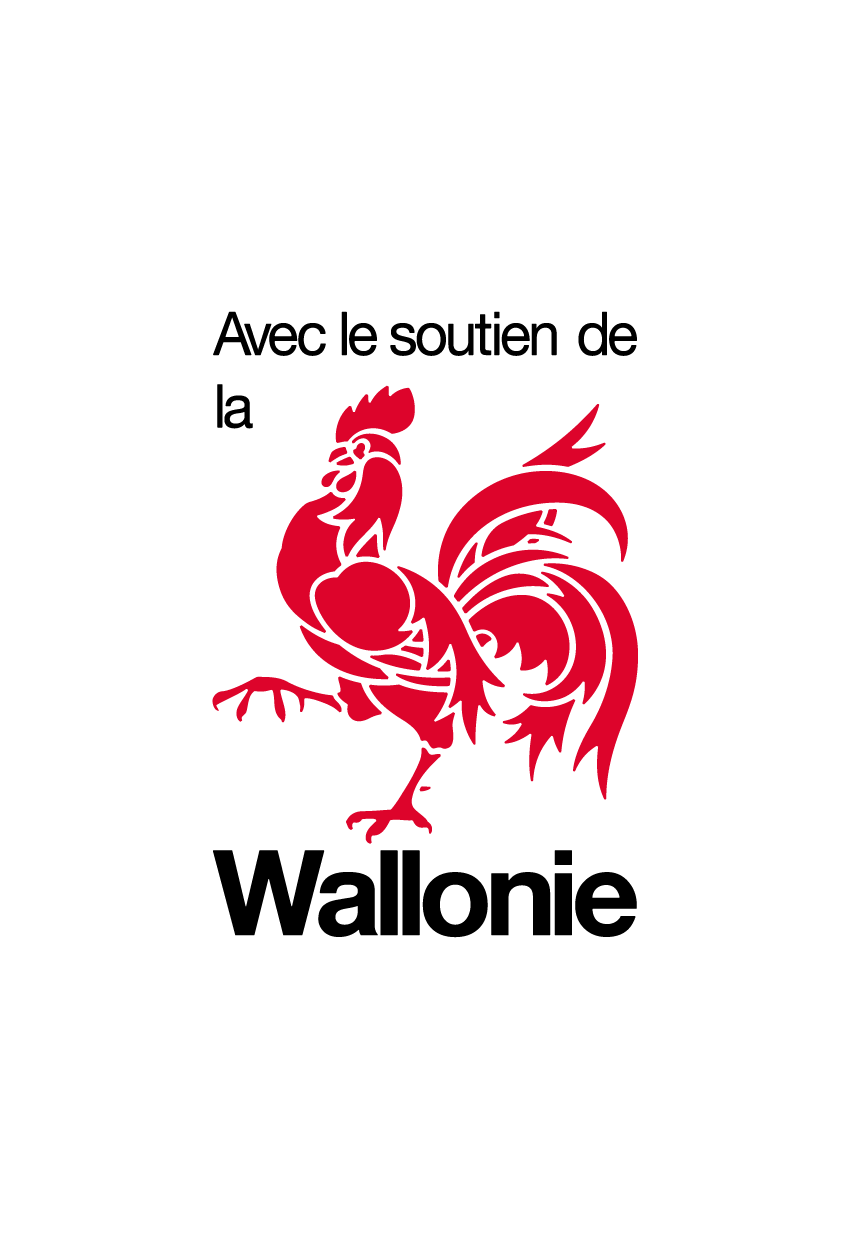 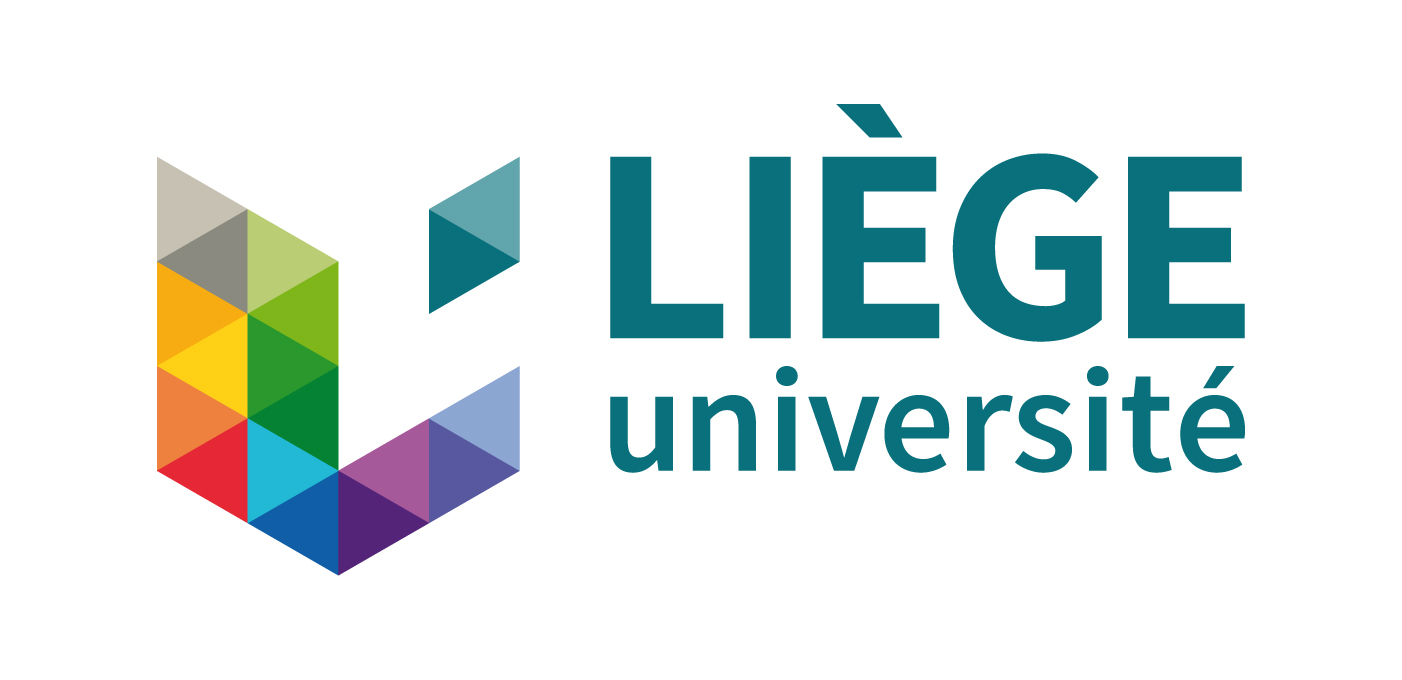 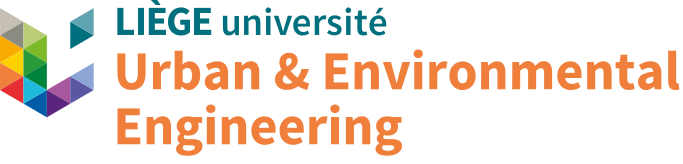 Development of a FE² multiscale model for chloride ingress inside unsaturated concrete
Presentation at LAGASHOP 2022
Arthur FANARA – 6 July 2022

A. FANARA, L. COURARD and F. COLLINUniversity of Liège, ArGEnCo Department, UEE Research Unit
1
[Speaker Notes: Hello Everyone, I’m Arthur Fanara, from the University of Liege in Belgium, and I will present you my PhD Research on multiscale modelling, by the finite element square method, of chloride ions transport inside recycled aggregates concrete.]
Background
Environmental Concerns
Concrete: 1 billion tons/year in EU [Eurostat, 2014]
C&D Waste: 374 million tons in EU (2016) [European Commission, 2019]
→ Recycled Concrete Aggregates (RCA) = NA + Residual mortar
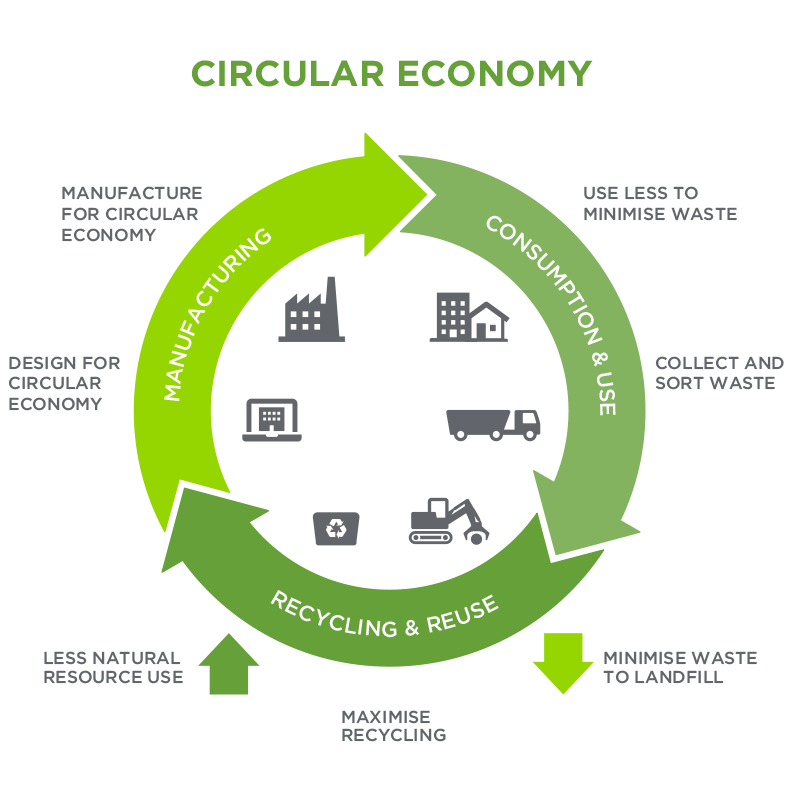 [https://www.futurerecycling.com.au/sustainability/circular-economy/,2020]
2
[Speaker Notes: And first of all, by the environmental concerns. Concrete is produced, in the EU, at a rate of 1 billion tons per year (in 2014, maybe more nowadays). On the other hand, the construction and demolition sector produces 374 million tons of waste in the EU. In a spirit of circular economy were then born the recycled concrete aggregates, constituted of Natural aggregates and residual mortar.]
Background
Chlorides Attacks
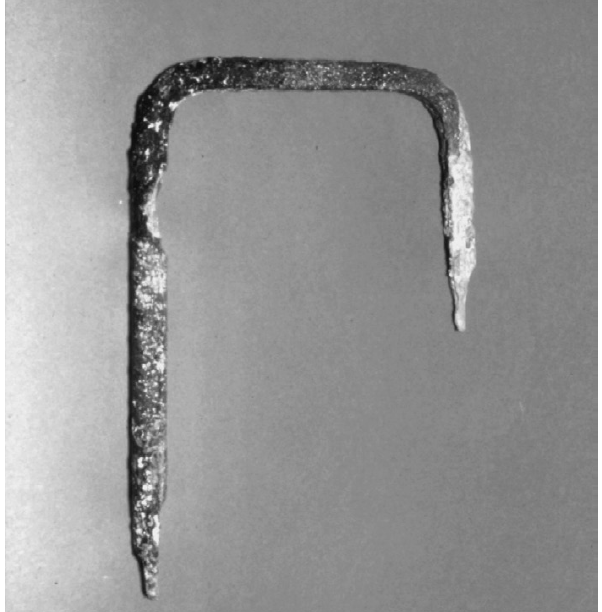 [Ployaert, 2008]
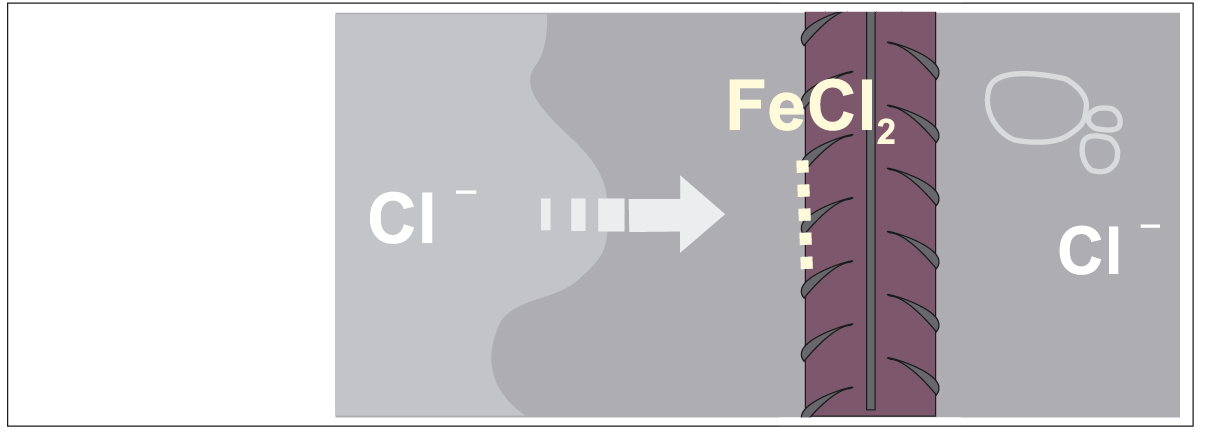 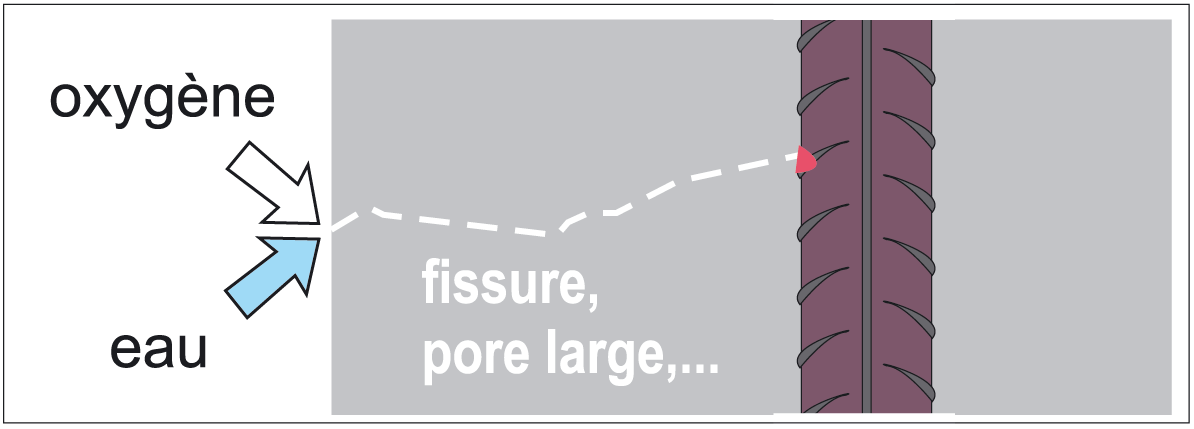 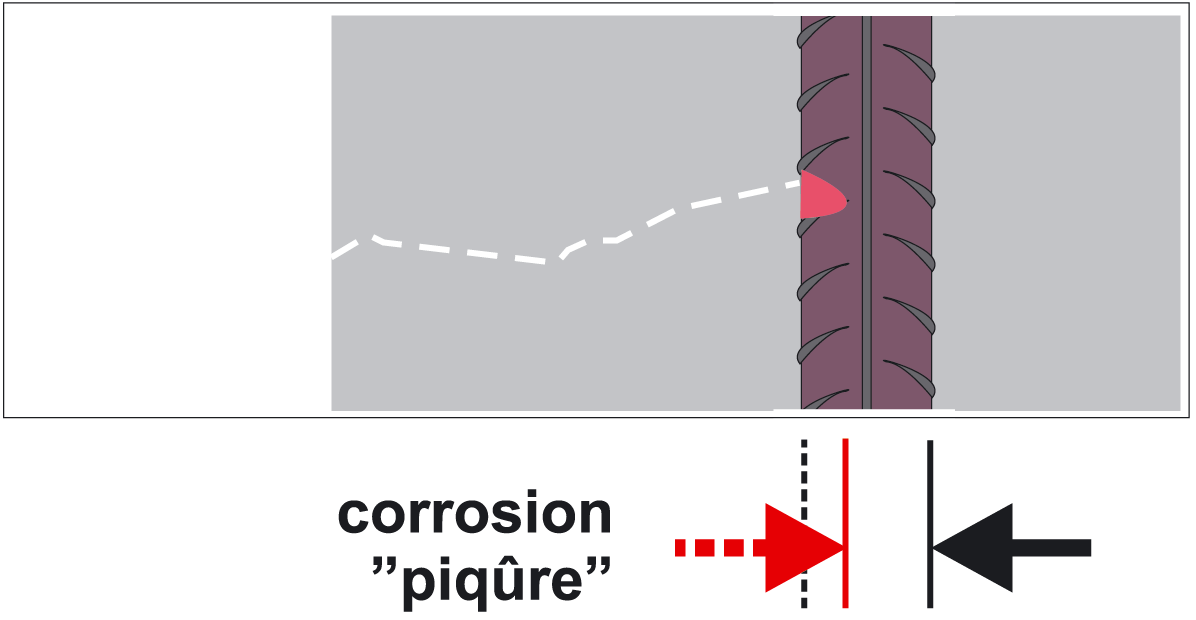 Concrete
oxygen
Sea water, sea wind, deicing salts, mixing constituents, …
Porosity,Cracks, …
water
Corrosion by
“pitting”
[Raupach & Büttner, 2014]
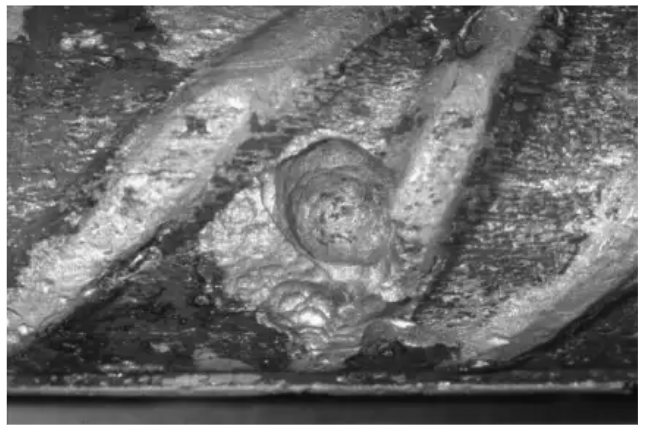 3
[Raupach & Büttner, 2014]
[Speaker Notes: The other important aspect of my research are the chloride attacks, which are responsible of a high cost of maintenance in reinforced concrete structure. The chloride ions, coming from … penetrate the porous structure of concrete and concentrate near the reinforcements, as well as the oxygen and water. Those chemical elements then create a battery system, inducing pitting corrosion and a rapid loss of section of the reinforcements. An exemple is shown…]
Background
Influence of RCA
RCA: increased porosity and water absorption
Water is the cause of many degradations processes because it favours the penetration of ions
→ Influence of RCA on chloride attacks ?
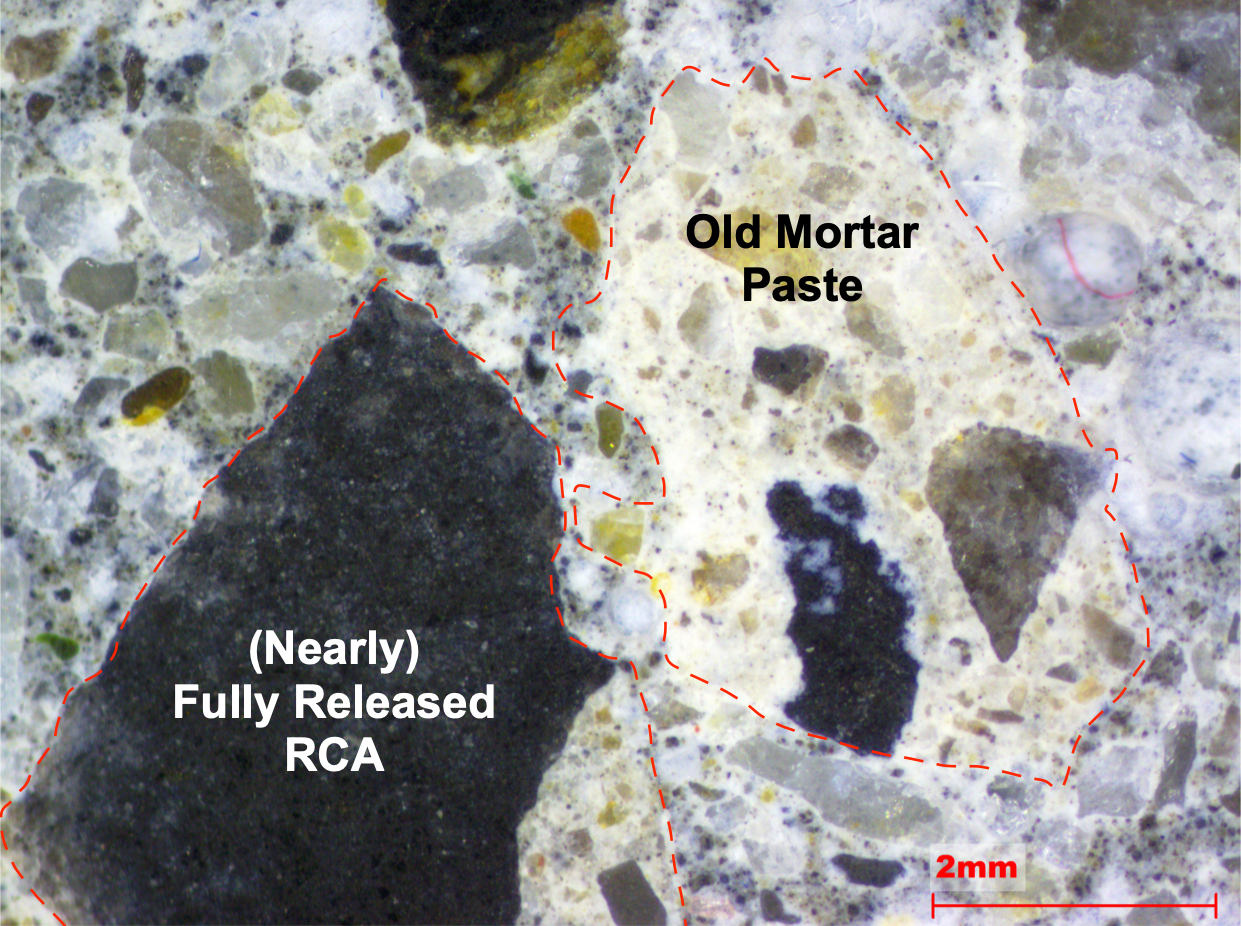 [Fanara, 2020]
4
[Speaker Notes: Those two problems are deeply linked. On the picture is represented…]
Goals of this study
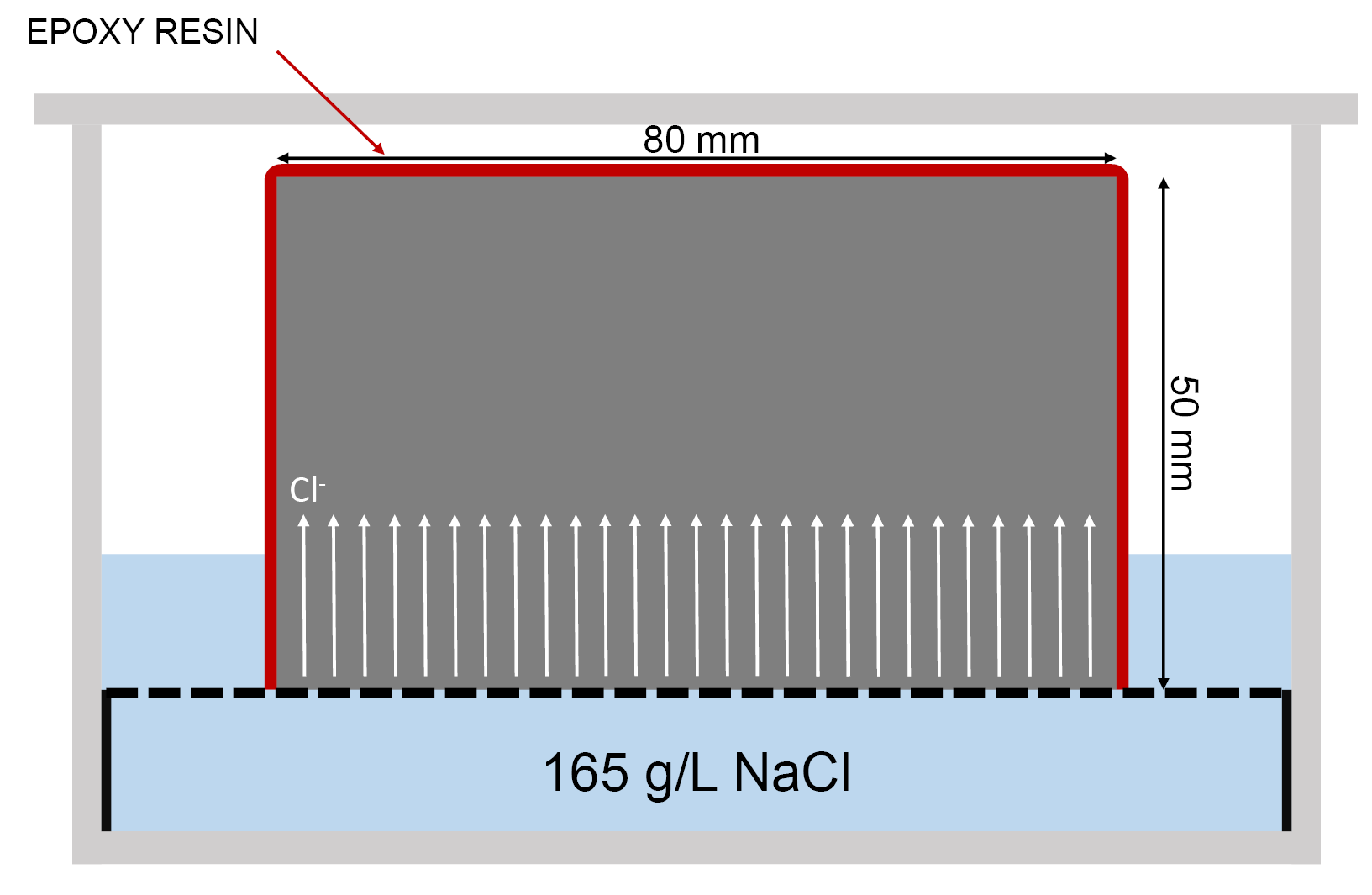 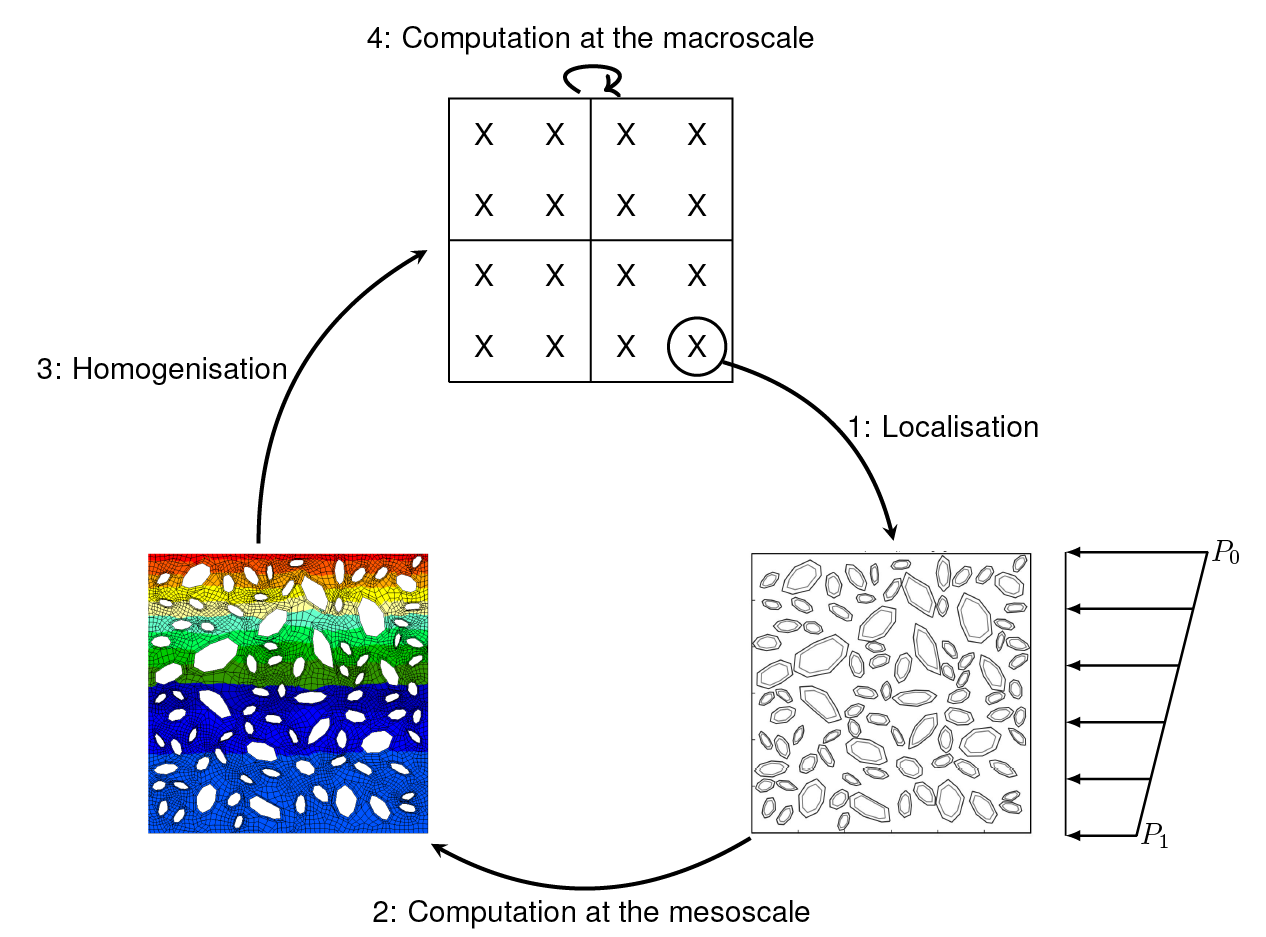 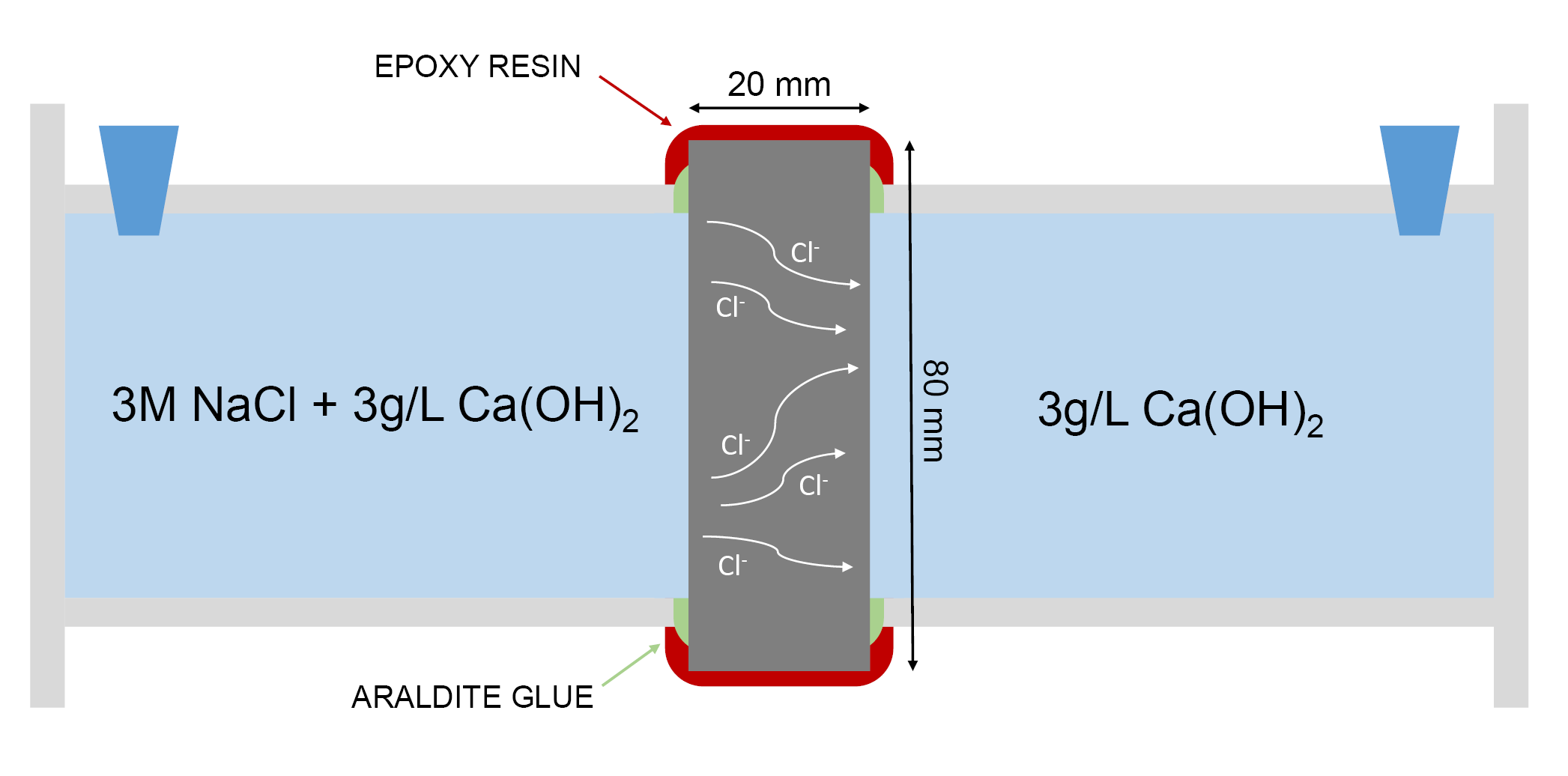 5
[Speaker Notes: This PhD research has a complete dual approach, with experimental work to characterize the diffusion of chloride ions inside NAC and RAC, and the development of a numerical model to extrapolate the results over a longer time period.]
1. Introduction2. Description of the model3. Analytical validation of the model4. RVE generation and analysis5. Comparison with some experimental results6. Conclusion
6
[Speaker Notes: Let me continue with the description of the model developed until now.]
Description of the model
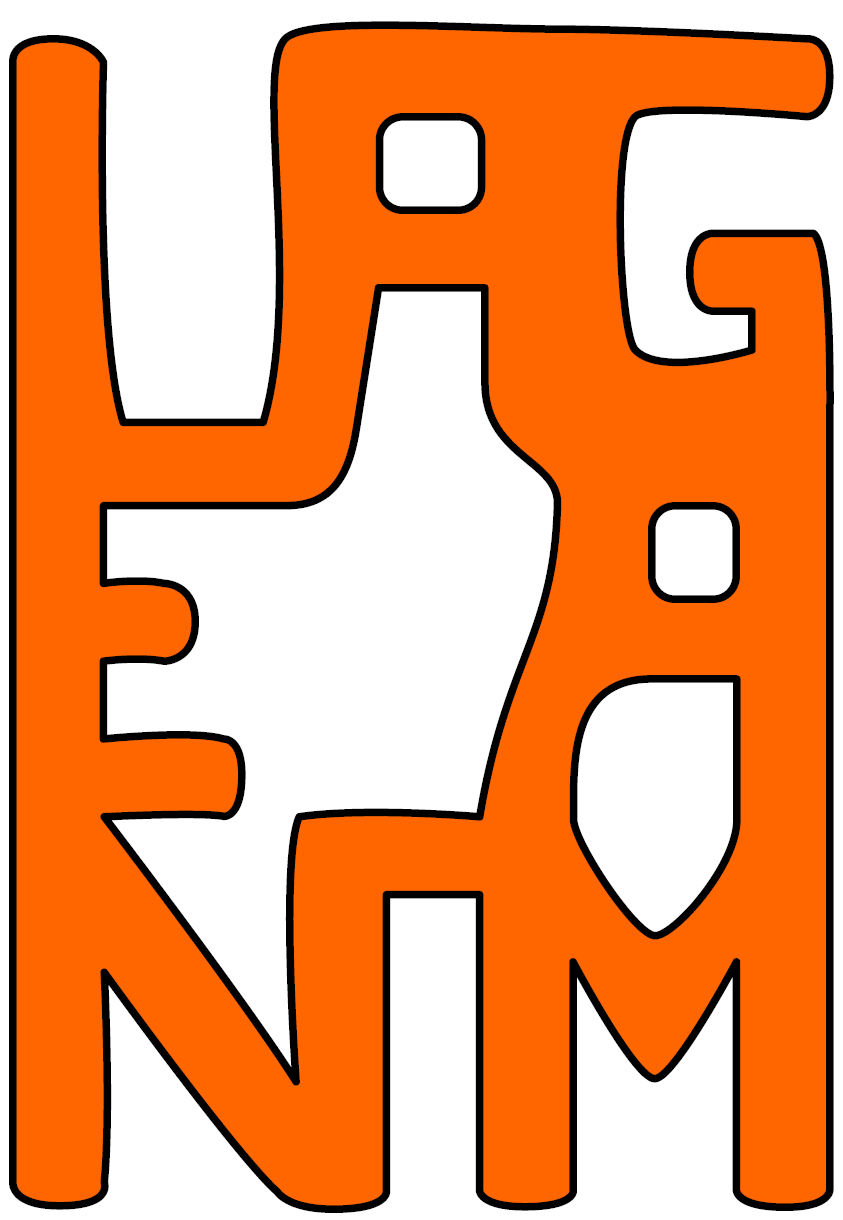 Simple scale models
WAVAT (4-8N)
ADVEC (4N)
Multiscale models
FE2WG
HYPOFE2 (4-8N)
2D FE² Multiscale model (HYdraulic POllutants FE²)
Water convection + pollutant diffusion and advection
Saturated conditions
7
[Speaker Notes: The FE² multiscale model is written in FORTRAN…, and it is currently working for water convection and pollutant… under saturated conditions]
Multiscale modelling
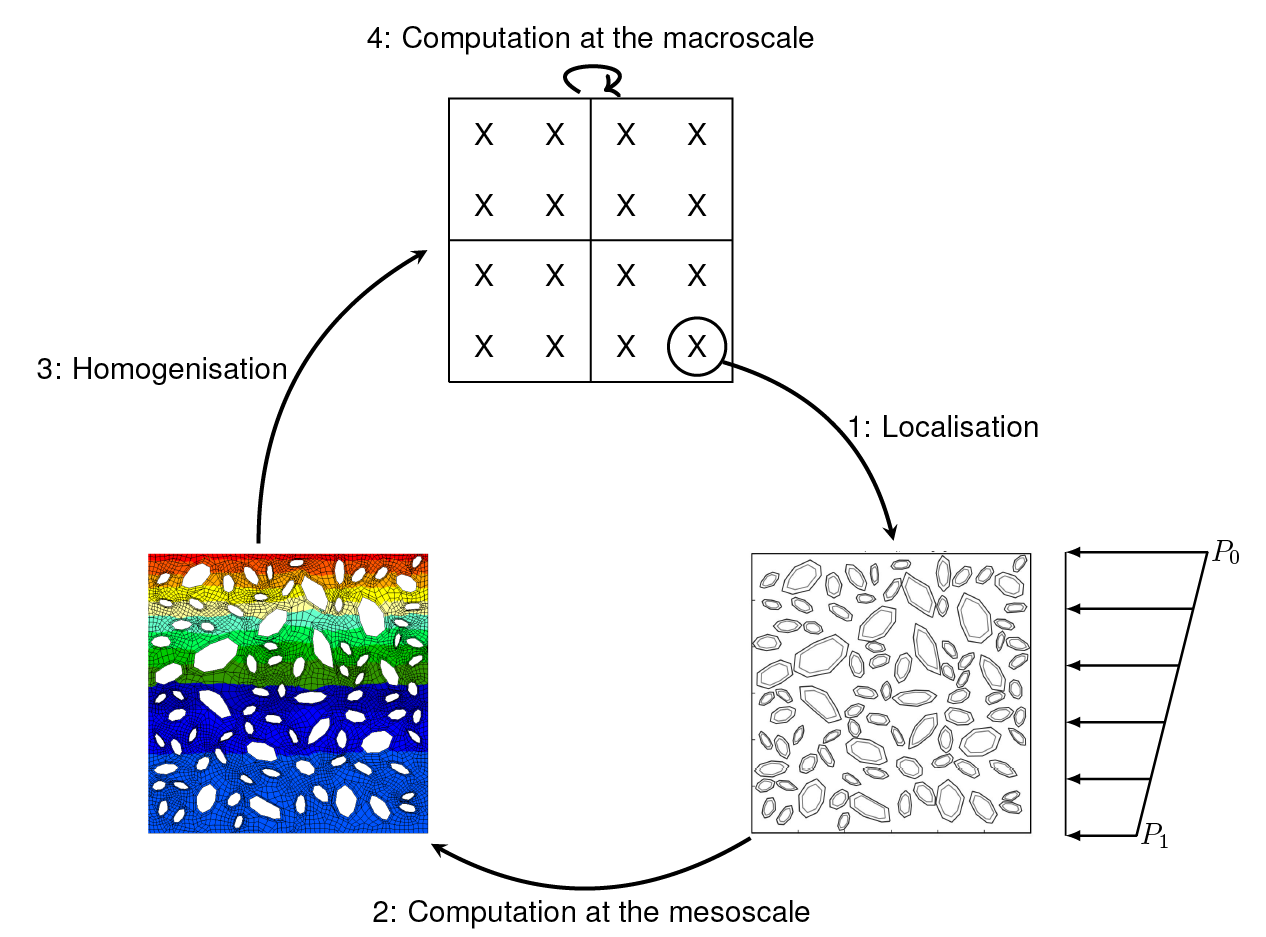 *Our microscale is in the order of the centimetre
2: Computation at the microscale*,
under permanent flow hypothesis
8
Model Equations
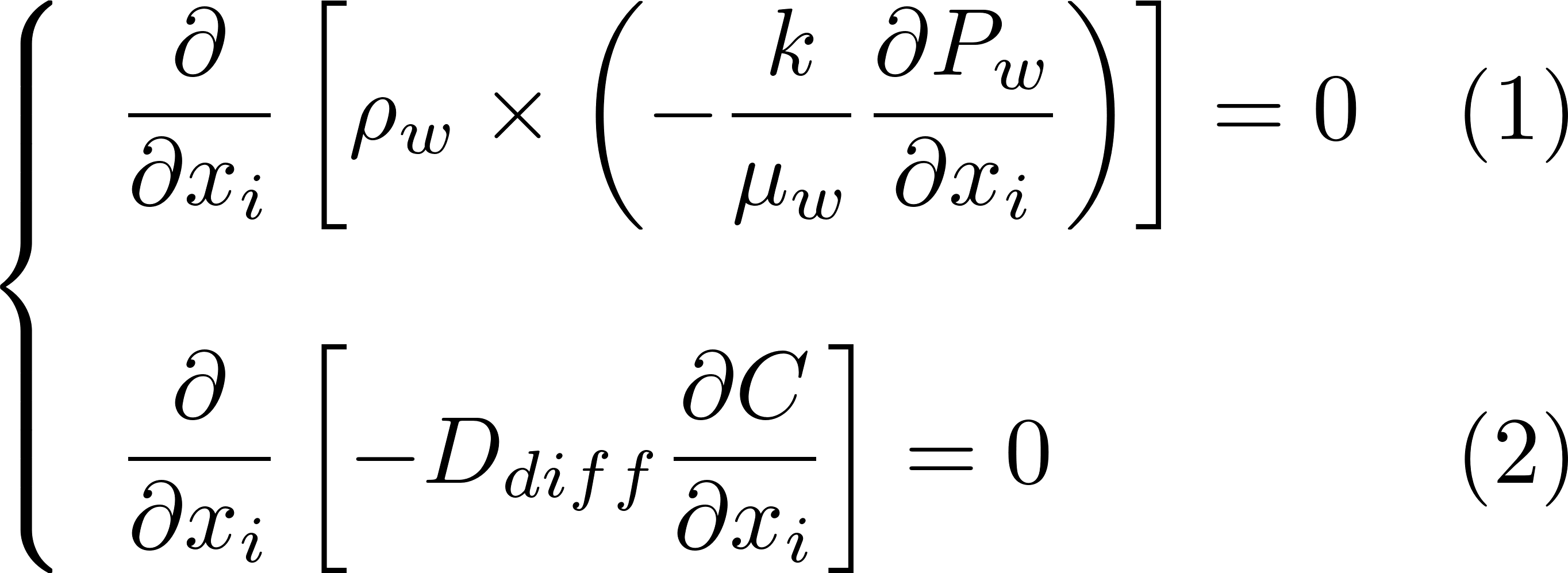 Microscale
Macroscale
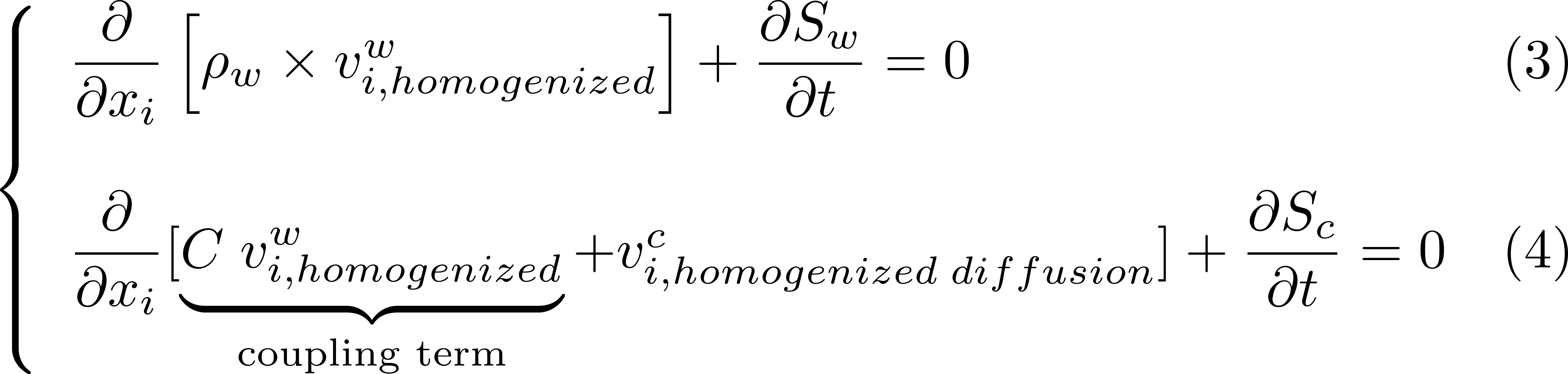 9
[Speaker Notes: The model is quite classical. The BC are applied at the macroscale and then a gradient and mean value are calculated for each time step and IP, for both the water pressure and concentration. The FEA on the microstructure is performed thanks to the two mass balance equations you can see here, and a homogenized water flow and concentration flow by diffusion only is obtained. Then, a coupling is performed at the macroscale based on the homogenized water flows.]
1. Introduction2. Description of the model3. Analytical validation of the model4. RVE generation and analysis5. Comparison with some experimental results6. Conclusion
10
[Speaker Notes: I’ll now show you the analytical validation of the model.]
Analytical Validation
Analytical solution for a 1D semi-infinite medium [Biver,1993]:
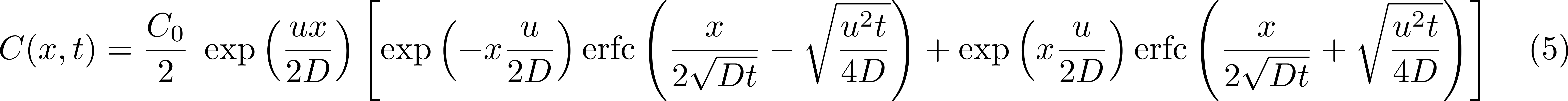 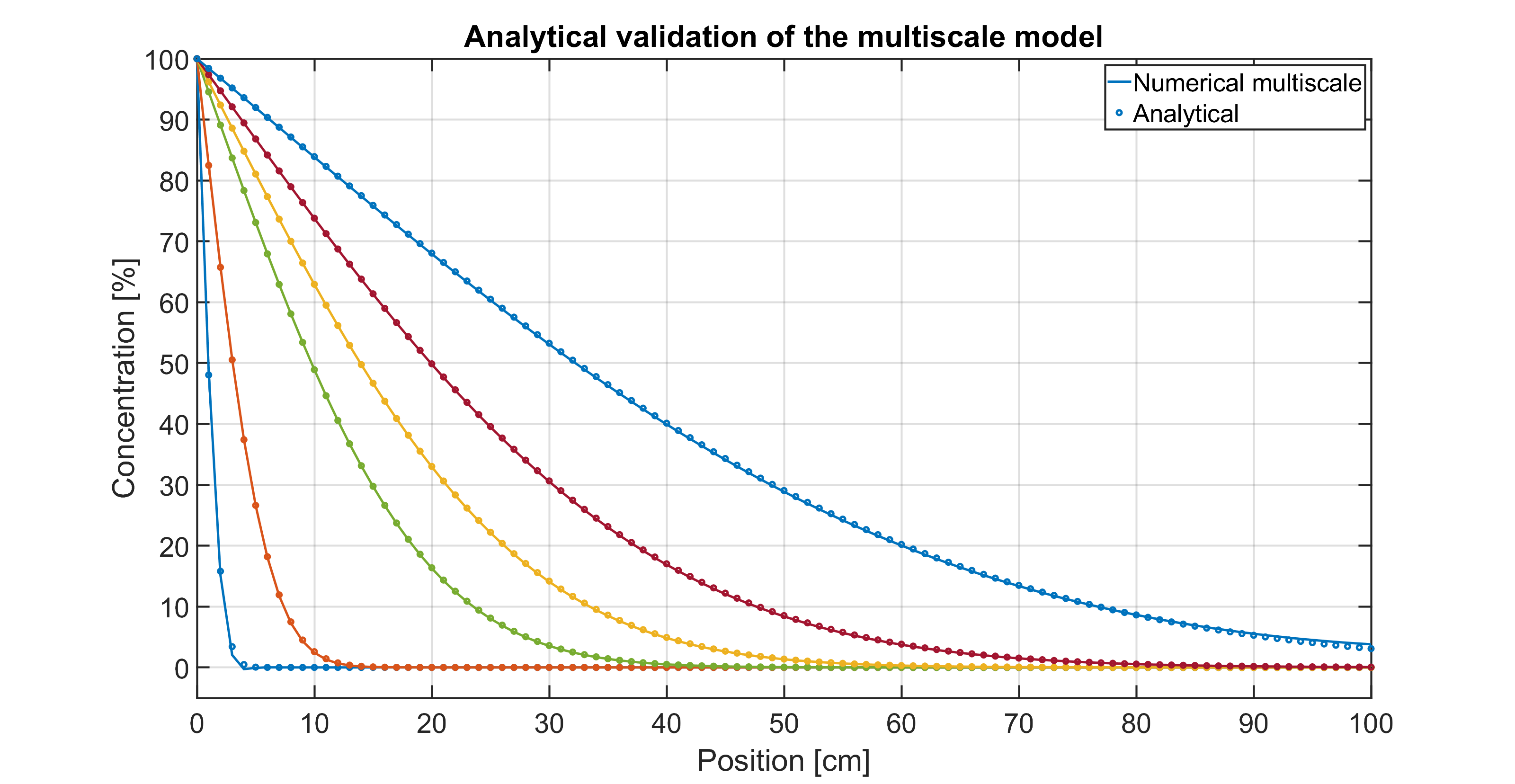 Homogenized micro.
Diffusion and advection
11
[Speaker Notes: Using this analytical solution for a 1D semi-infinite medium from Biver, for diffusion and advection of pollutant inside a saturated porous medium, we obtain the results below. We can see that our model replicates accurately the analytical solution, validating it.]
1. Introduction2. Description of the model3. Analytical validation of the model4. RVE generation and analysis5. Comparison with some experimental results6. Conclusion
12
[Speaker Notes: The next thing I’d like to present you is the RVE generation and a little analysis of its influence on the results]
RVE Generation
[Nilenius,2014]
INPUT: Aggregates Particle Size Distribution (PSD),
 Surface Fraction (SF) and Aspect Ratio (AR)
Computation of the SF required for each interval of the PSD
Starting from the biggest diameter interval: while [current SF + min (aggregate surface) < required SF]
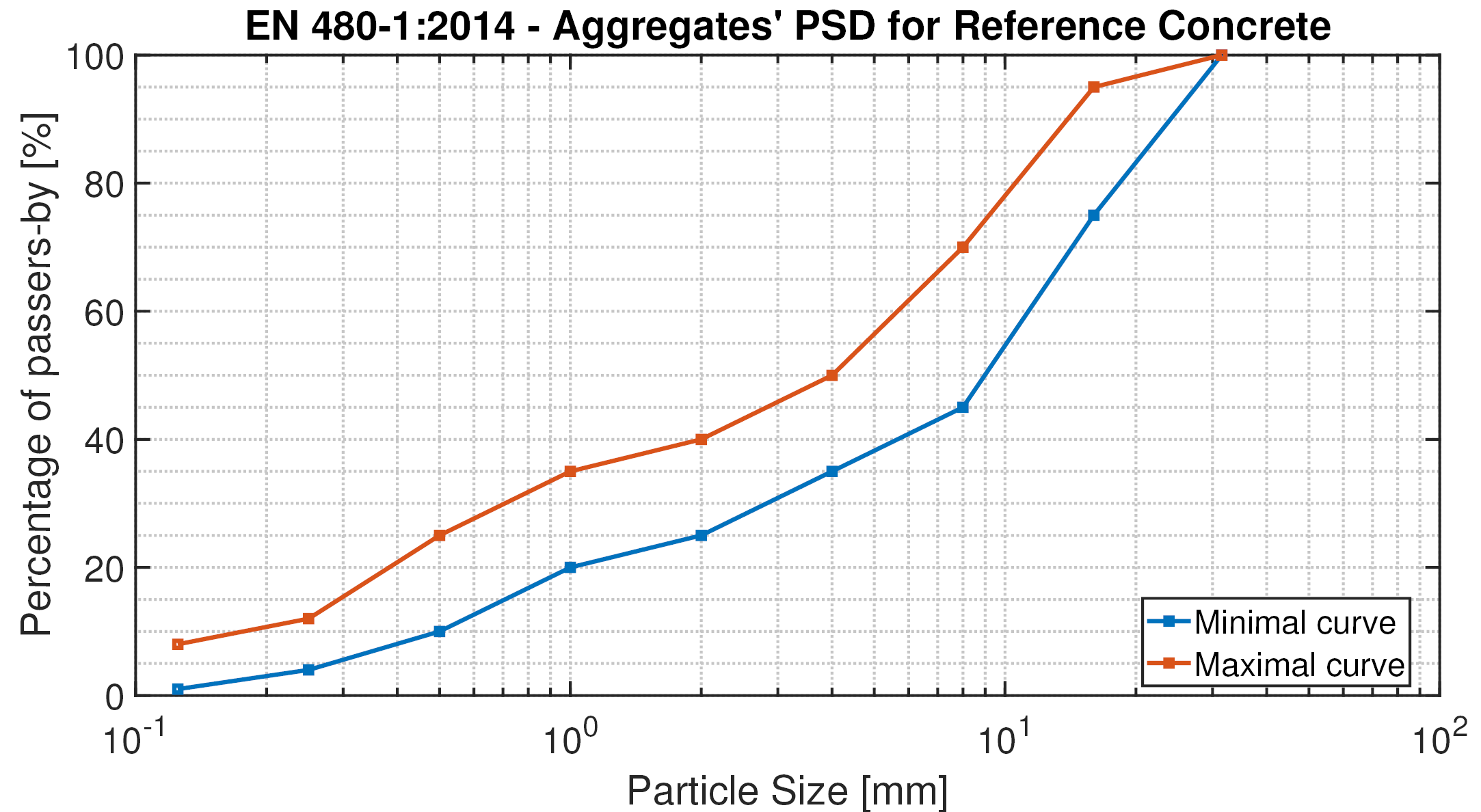 Generate an aggregate of random size inside the interval, in an elliptical form respecting the AR and then degenerated into an octogone whose vertices are slightly deformed
Change the current diameter interval to a smaller one
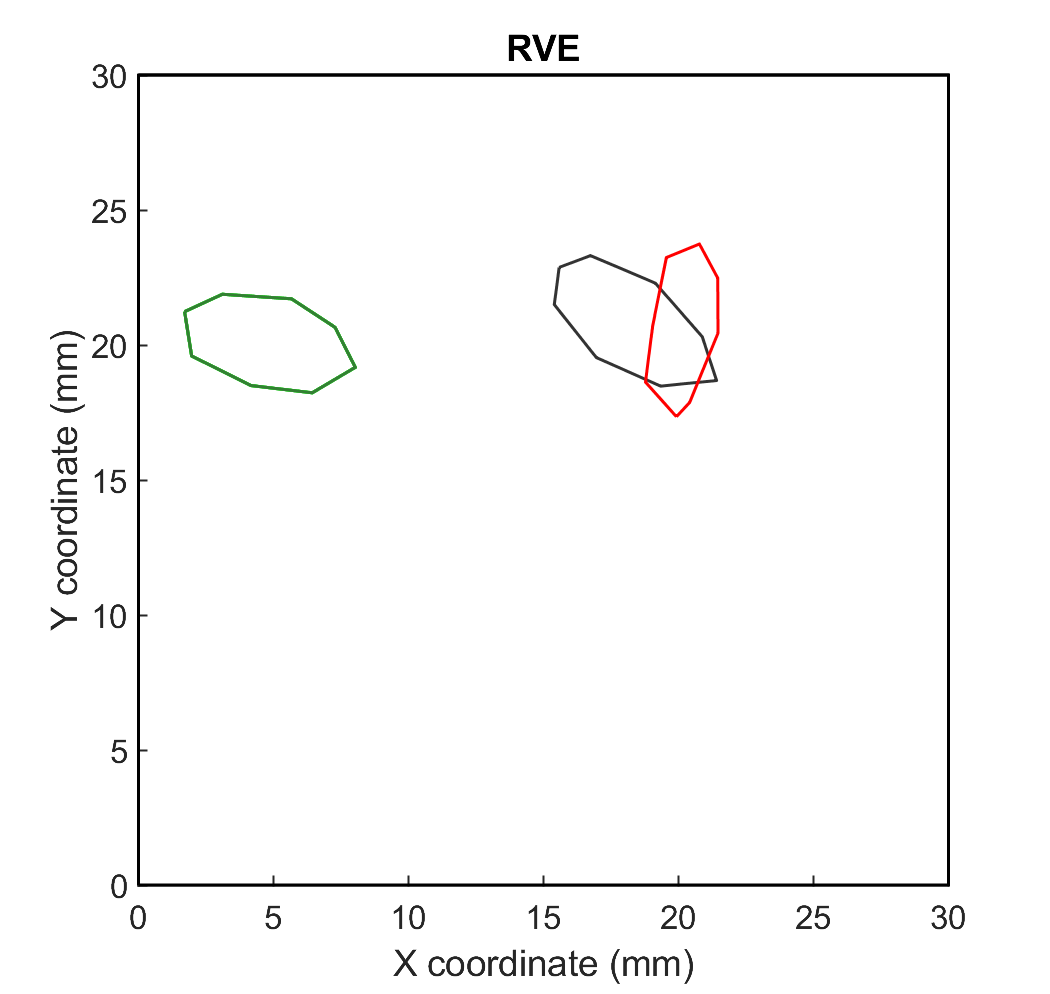 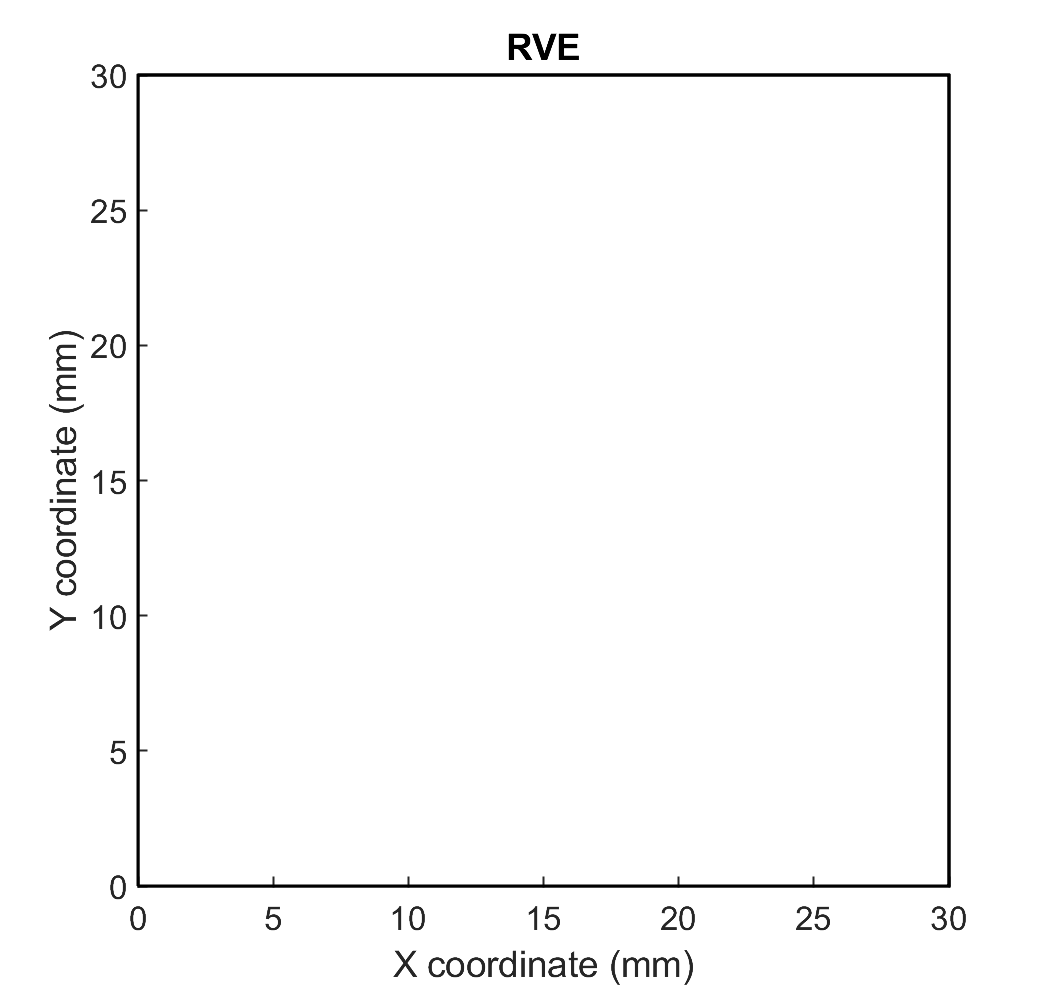 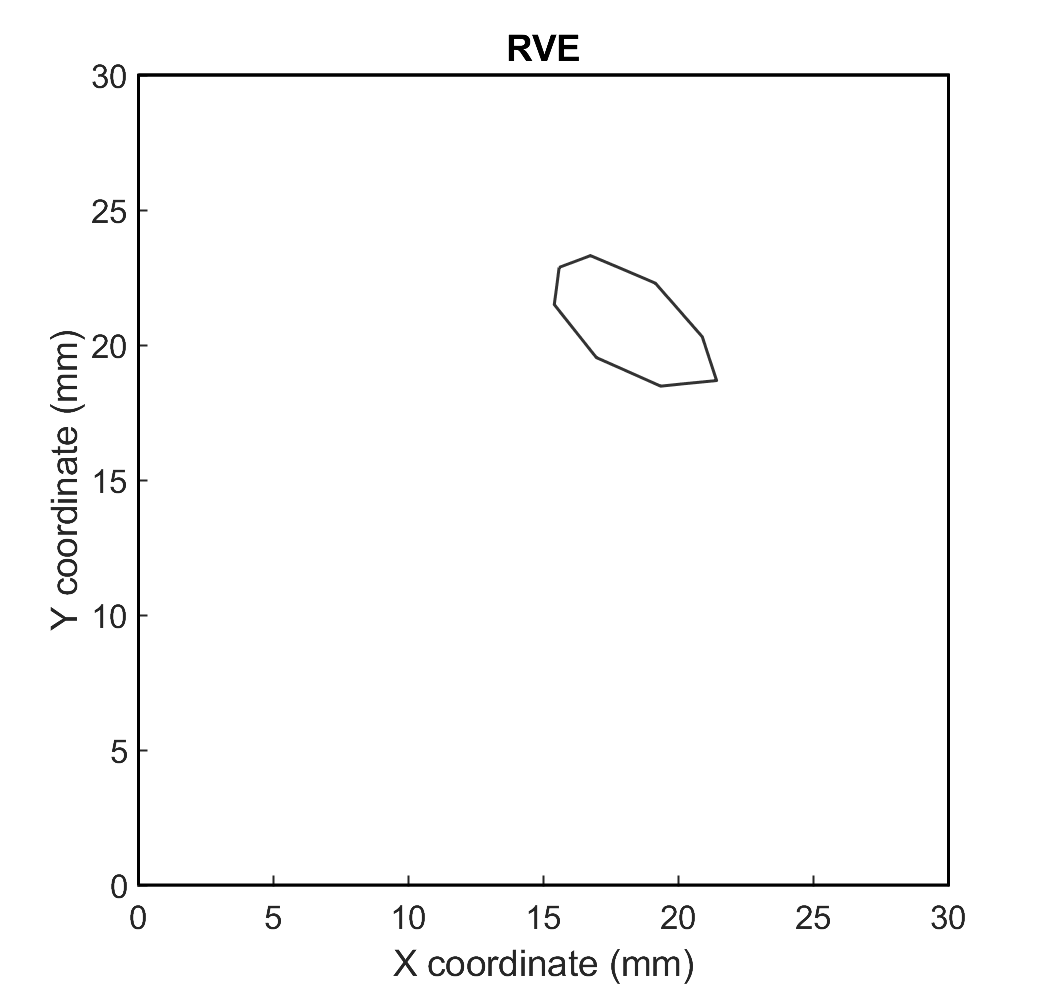 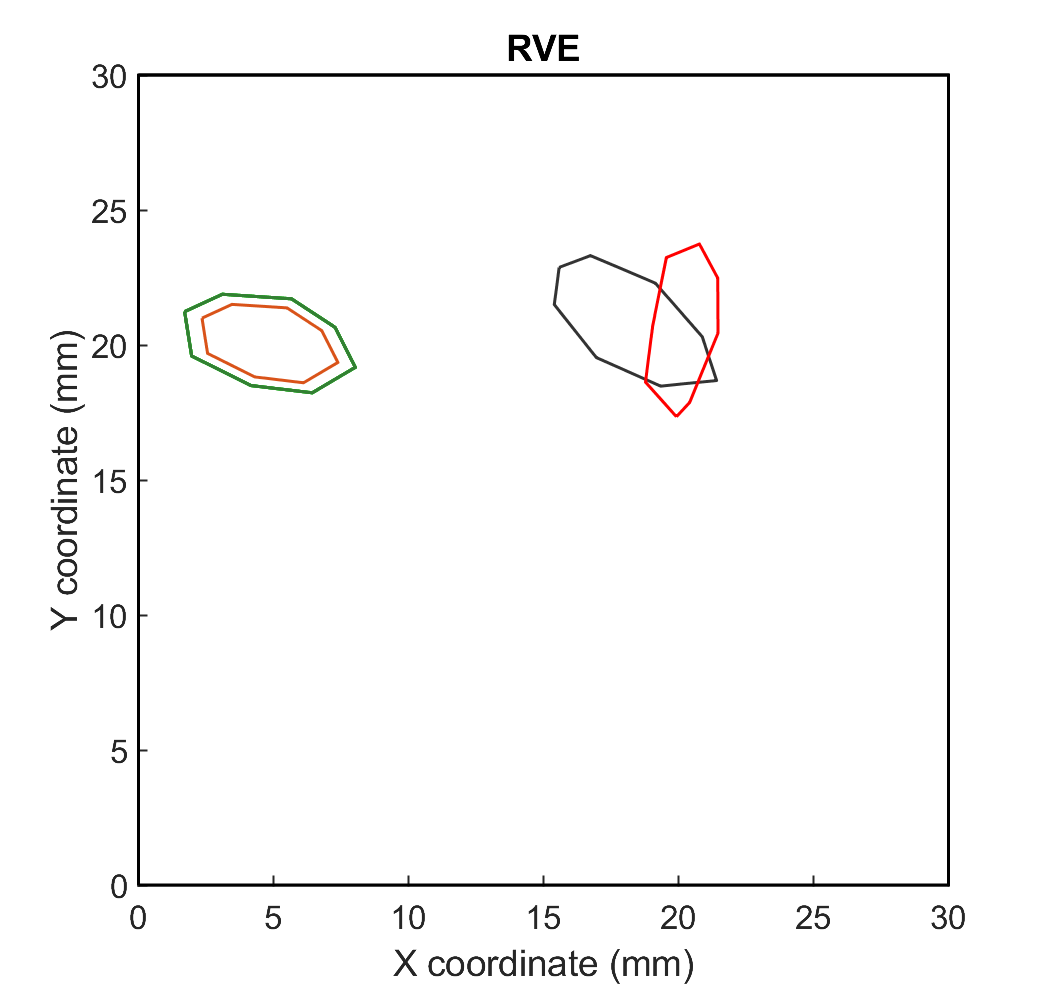 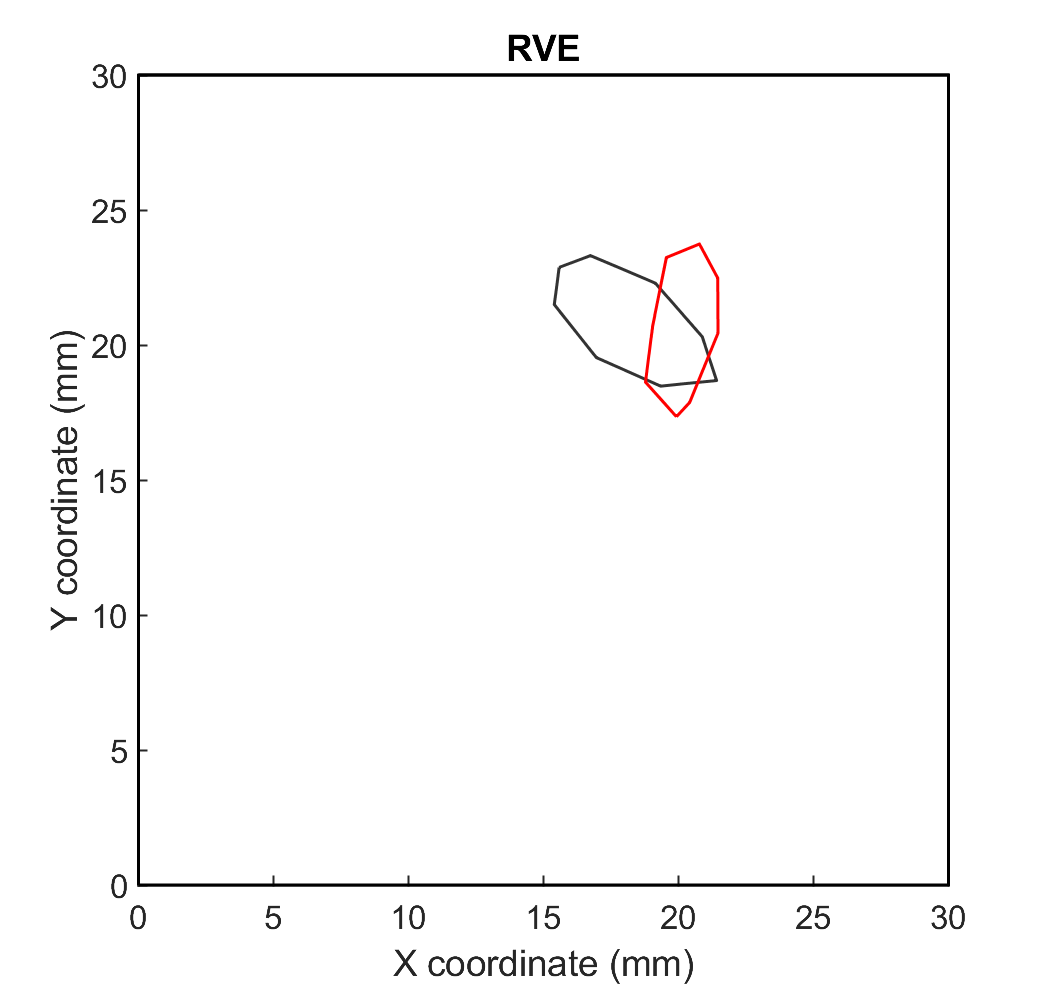 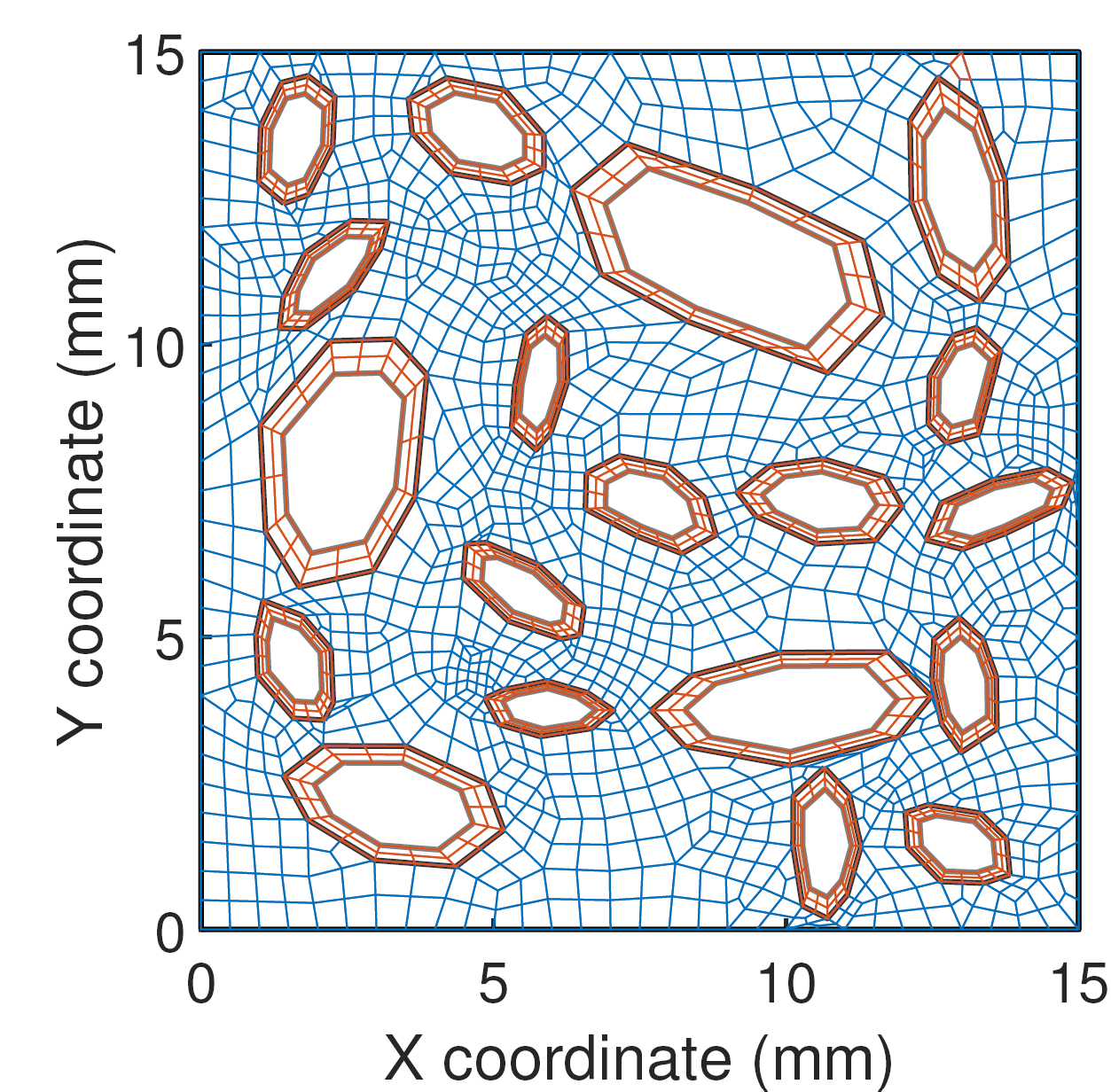 Place it randomly and verify a criterion of non-intersection with already placed aggregates
Meshed by GMSH [Geuzaine,2009] with impervious aggregates
Update the SF for the current diameter interval
Is it a NAC or RAC ?
Generate a NA inside the RCA, whose outer layer (adherent mortar) has a surface equal to a given percentage of the RCA.
13
[Speaker Notes: The algorithm is inspired from the work of Nilenius.]
Influence of RVE size: diffusion
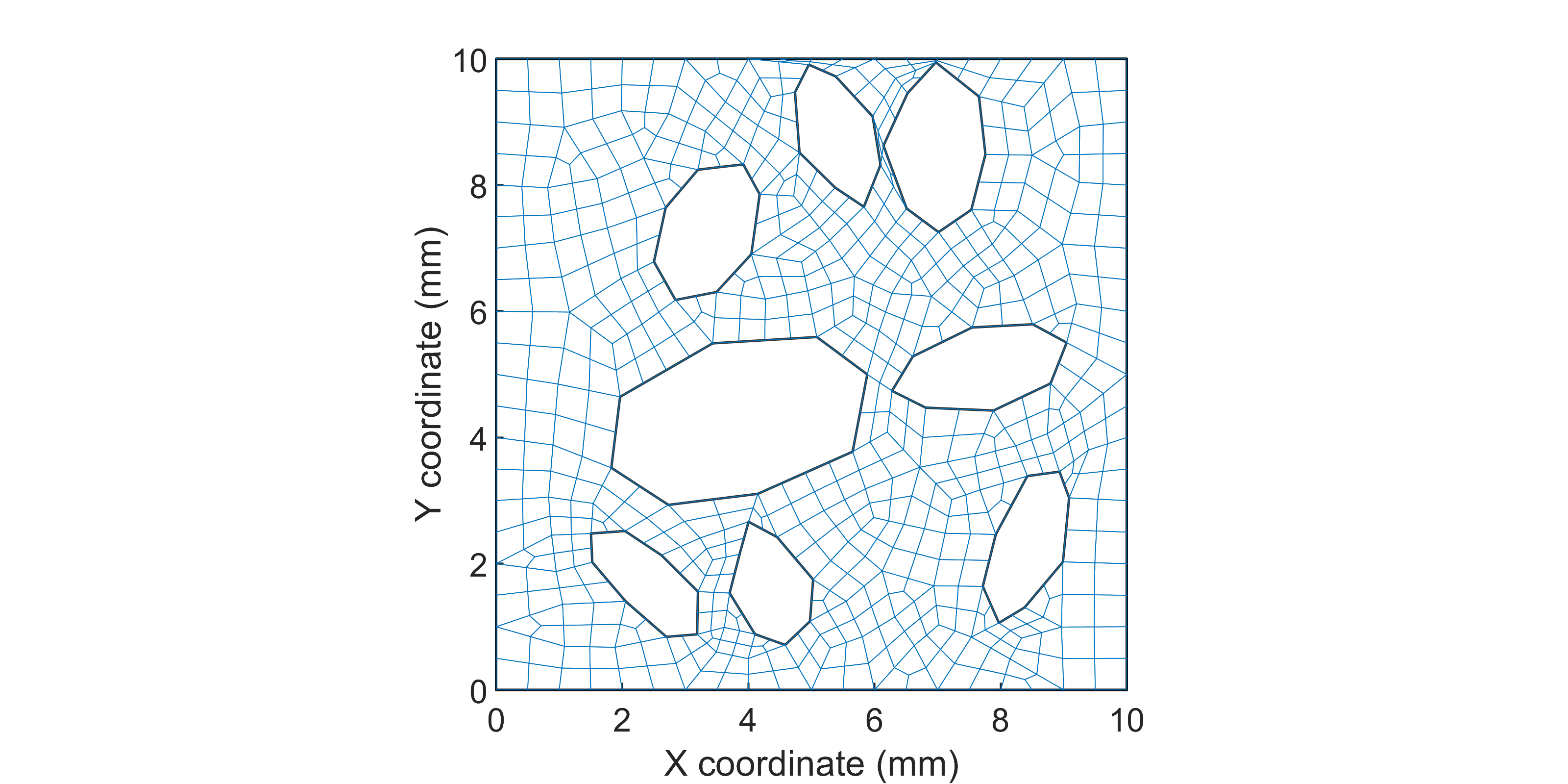 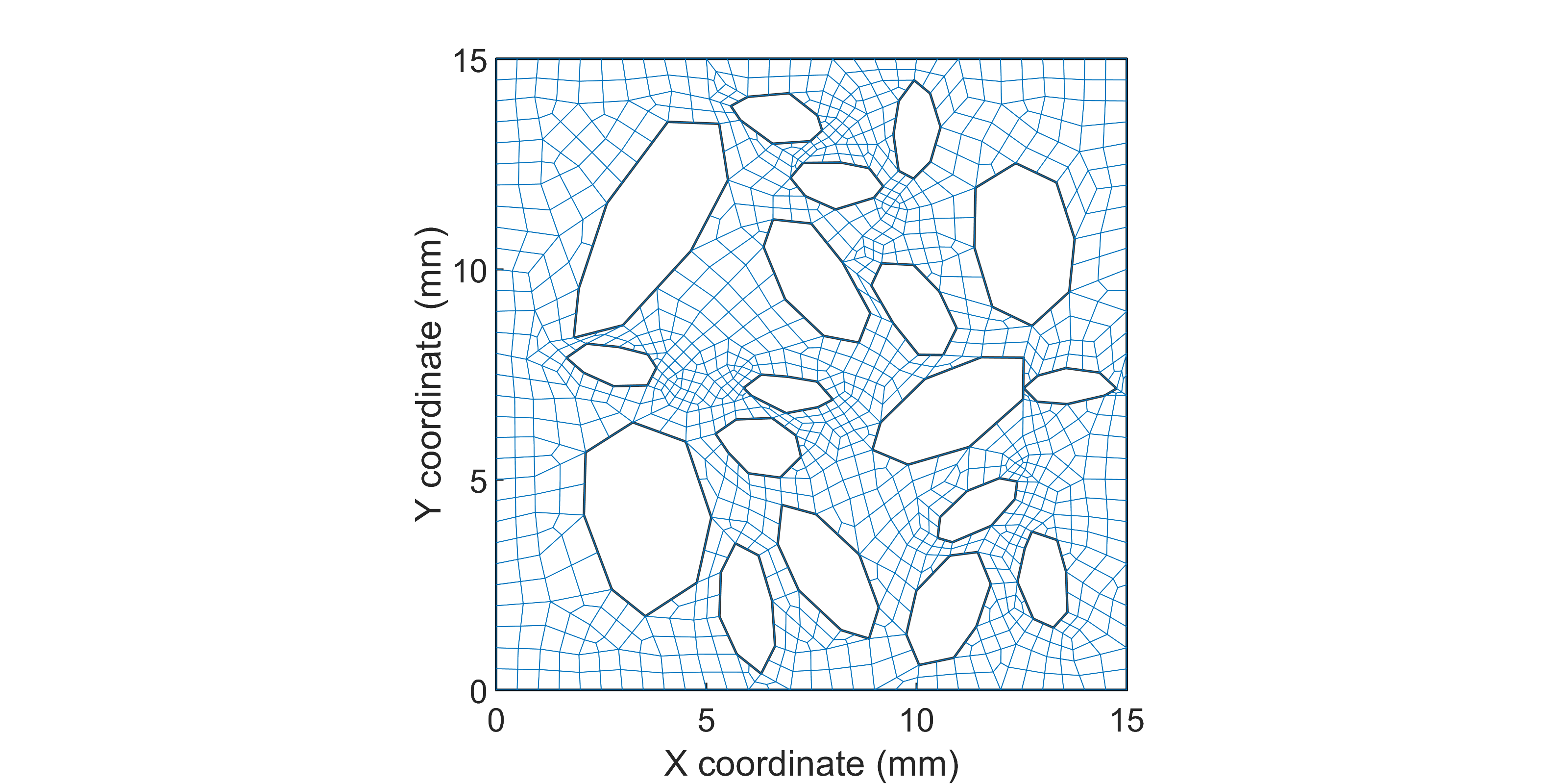 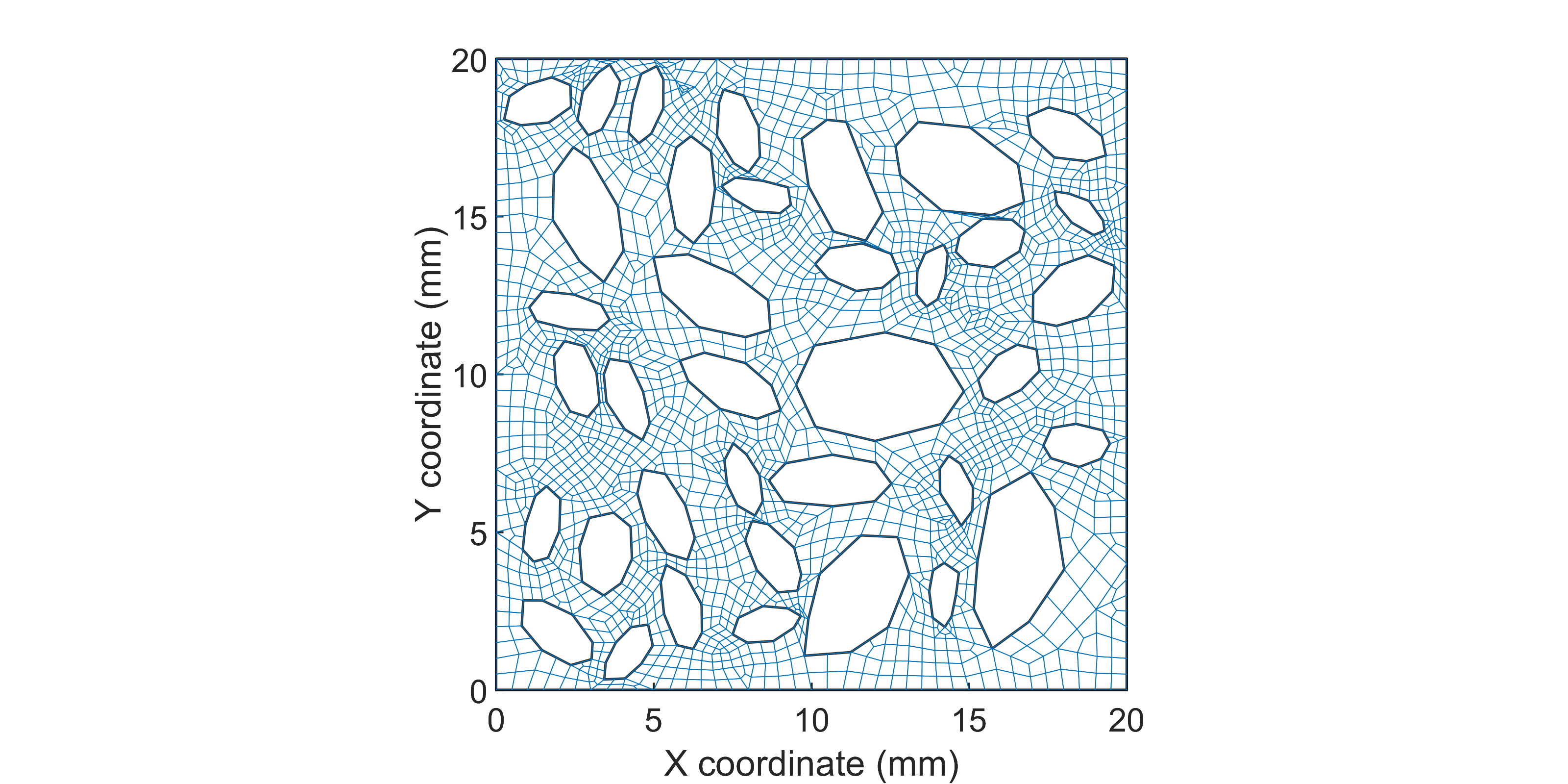 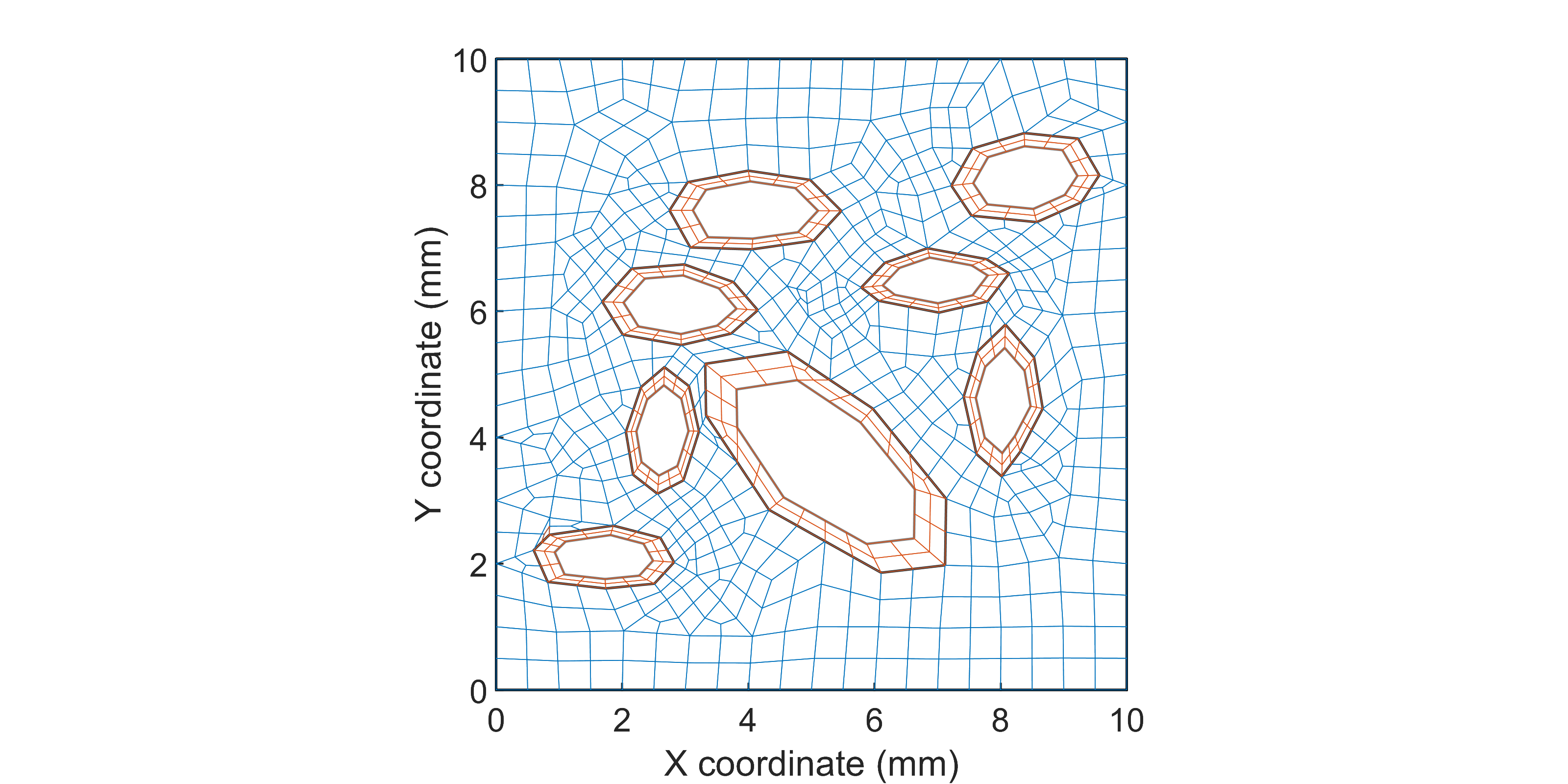 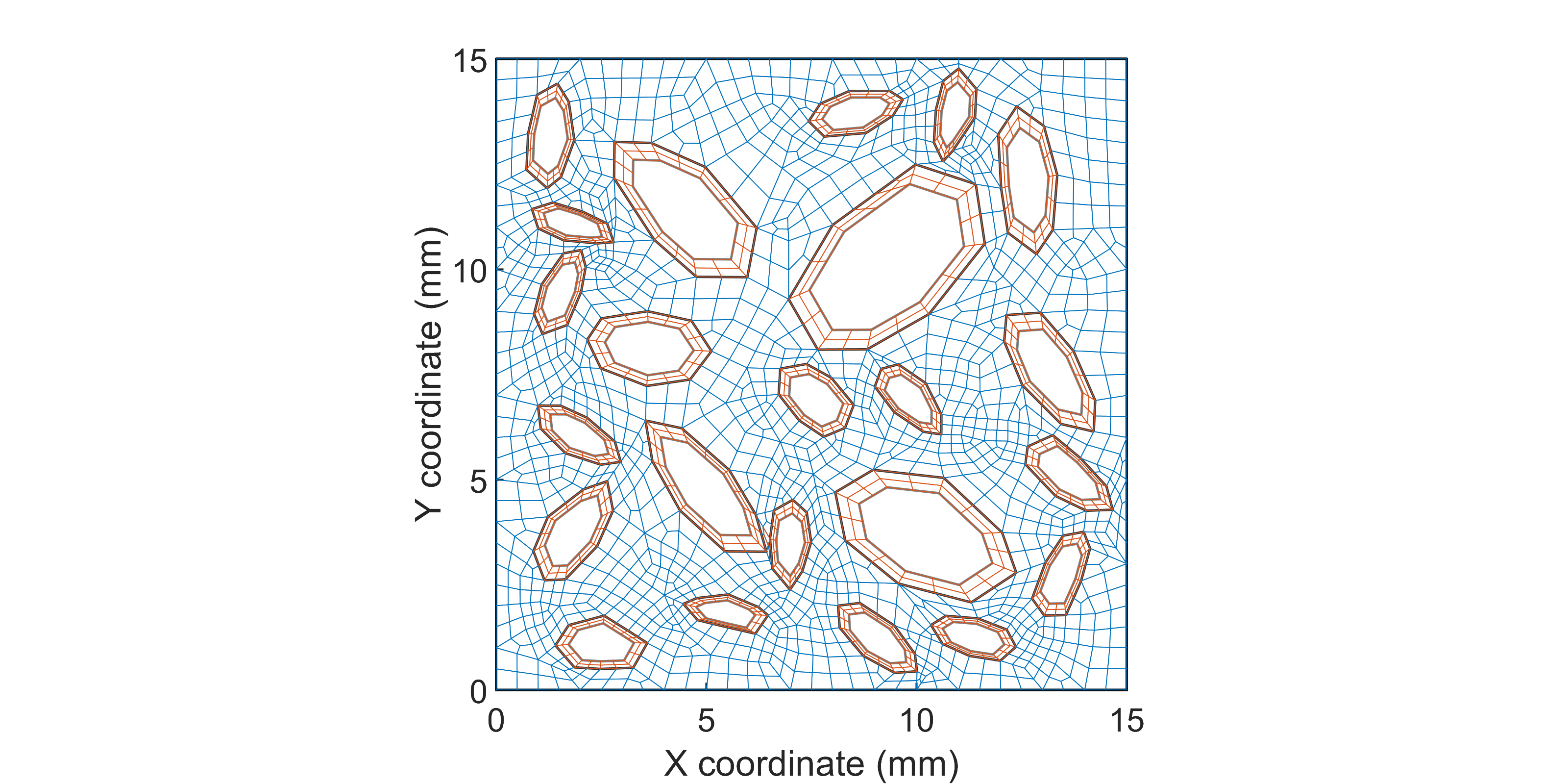 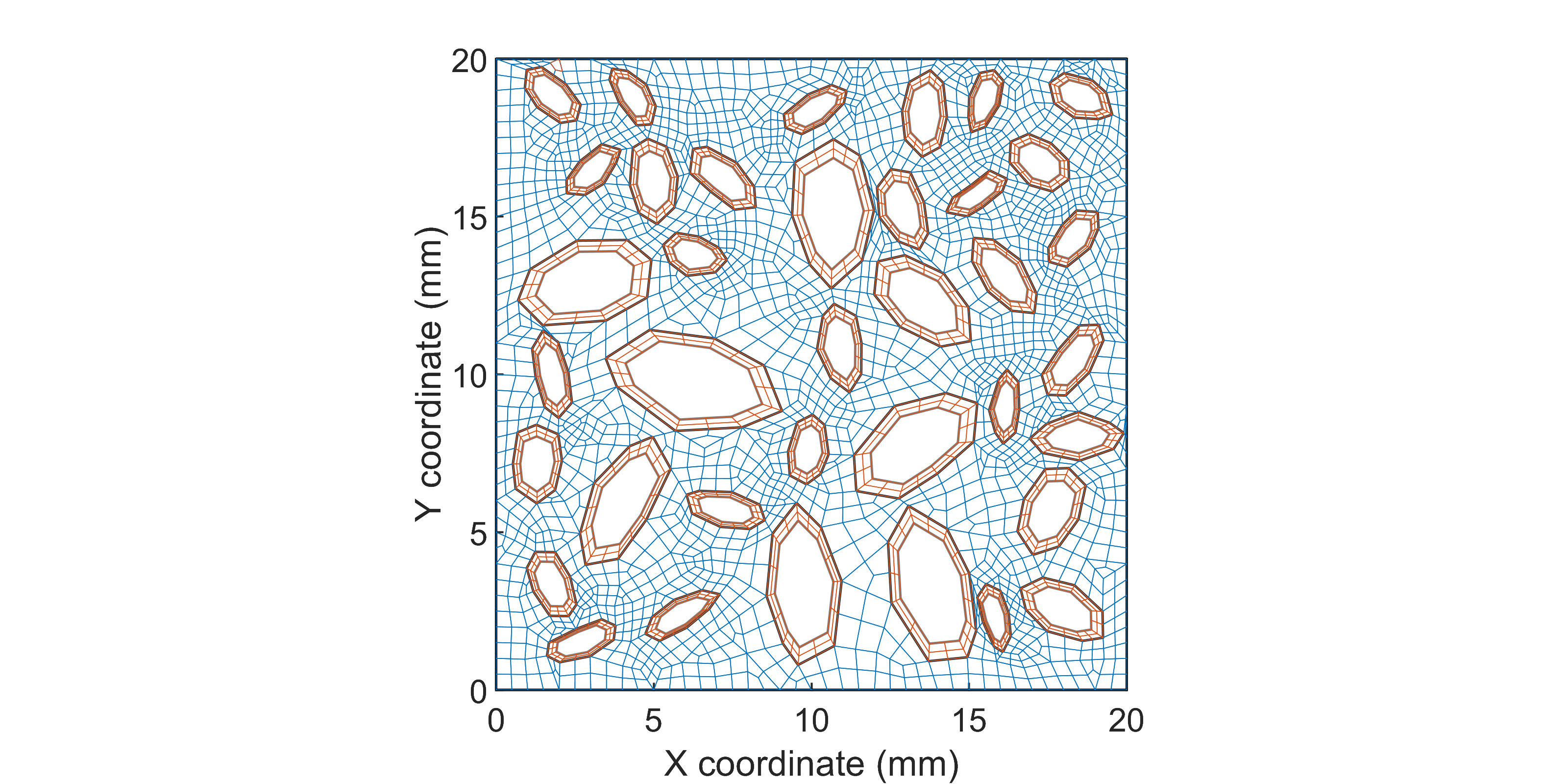 *Diffusion coefficient of the adherent mortar = 5x greater than the plain mortar
14
Influence of RVE size: diffusion
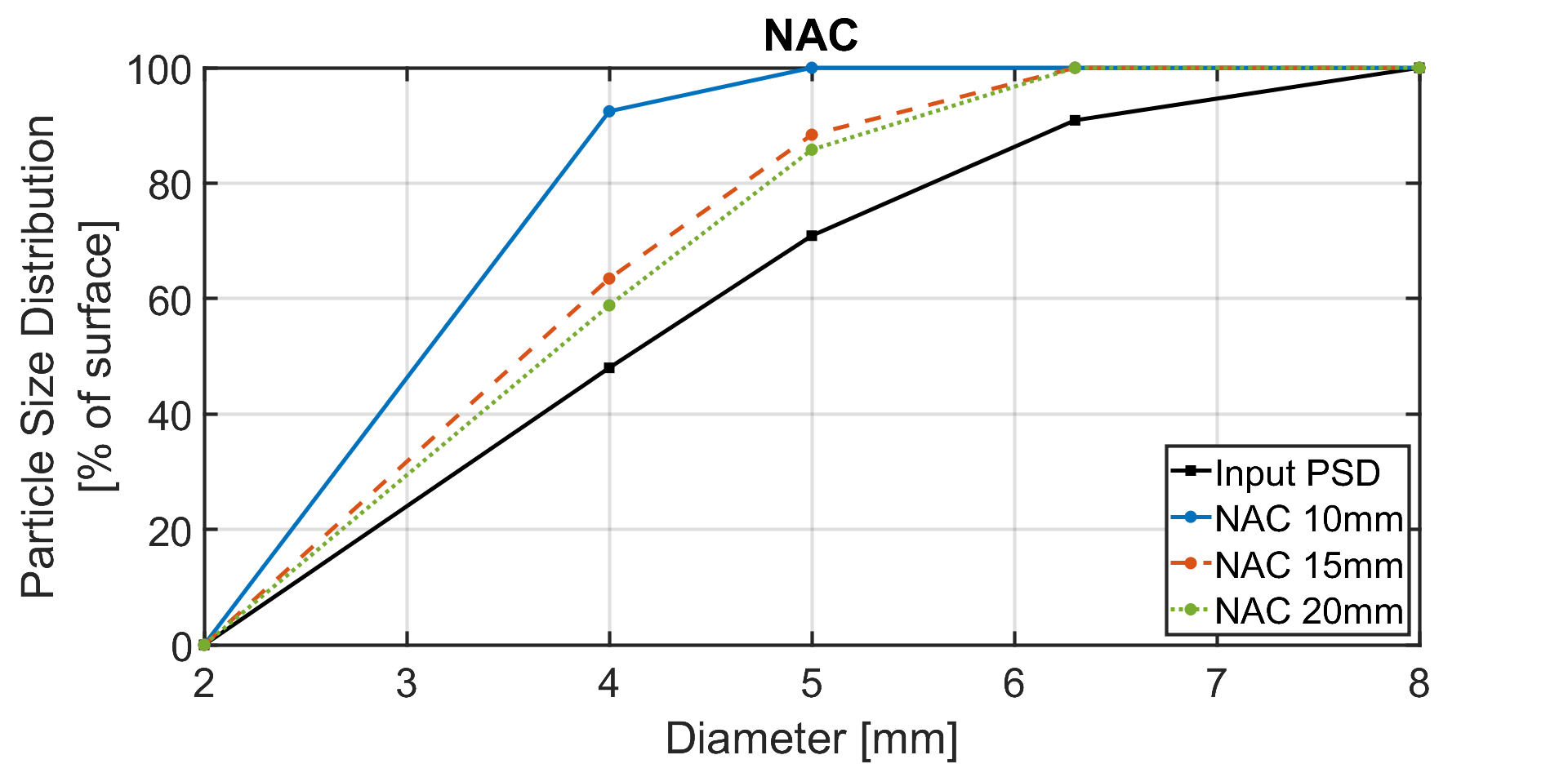 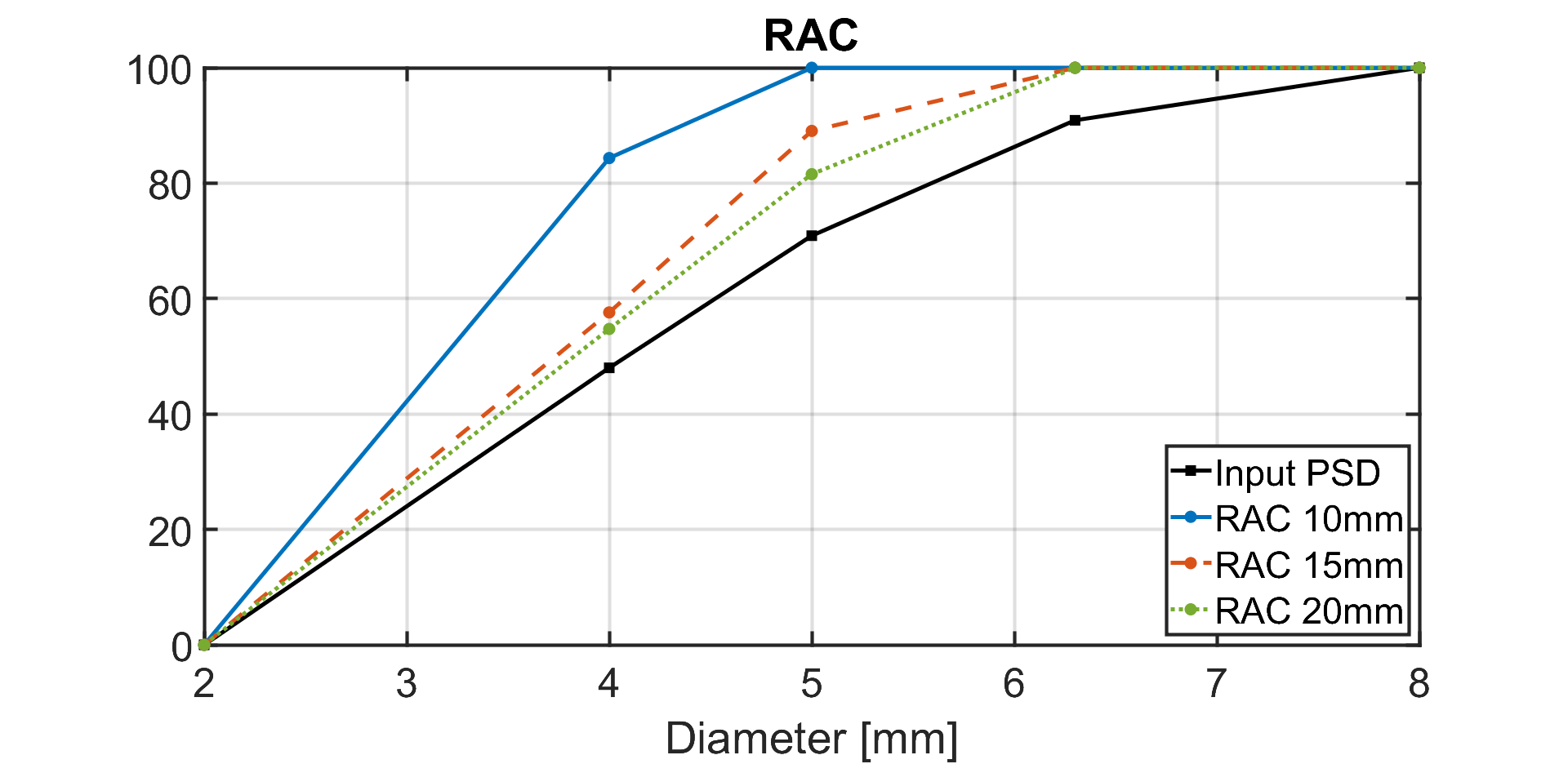 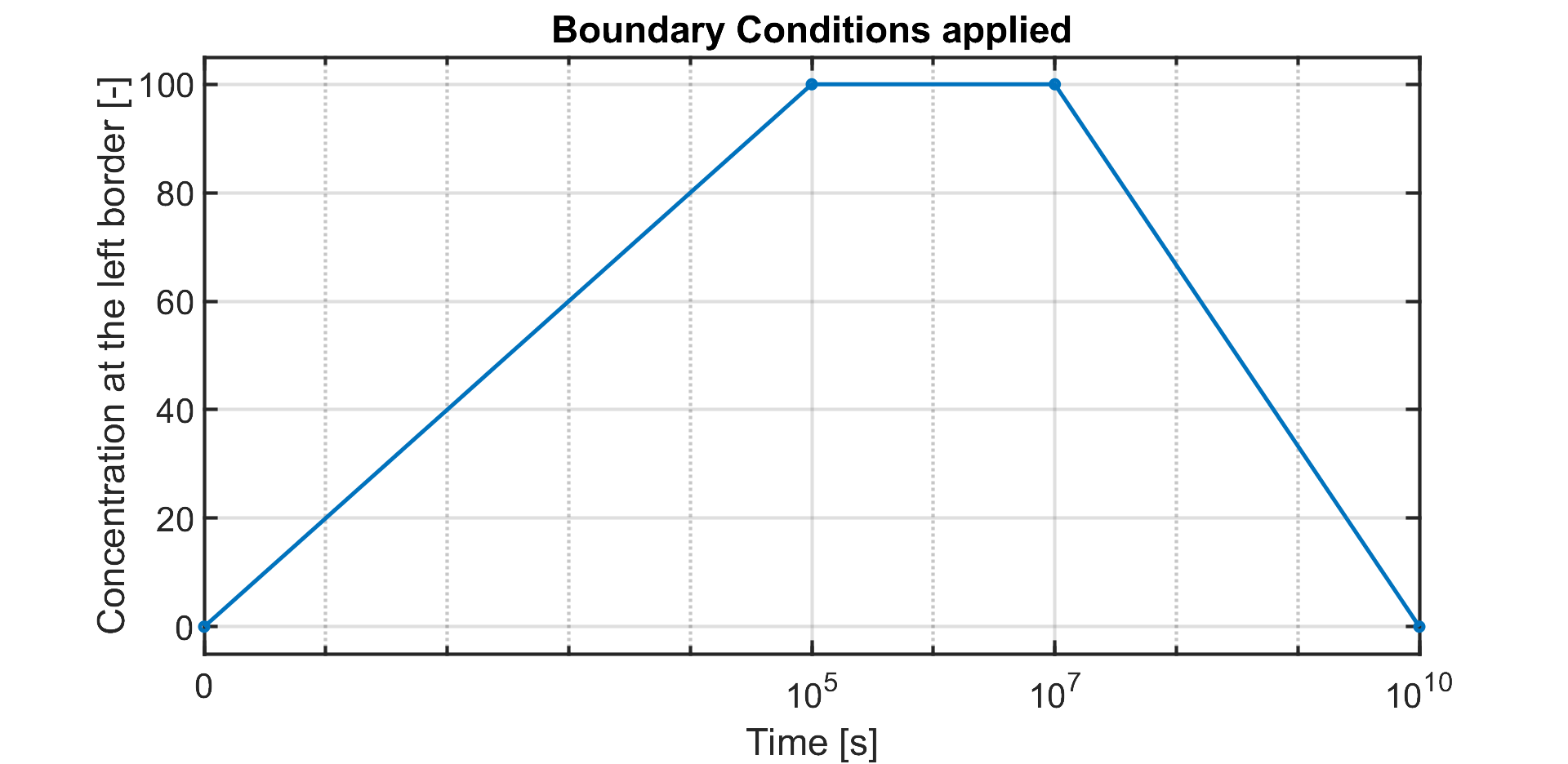 15
Influence of RVE size: diffusion
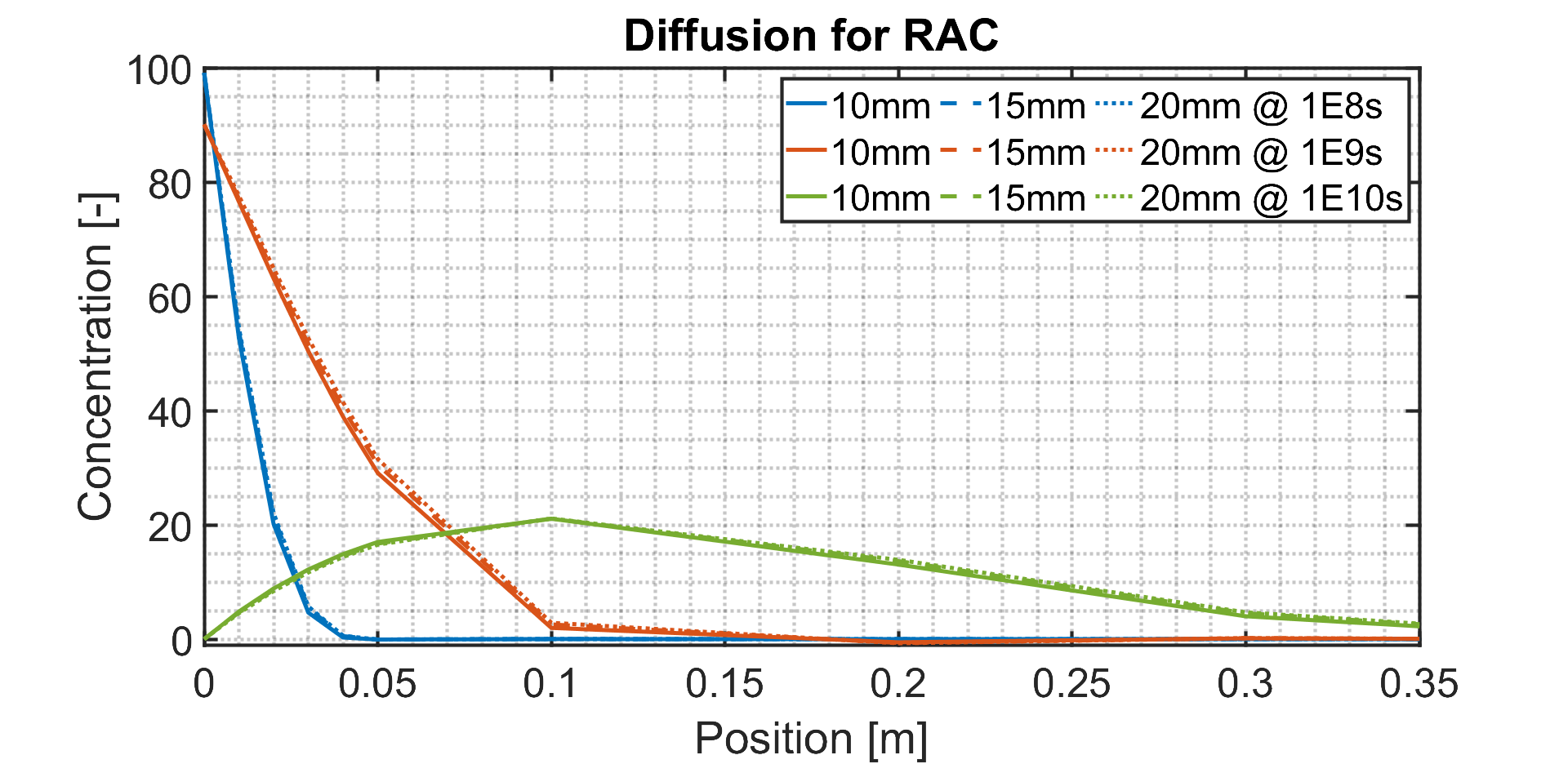 RAC: nearly no influence of the RVE size due to the higher diffusion surface
16
Influence of RVE size: diffusion
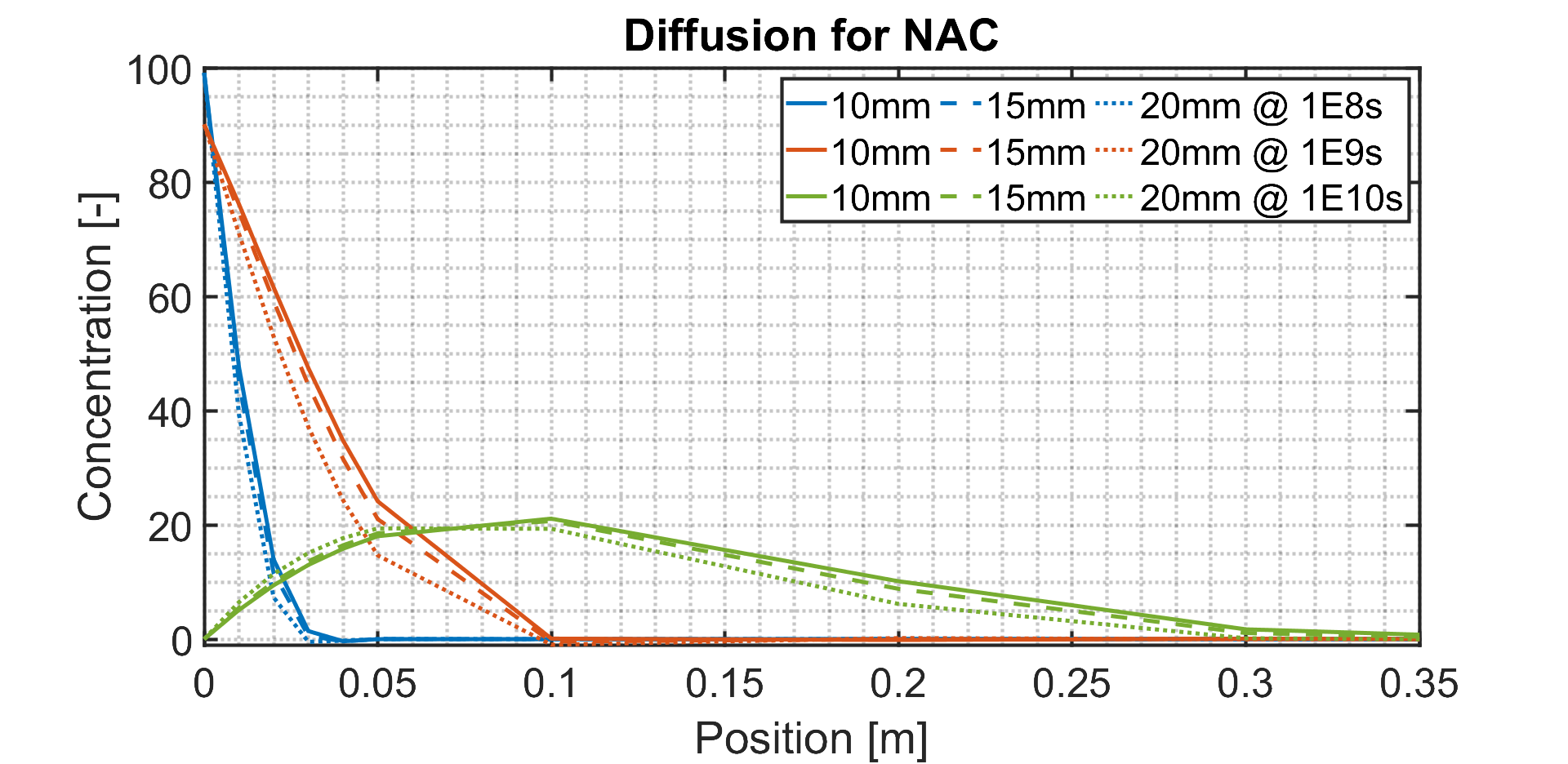 NAC: the smaller the RVE, the higher the diffusion → less representative because it can input less aggregates than required.
17
Influence of RVE size: diffusion
The bigger the RVE, the smaller the diffusive surface (with RAC > NAC);
The smaller the diffusive surface in RAC, the bigger the mean concentration
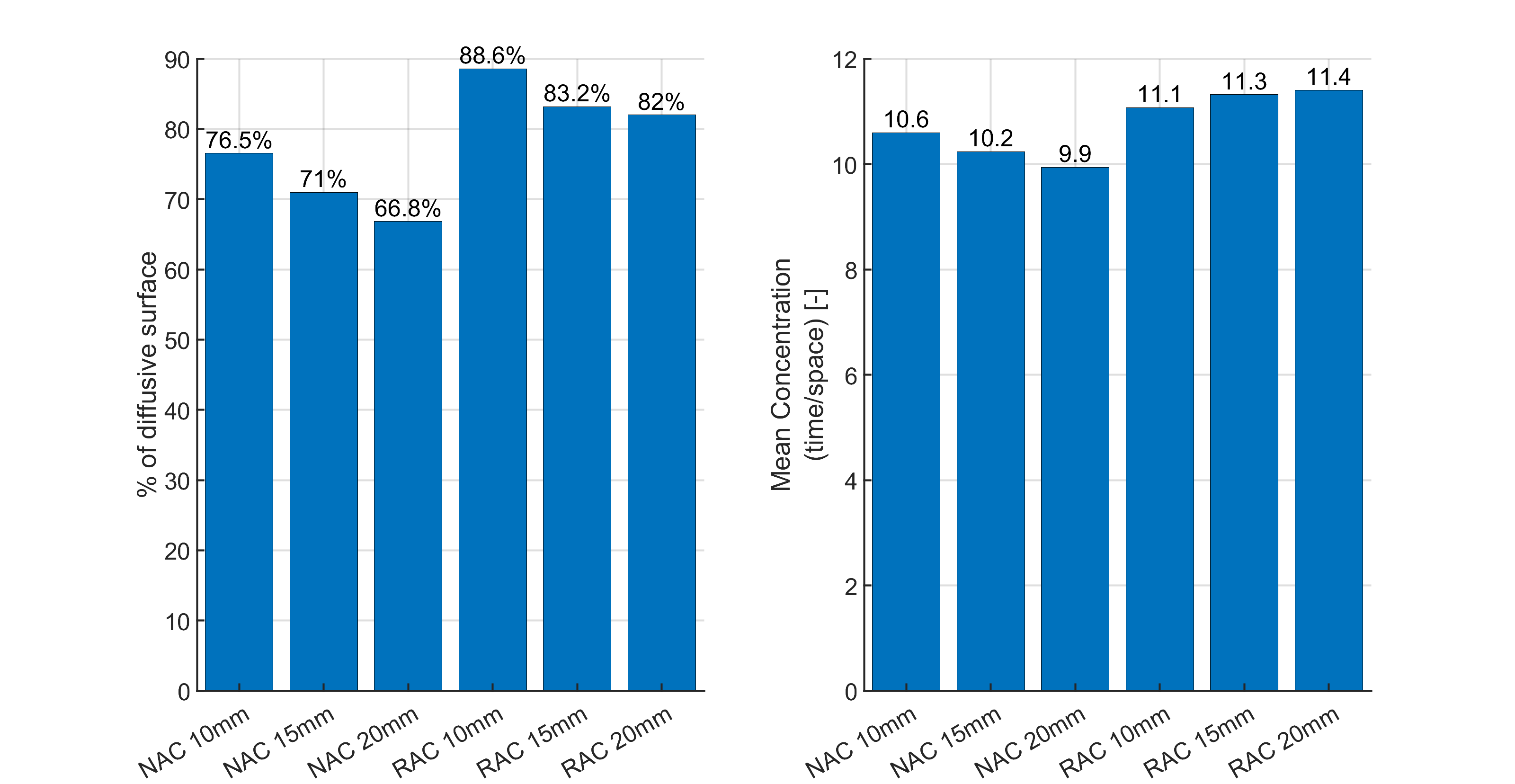 18
Computation cost
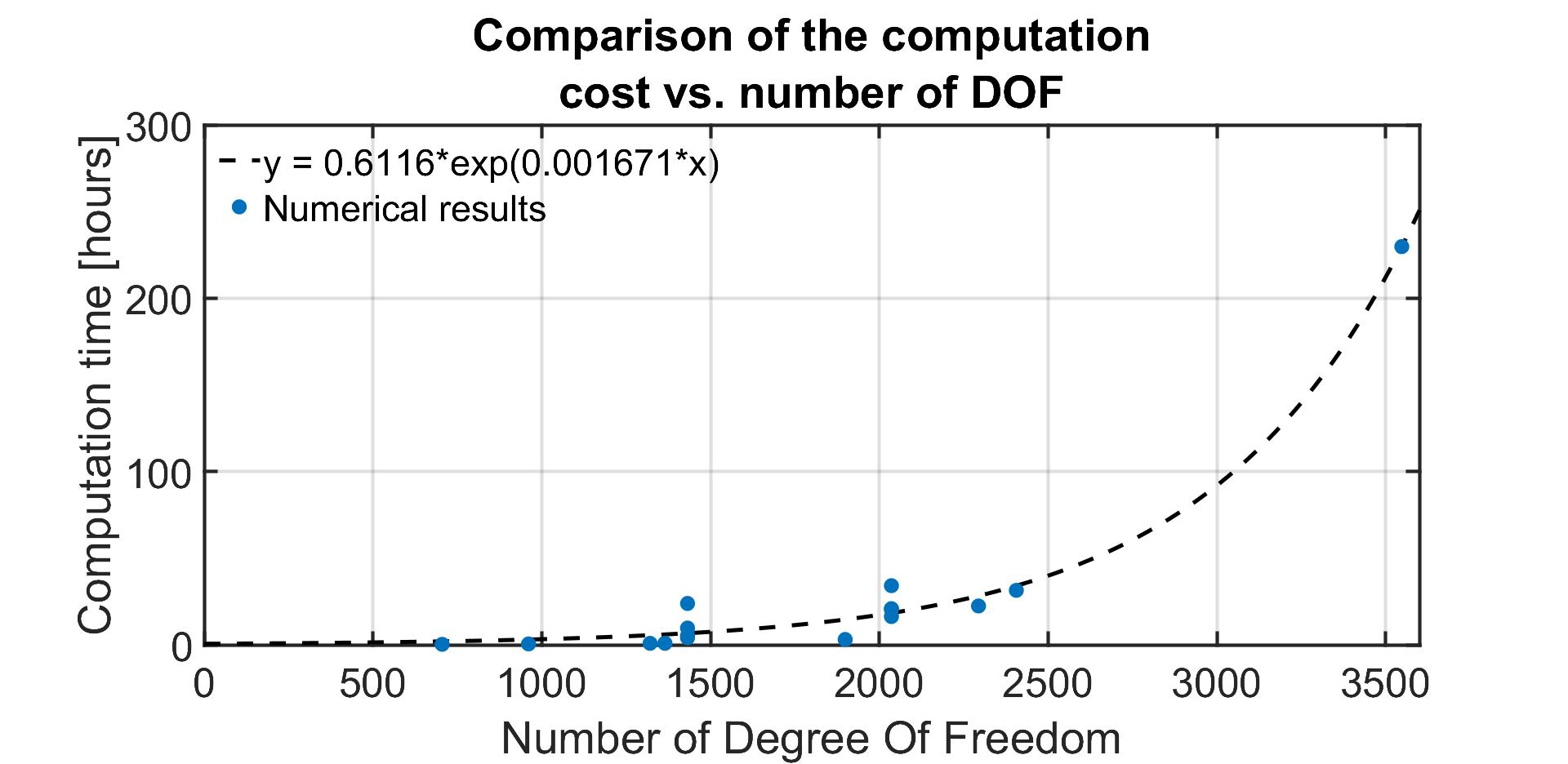 19
Influence of RVE type
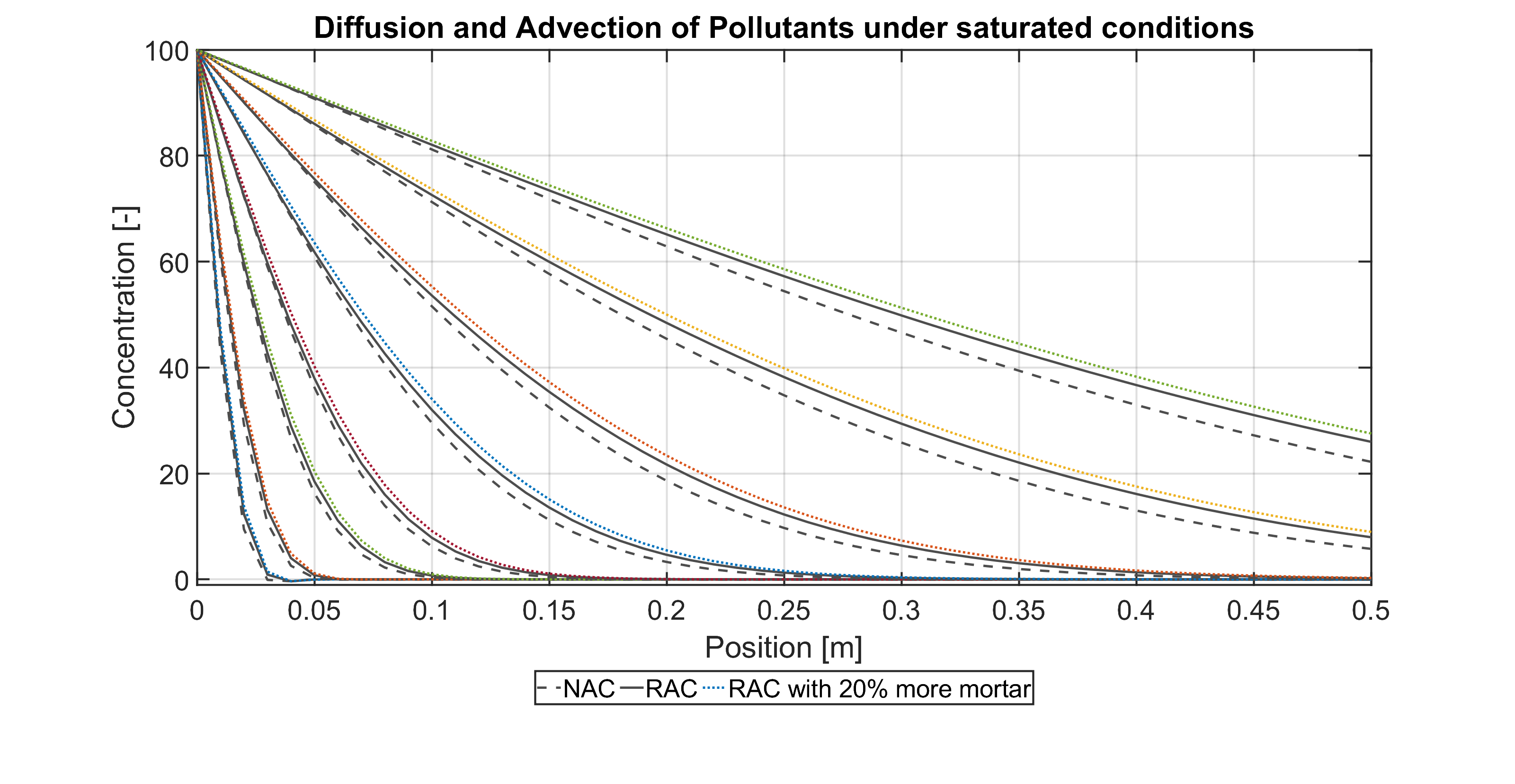 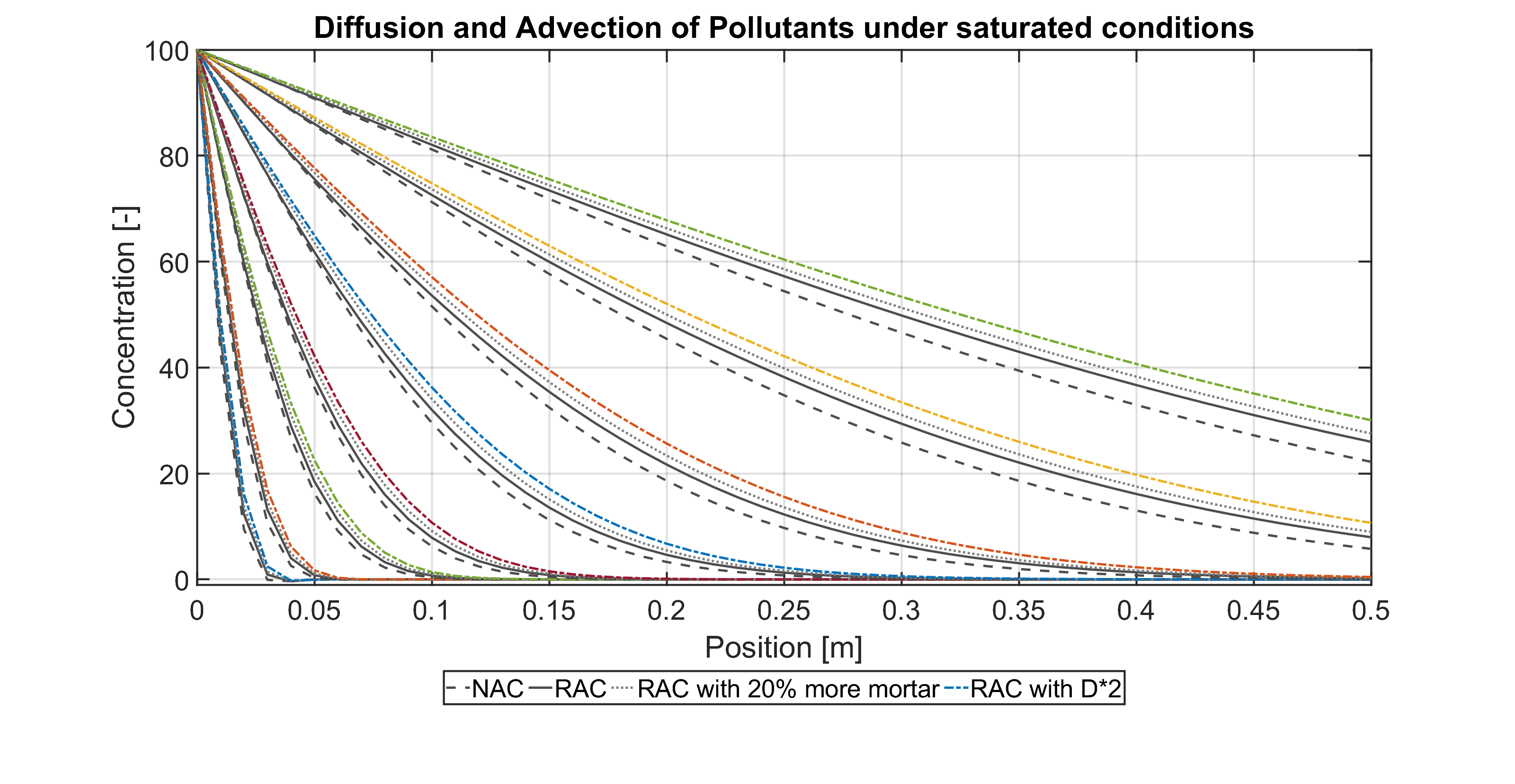 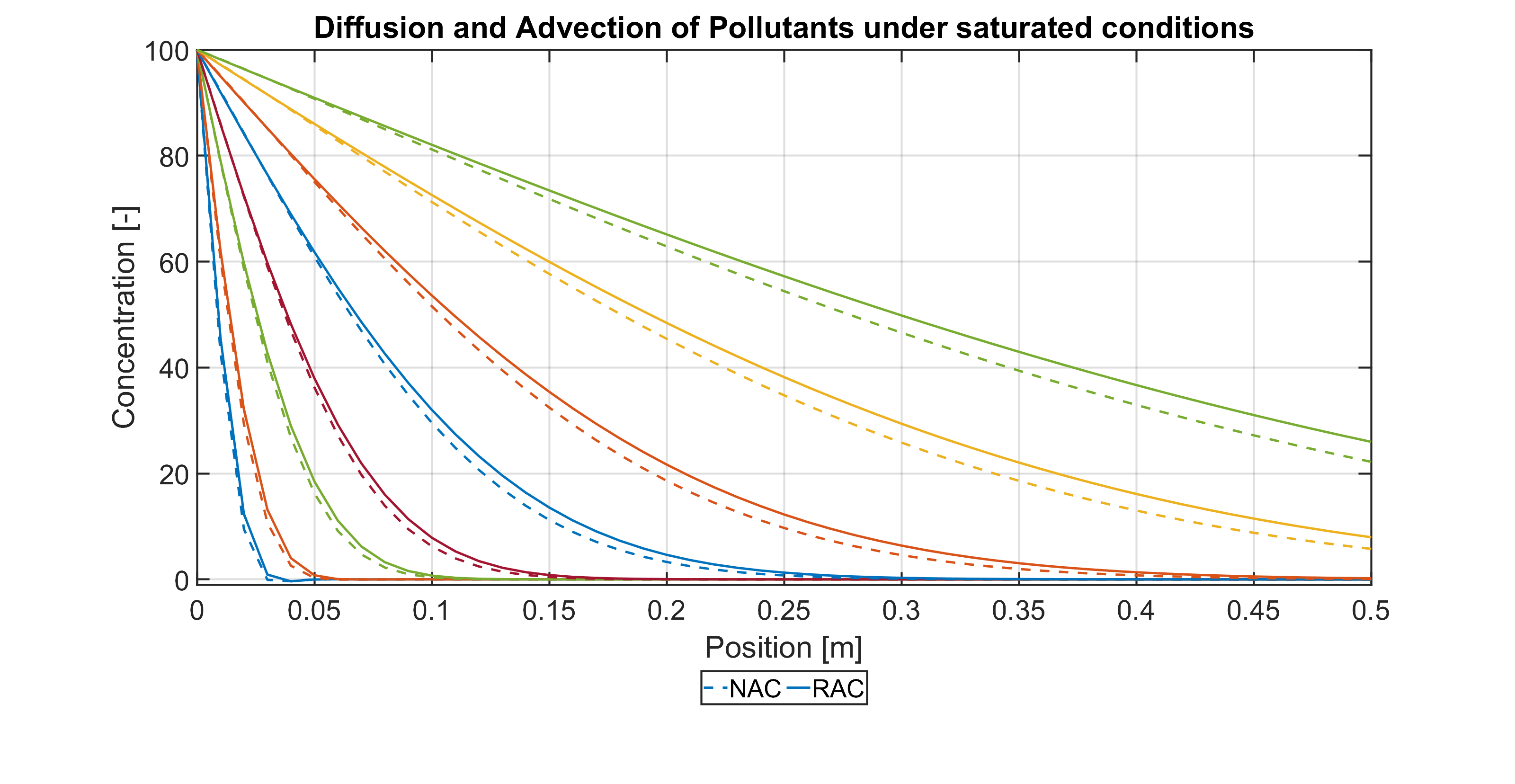 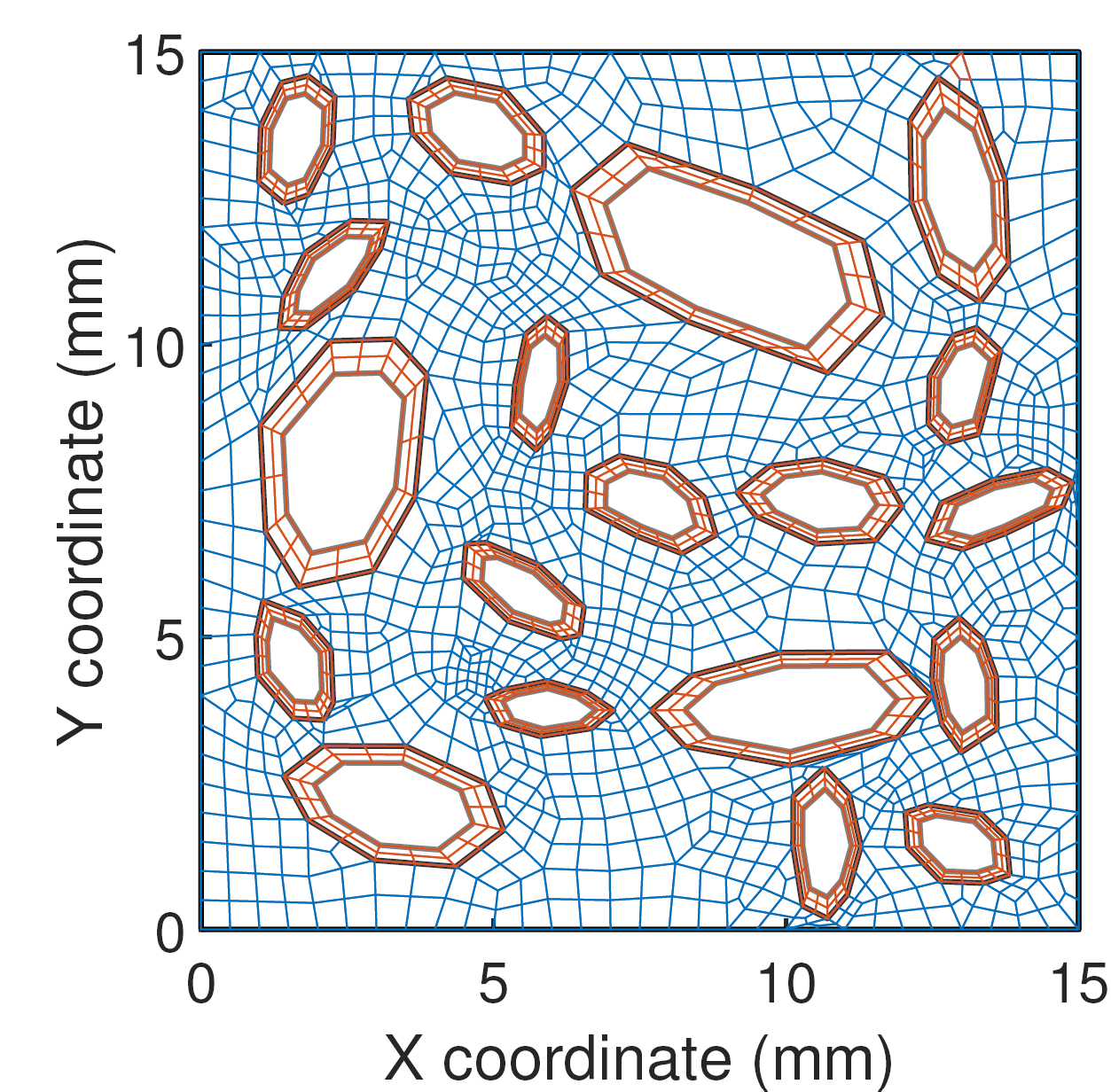 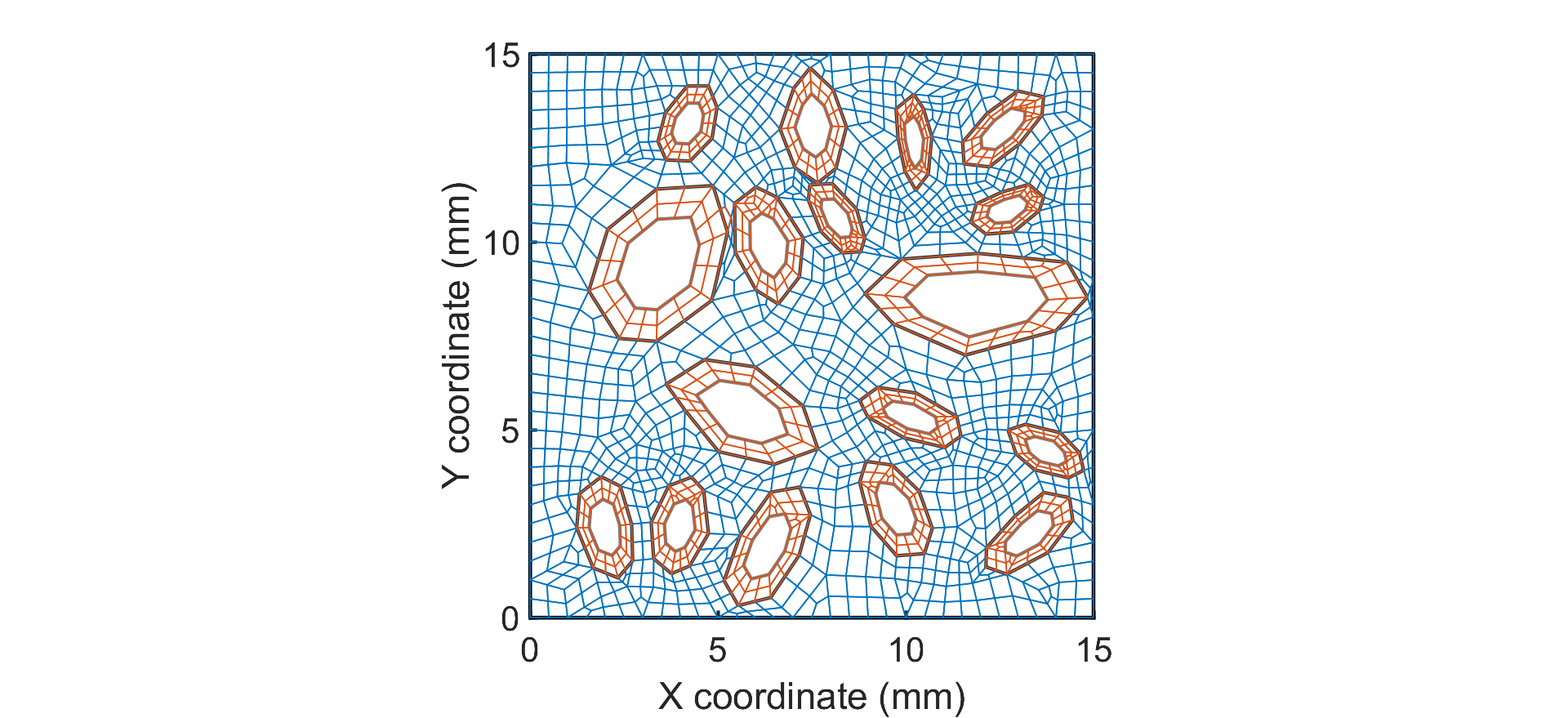 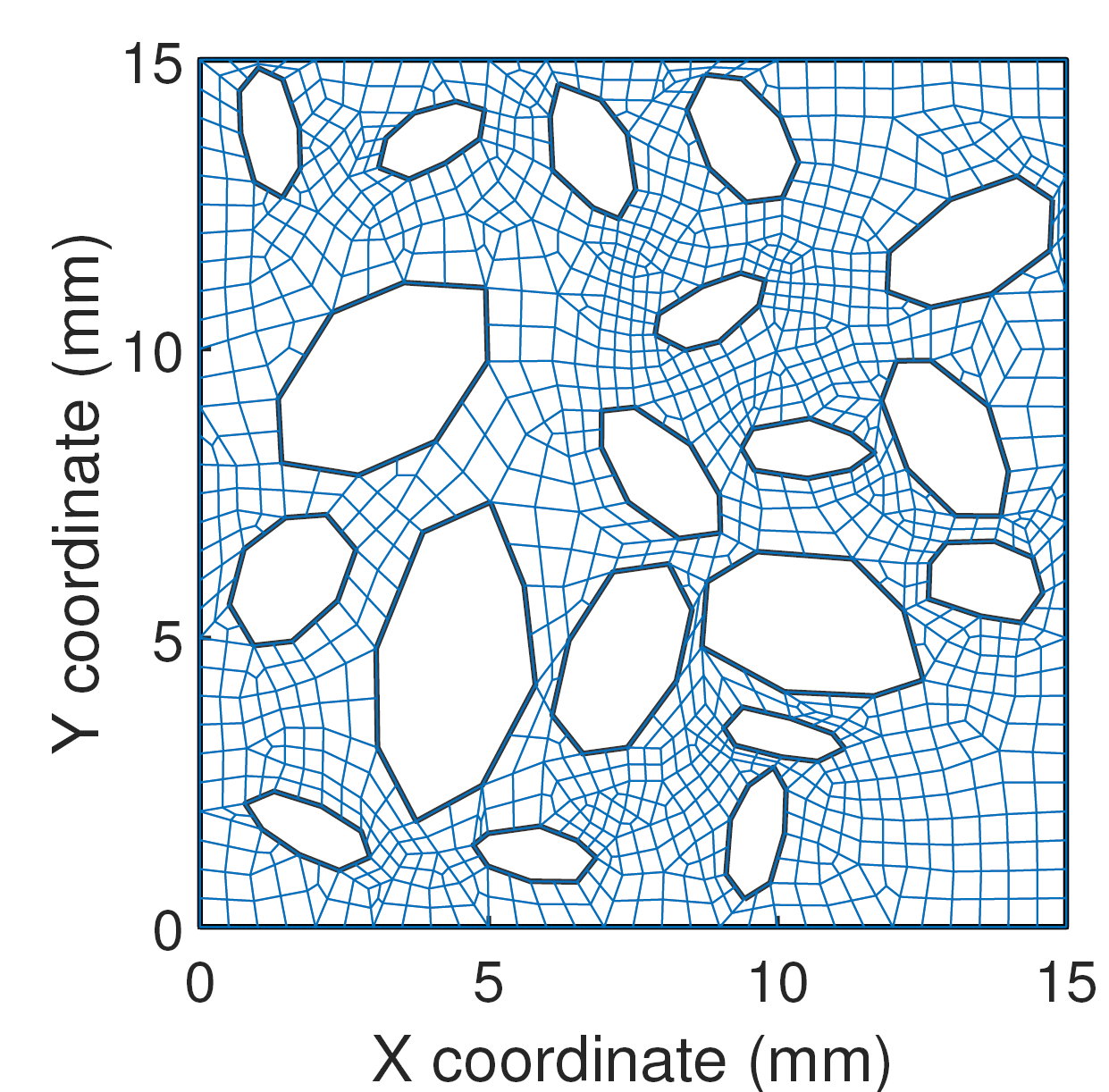 Doubling the diffusion properties of the RCA increases the diffusivity by 23%
At equal properties, the adherent mortar from the RAC increases its diffusivity to chloride ions (+14%).
A 20% increase of the adherent mortar content increases the diffusivity to chloride ions by 17.5%
20
1. Introduction2. Description of the model3. Analytical validation of the model4. RVE generation and analysis5. Comparison with some experimental results6. Conclusion
21
Experimental modelling - NAC
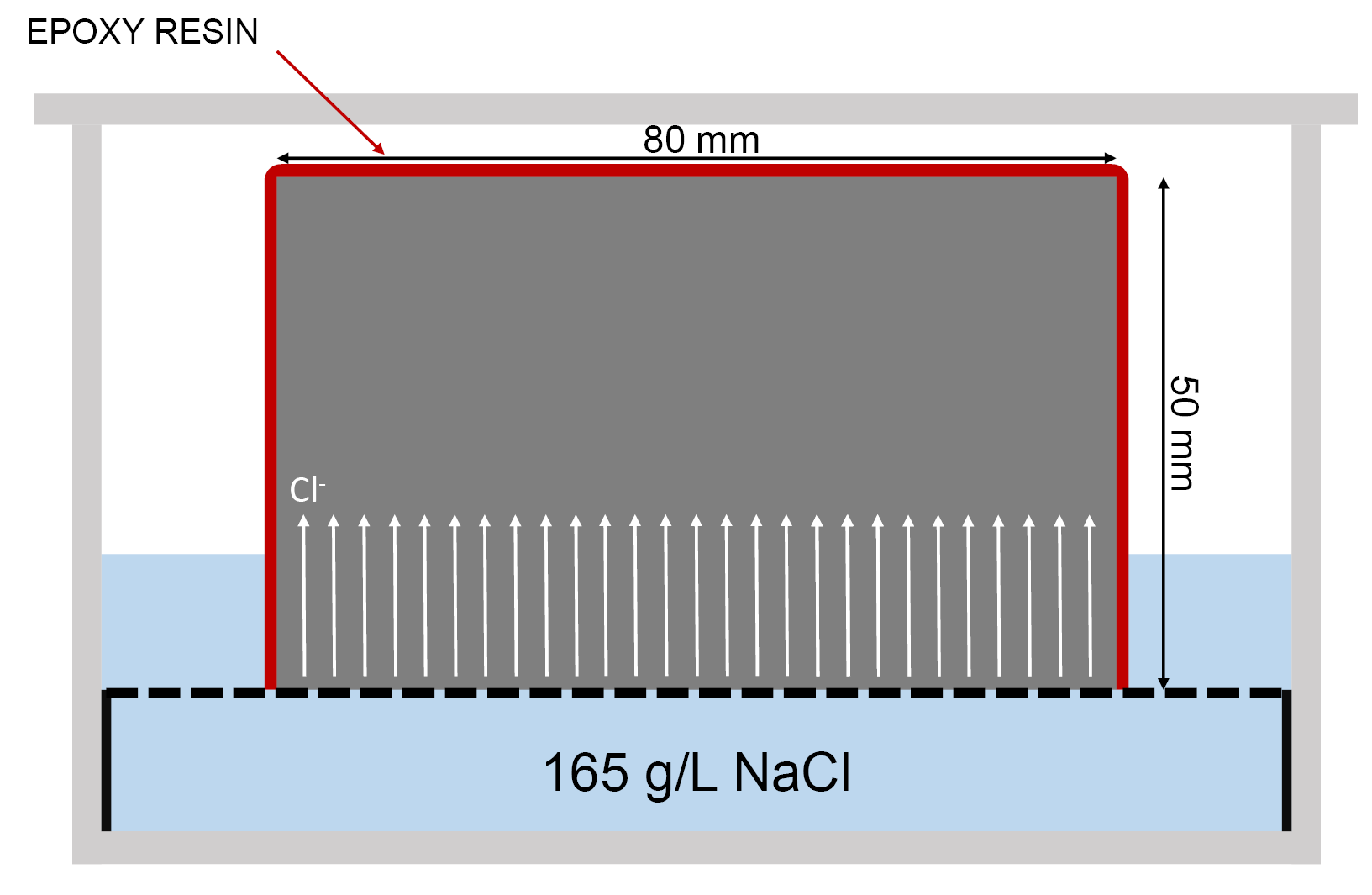 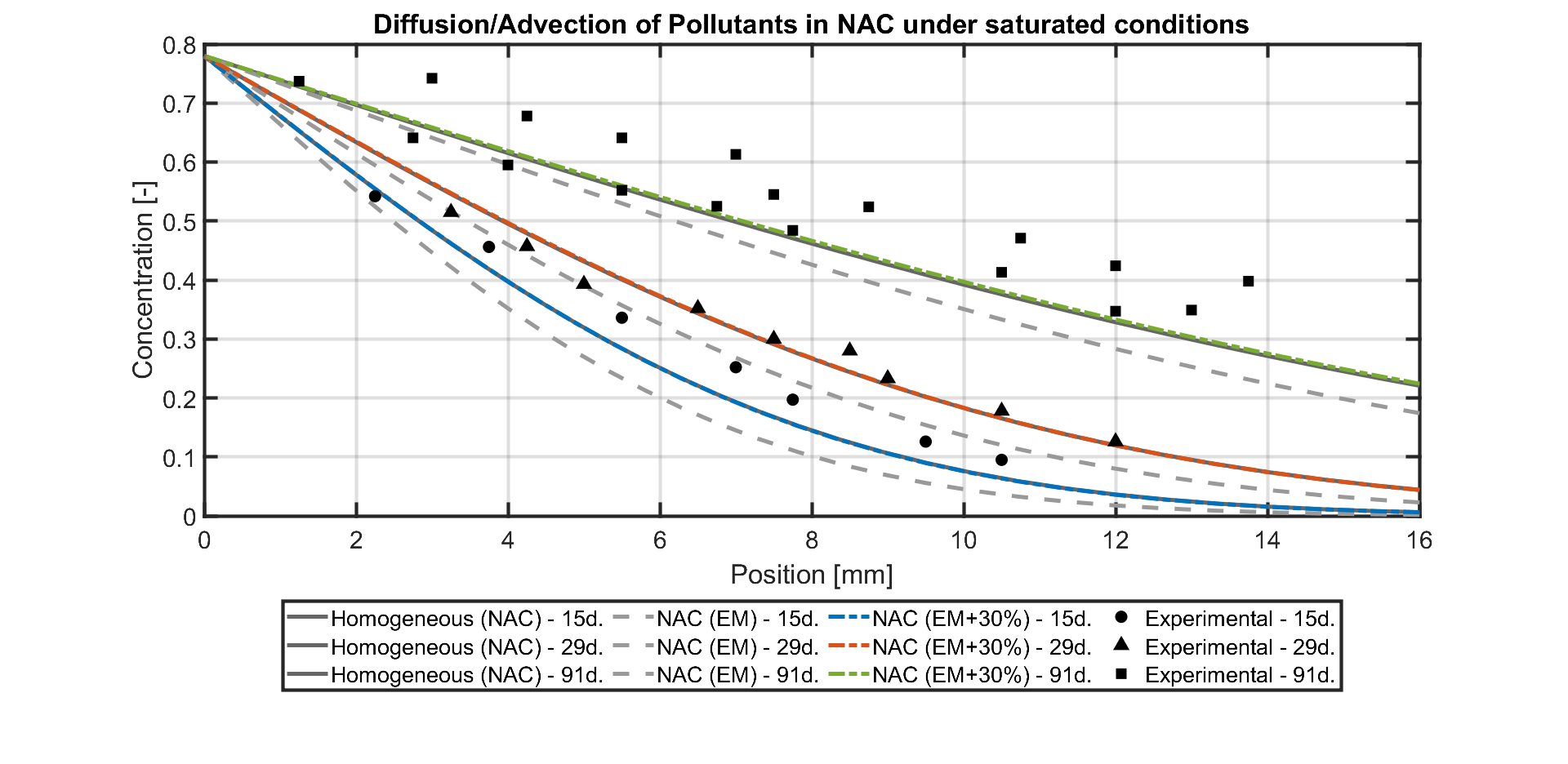 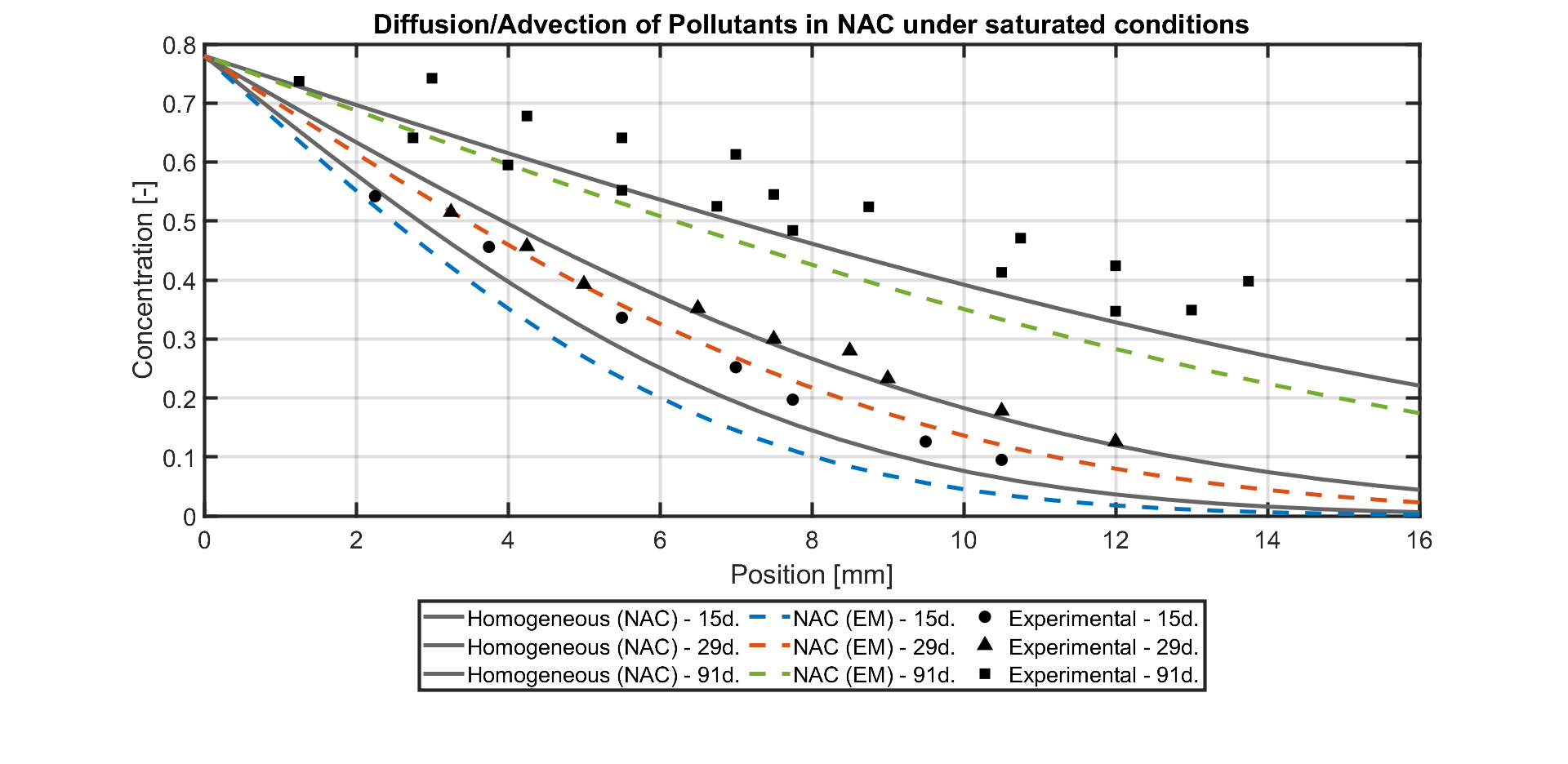 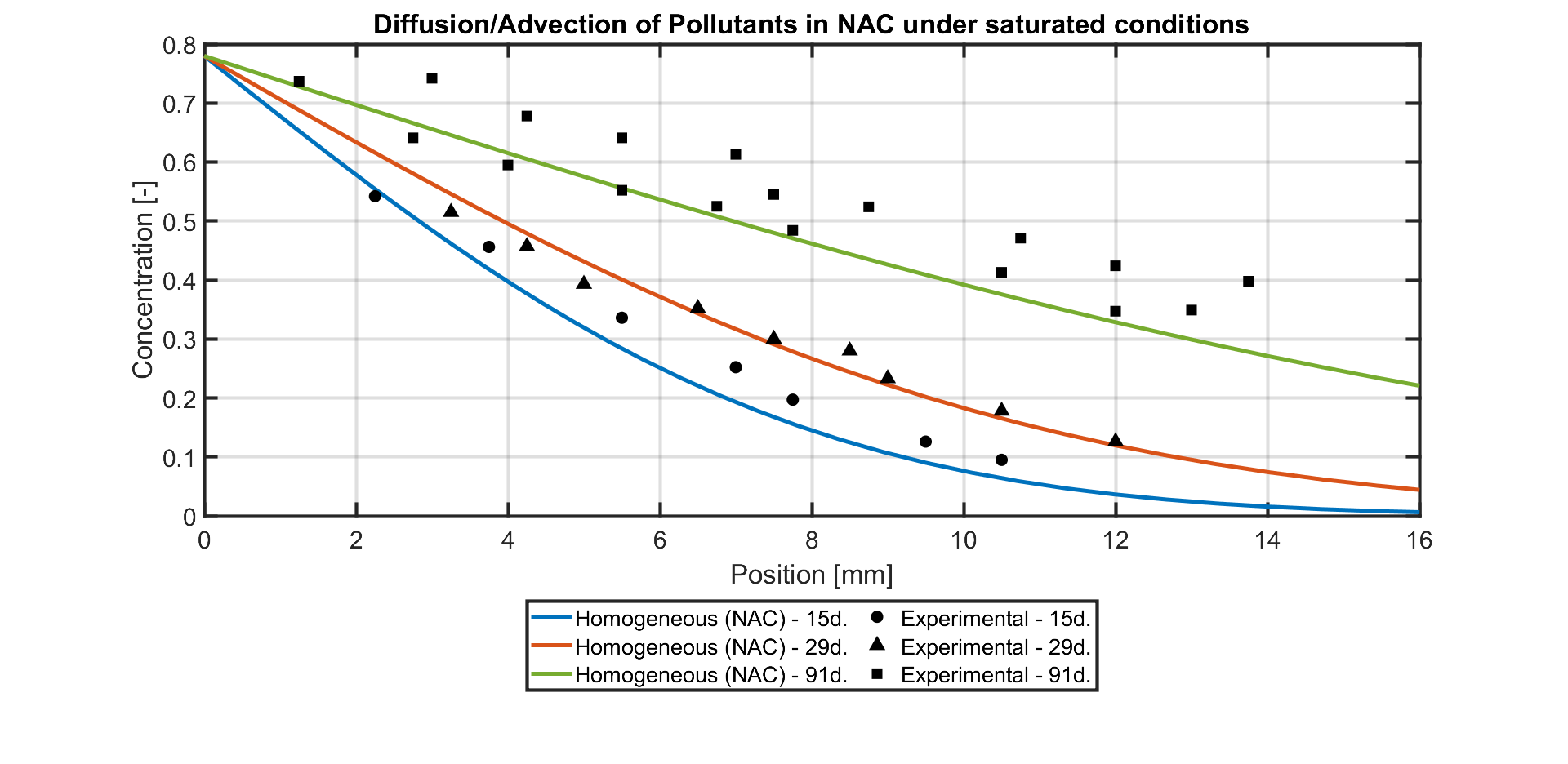 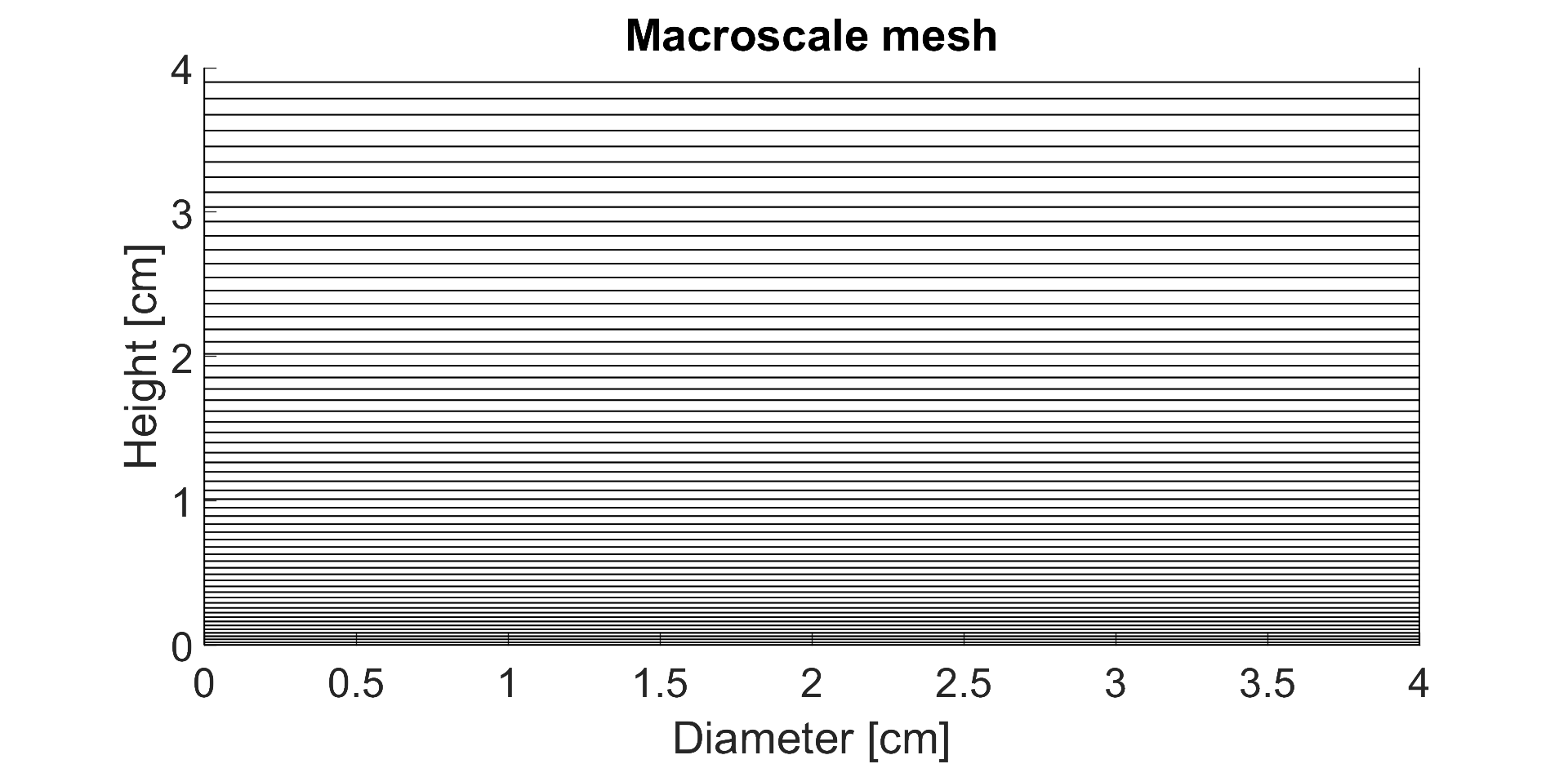 For NAC microstructure with EM+30% Diffusion Coefficient, the numerical results are close enough to the experimental (and analytical) analysis. Other studies have found an increase of up to 40% of the diffusion in 3D compared to 2D [Nilenius, 2014]
22
[Speaker Notes: Microstructure homogène et pas no micro / mettre résultats exp en back up]
Experimental modelling - RAC
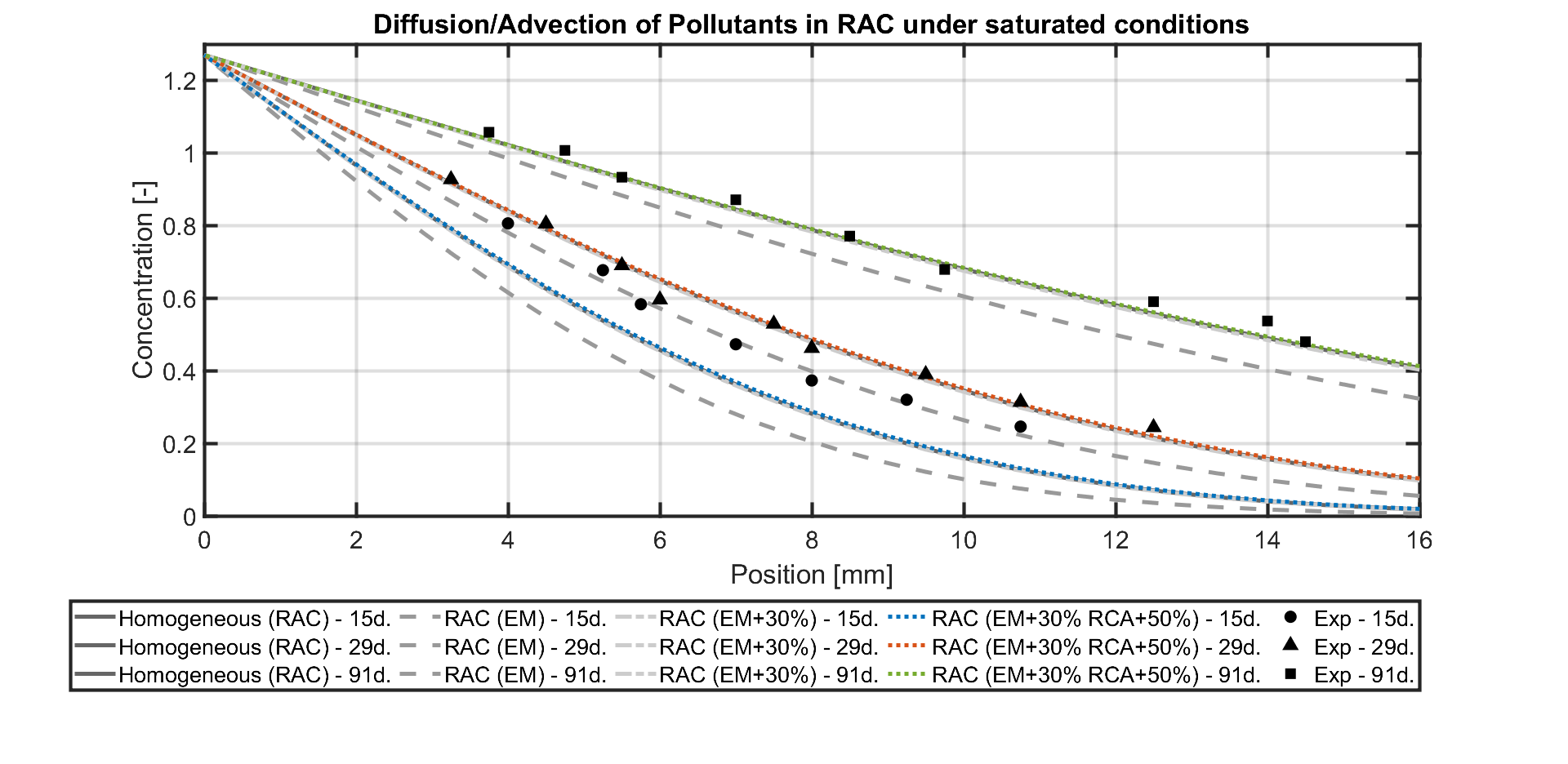 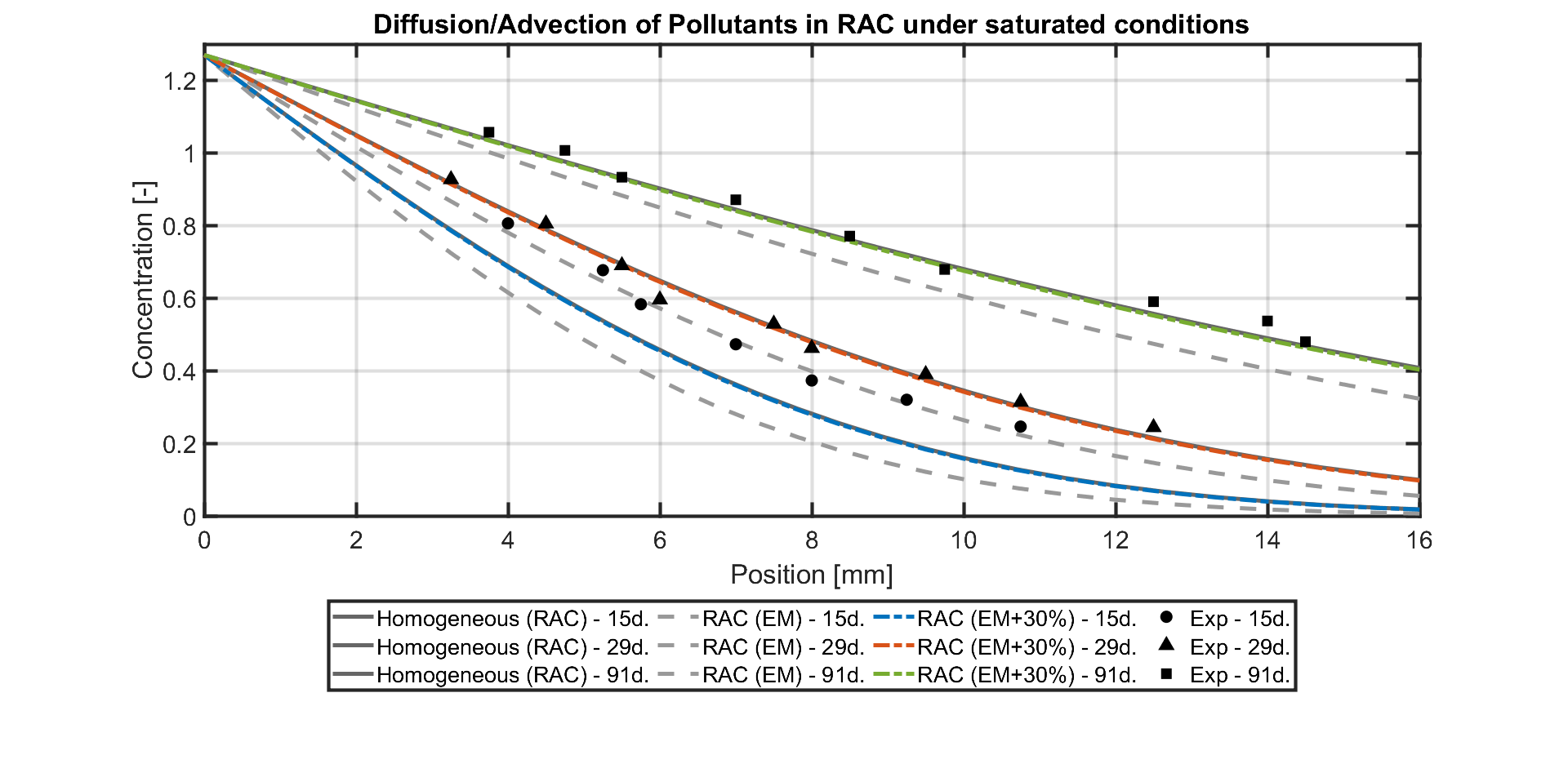 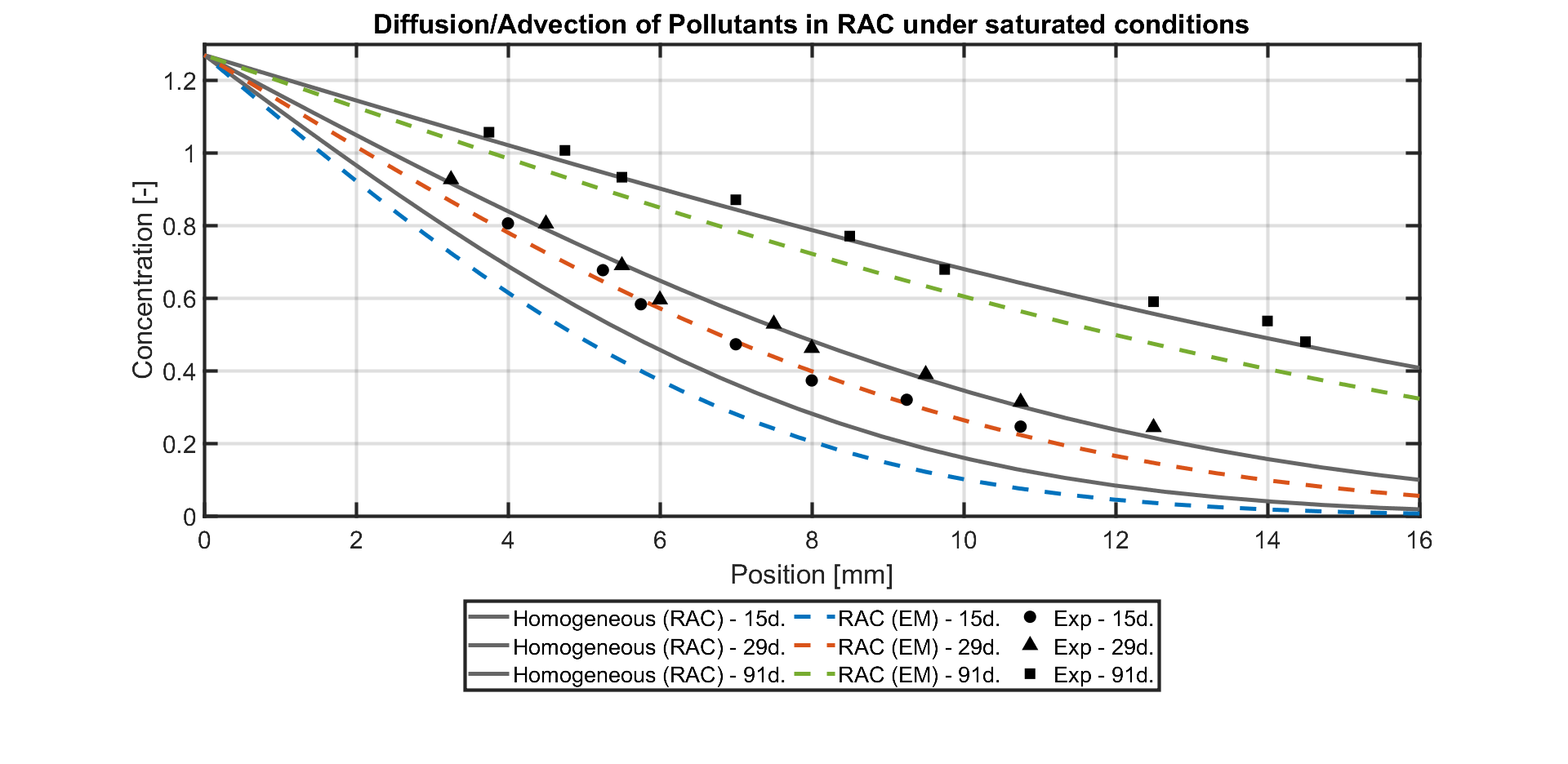 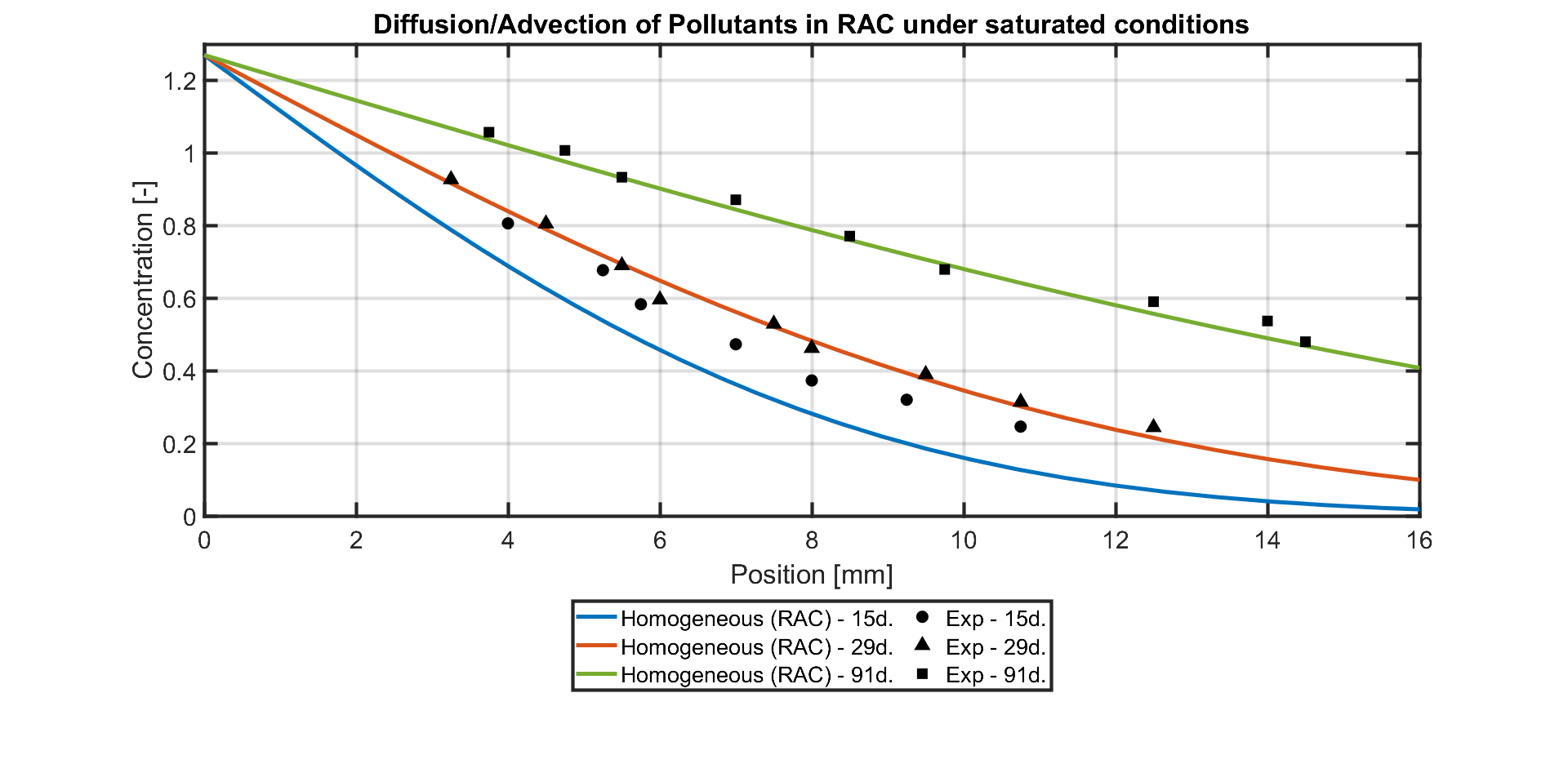 For RAC microstructure with EM+30% Diffusion Coefficient, the numerical results are close enough to the experimental (and analytical) analysis.
23
1. Introduction2. Description of the model3. Analytical validation of the model4. RVE generation and analysis5. Results of some simulations6. Conclusion
24
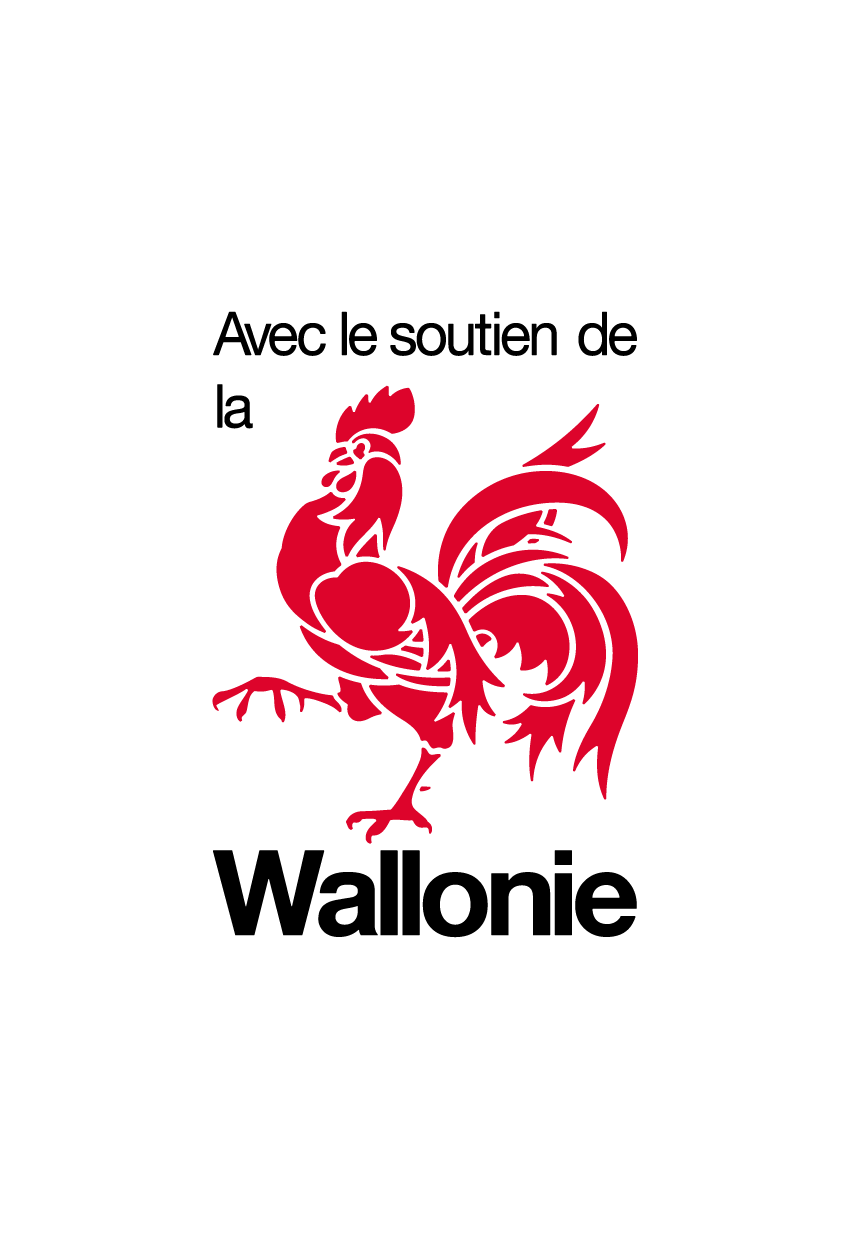 Conclusion
The substitution of NA by RCA increases the diffusivity of chloride ions;
The model is analytically validated for the diffusion and advection of pollutants inside a porous structure, under saturated conditions;
The bigger the RVE, the higher the numerical cost but the higher the precision: compromise ?;
2D model underestimates the diffusion process: majoration of the diffusion coefficient could be an answer;
The microstructure can play the role of concrete using mortar properties, allowing easier study of aggregate’s influence.
Thank you for your attention.
This work is co-funded by the FNRS and the Wallonia Regional Government in the framework of a FRIA grant.
25
RVE: parameters/results
PSD: 2-4mm 48%, 4-5mm 22.9%, 5-6.3mm 20%, 6.3-8mm 9.1%
SF: 41% Volume/Surface for both NAC and RAC (mix hypothesis)
AR: between 1.5 and 2.5
% Adherent mortar in RCA (+-5%) : 50% for 2-4mm, 45% for 4-5mm, 40% for 5-6.3mm, 35% for 6.3-8mm [de Juan & Gutiérrez, 2009][Akbarnezhad et al.,2013][Florea & Brouwers, 2013].
26
RVE: parameters/results
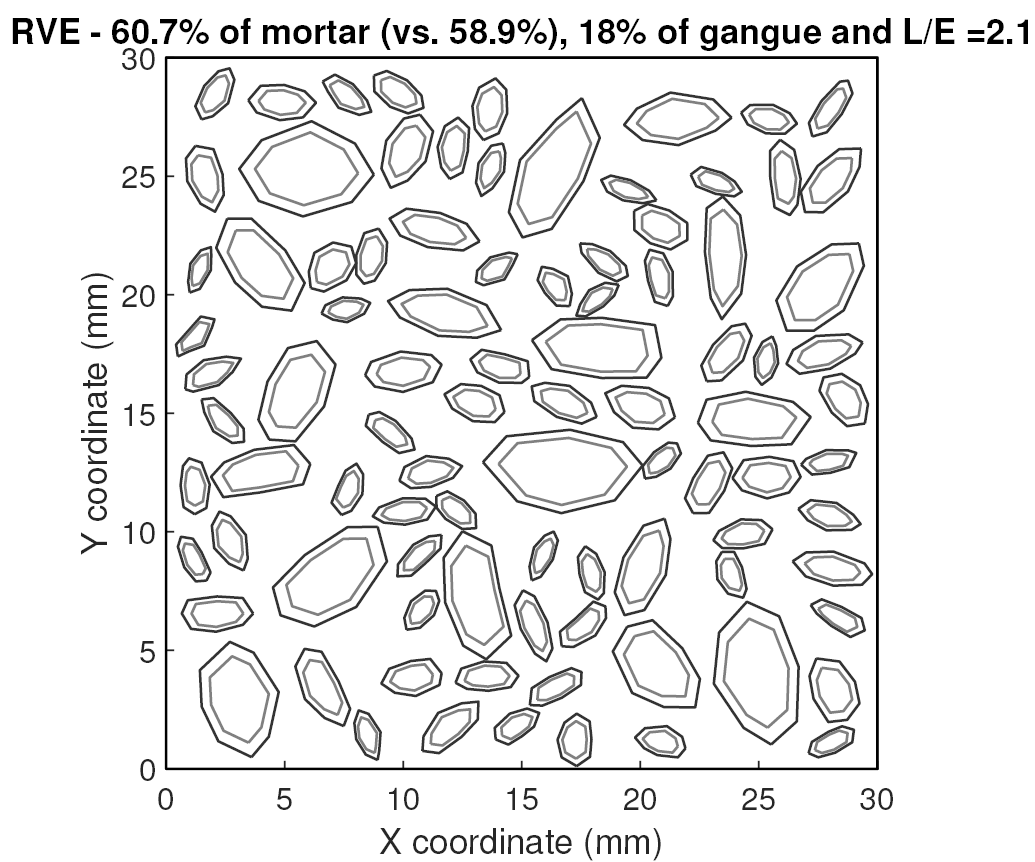 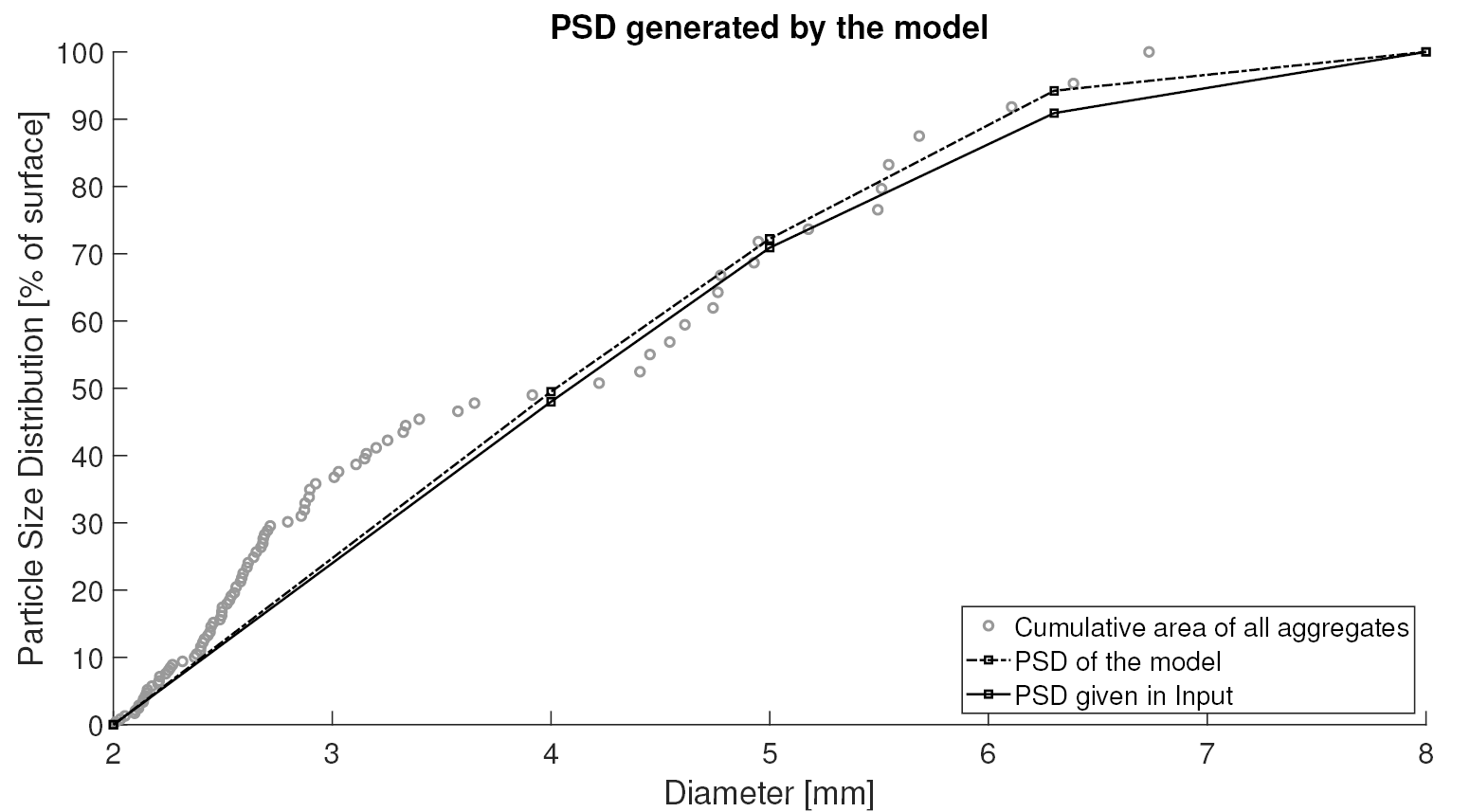 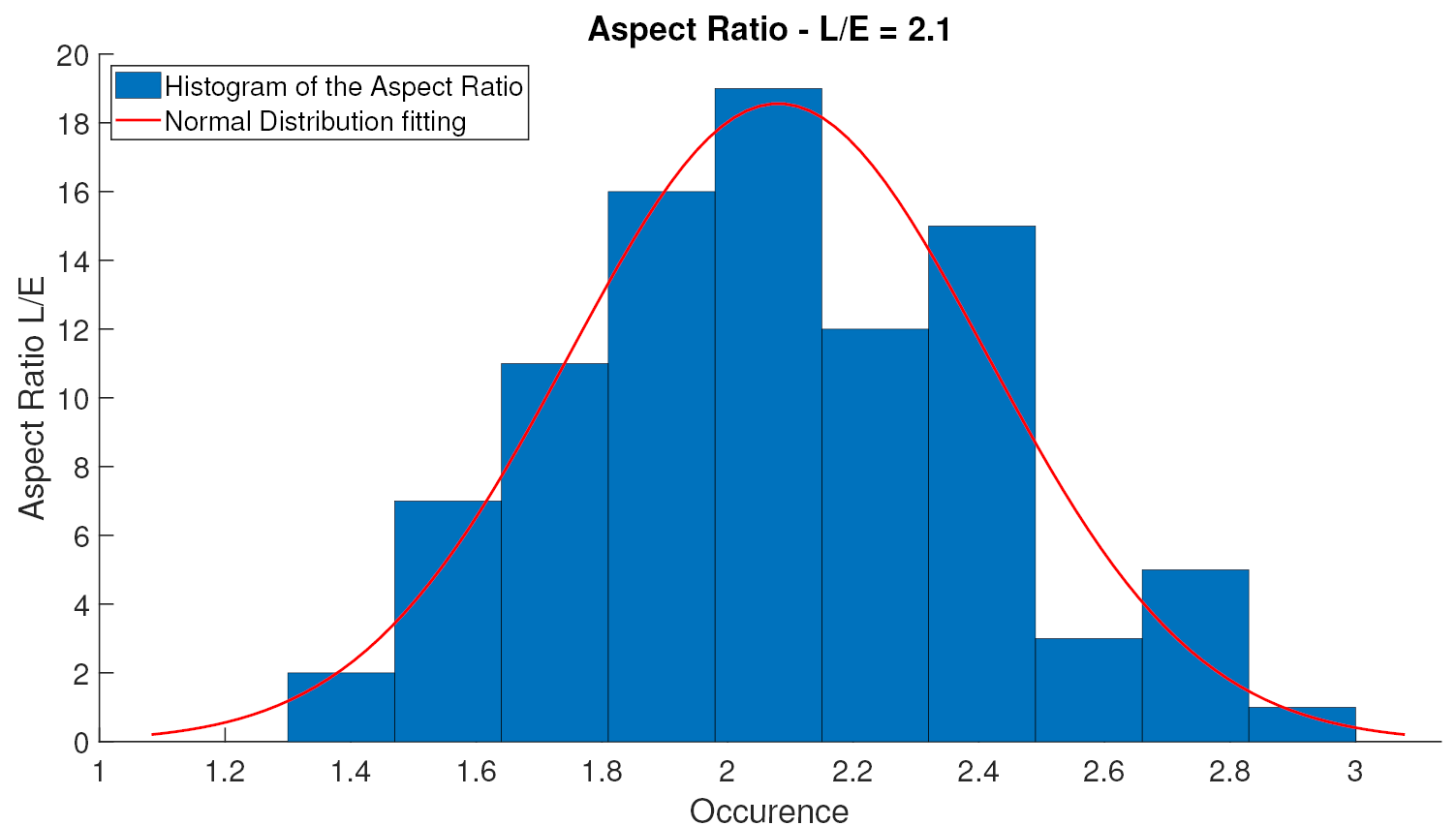 27
RVE: RCA influence
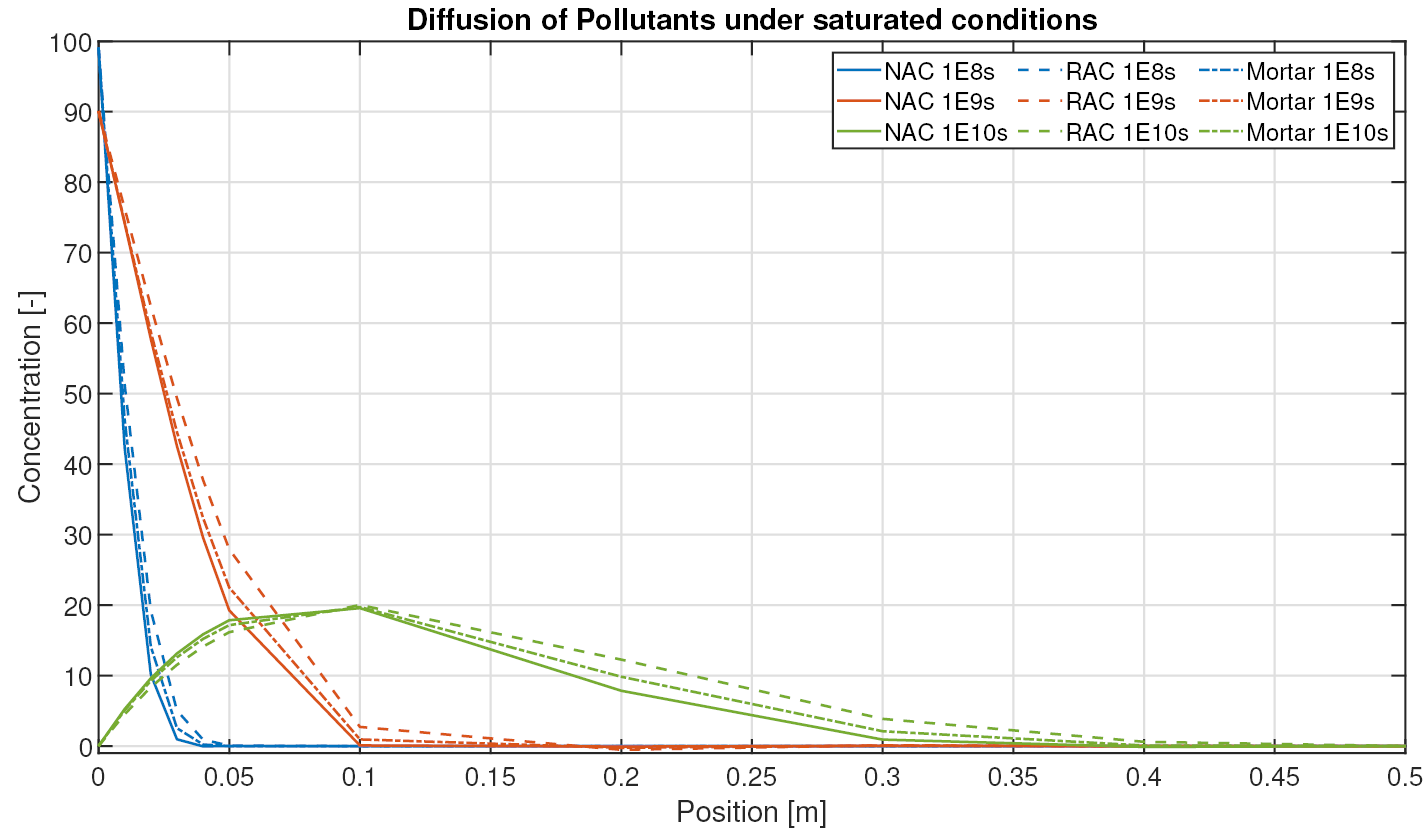 Equal properties, except for RCA: 5x more diffusive
28
Analytical Validation
Analytical solution for a 1D semi-infinite medium [Biver,1993]:
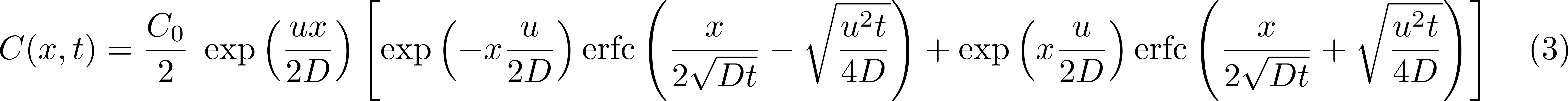 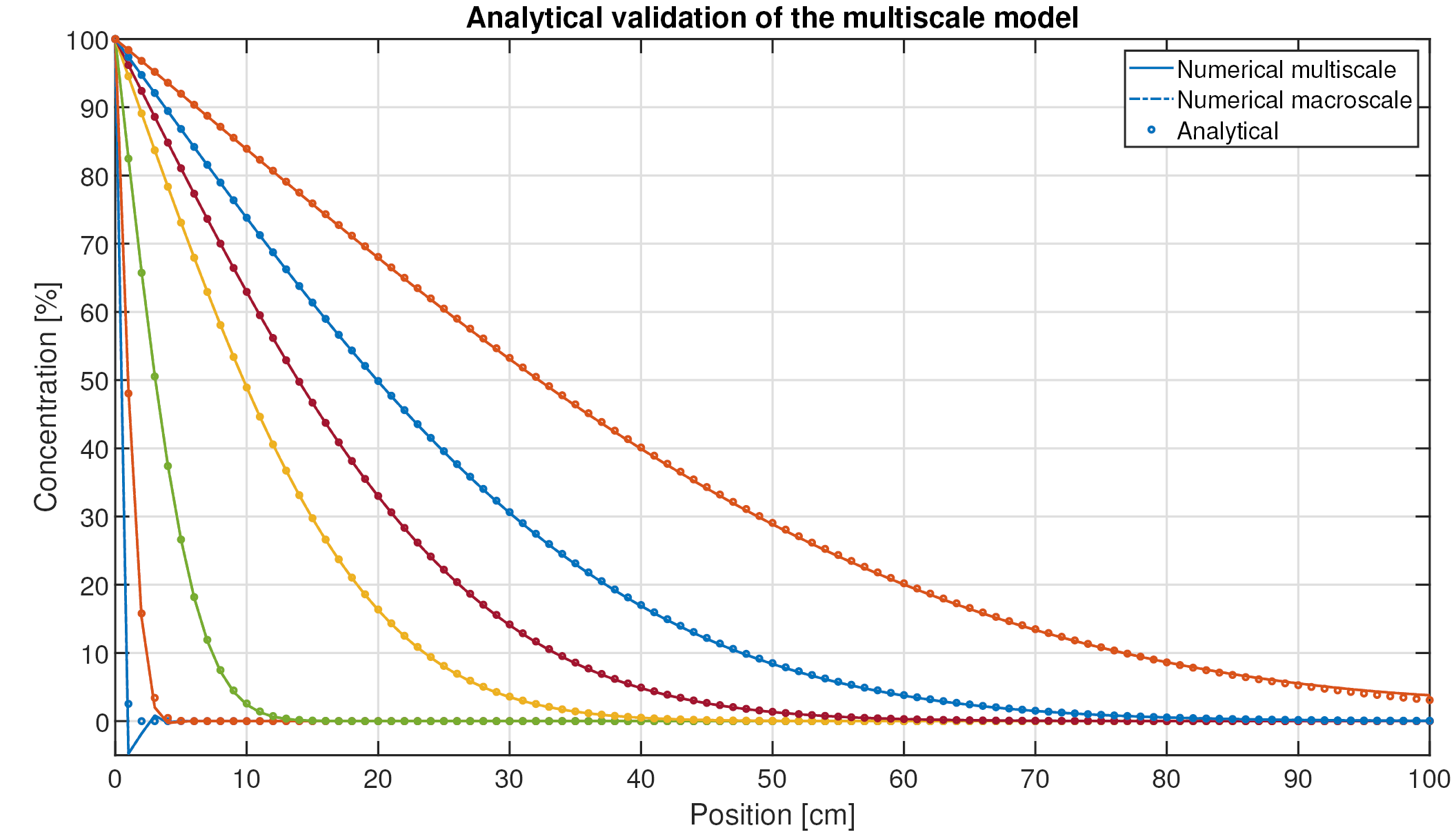 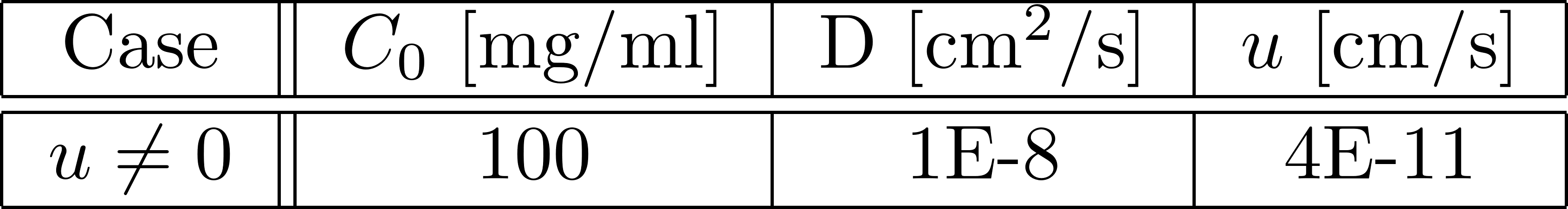 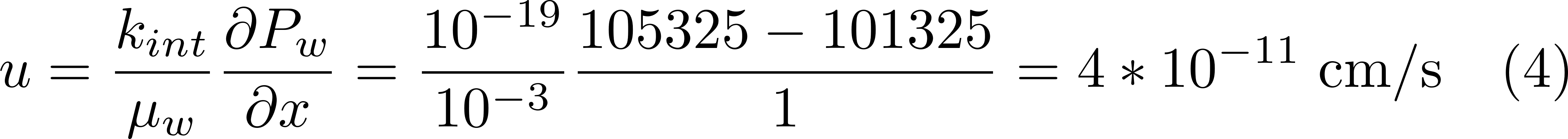 29
[Speaker Notes: Using this analytical solution for a 1D semi-infinite medium from Biver, for diffusion and advection of pollutant inside a saturated porous medium, we obtain the results below. We can see that our model replicates accurately the analytical solution, validating it.

Enelever oscillation et mettre plus grand, microstructure homogène]
Experimental compositions
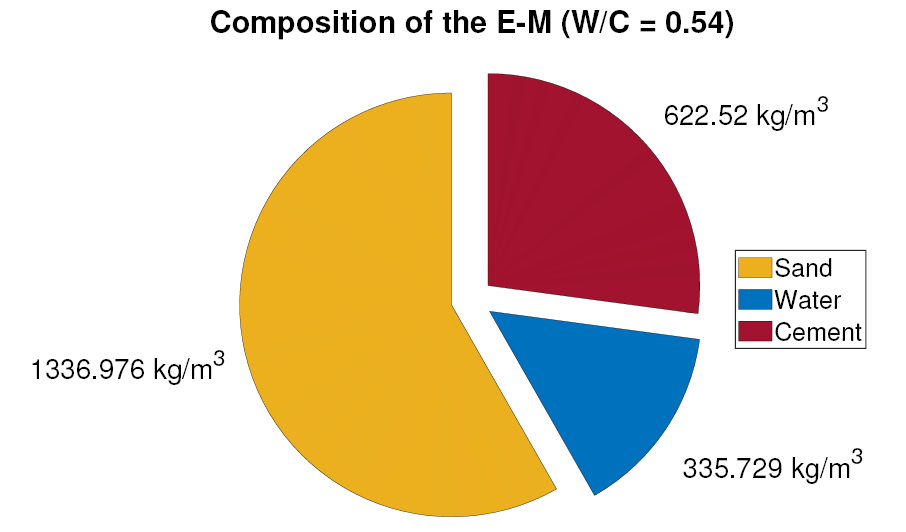 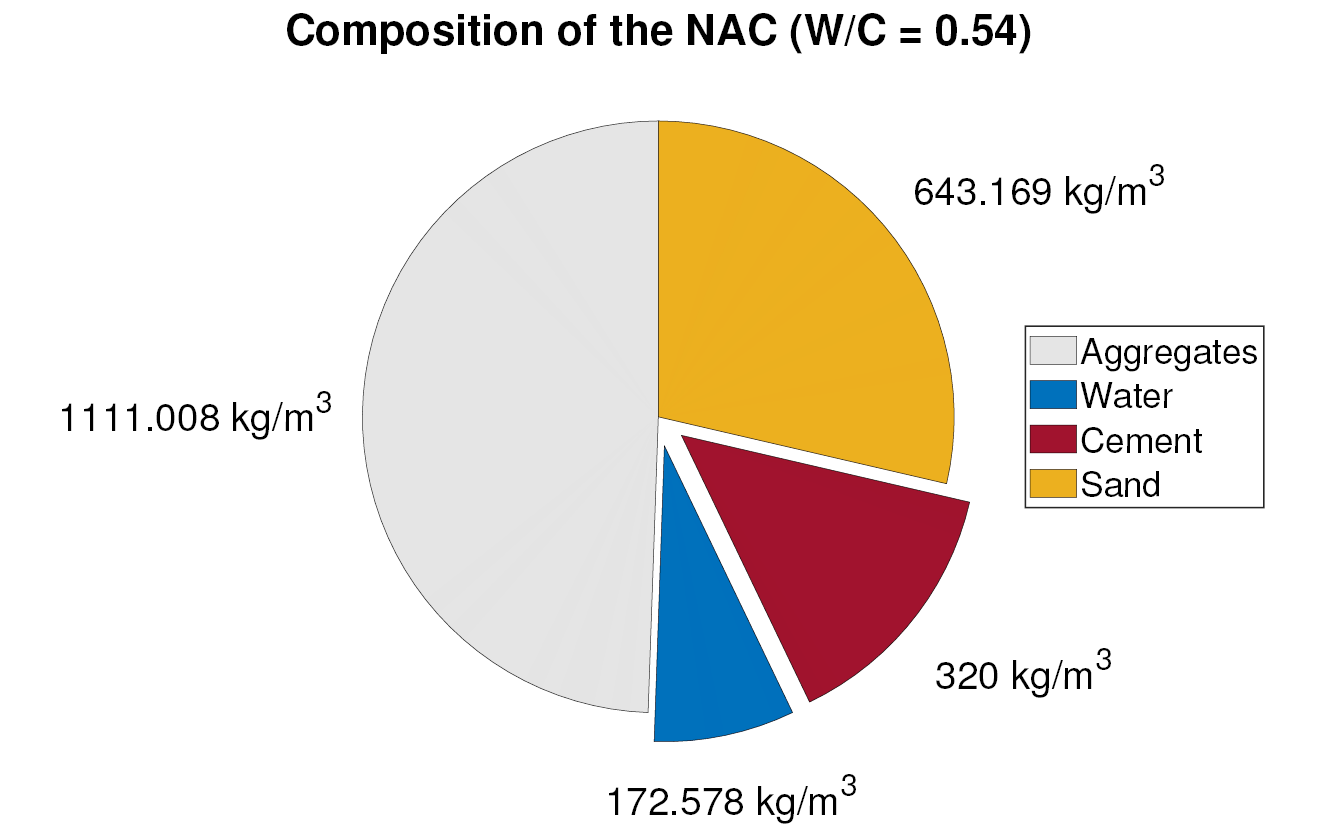 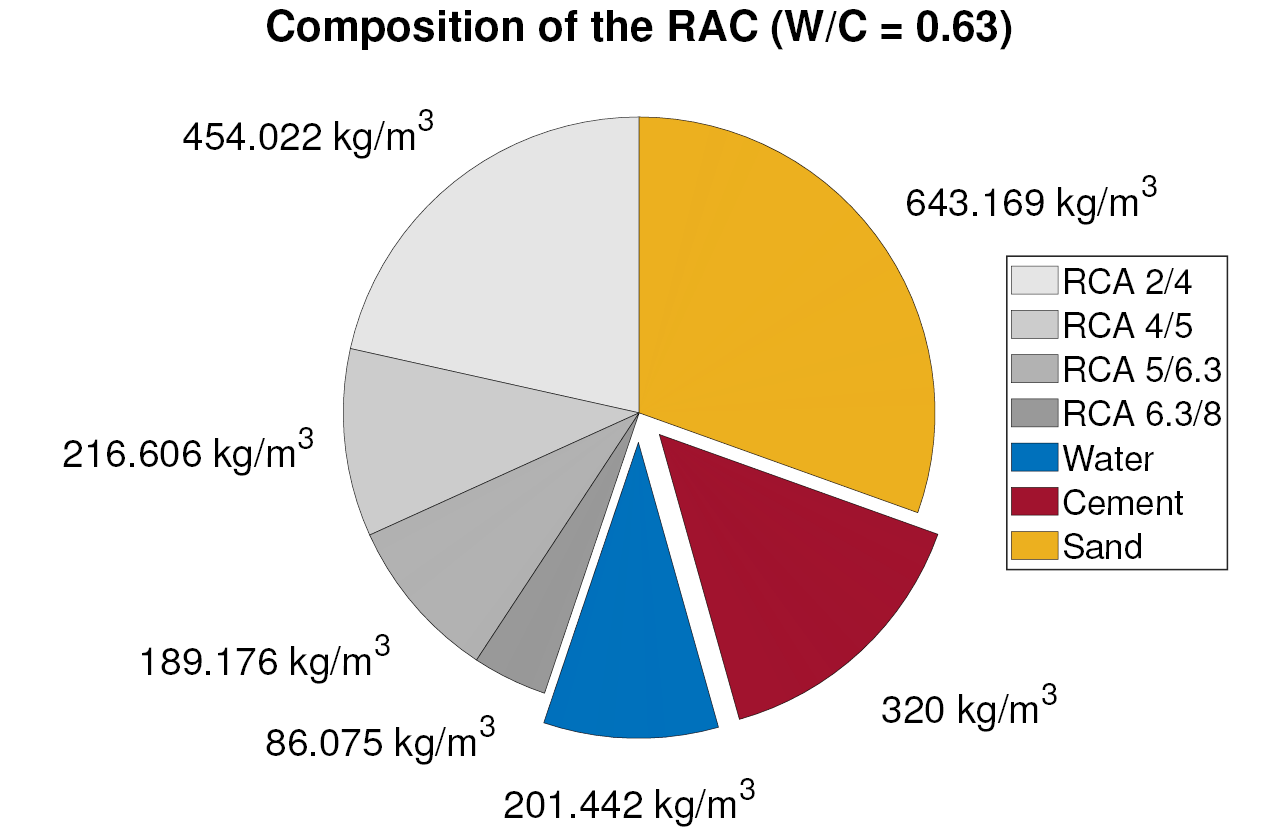 30
Experimental results
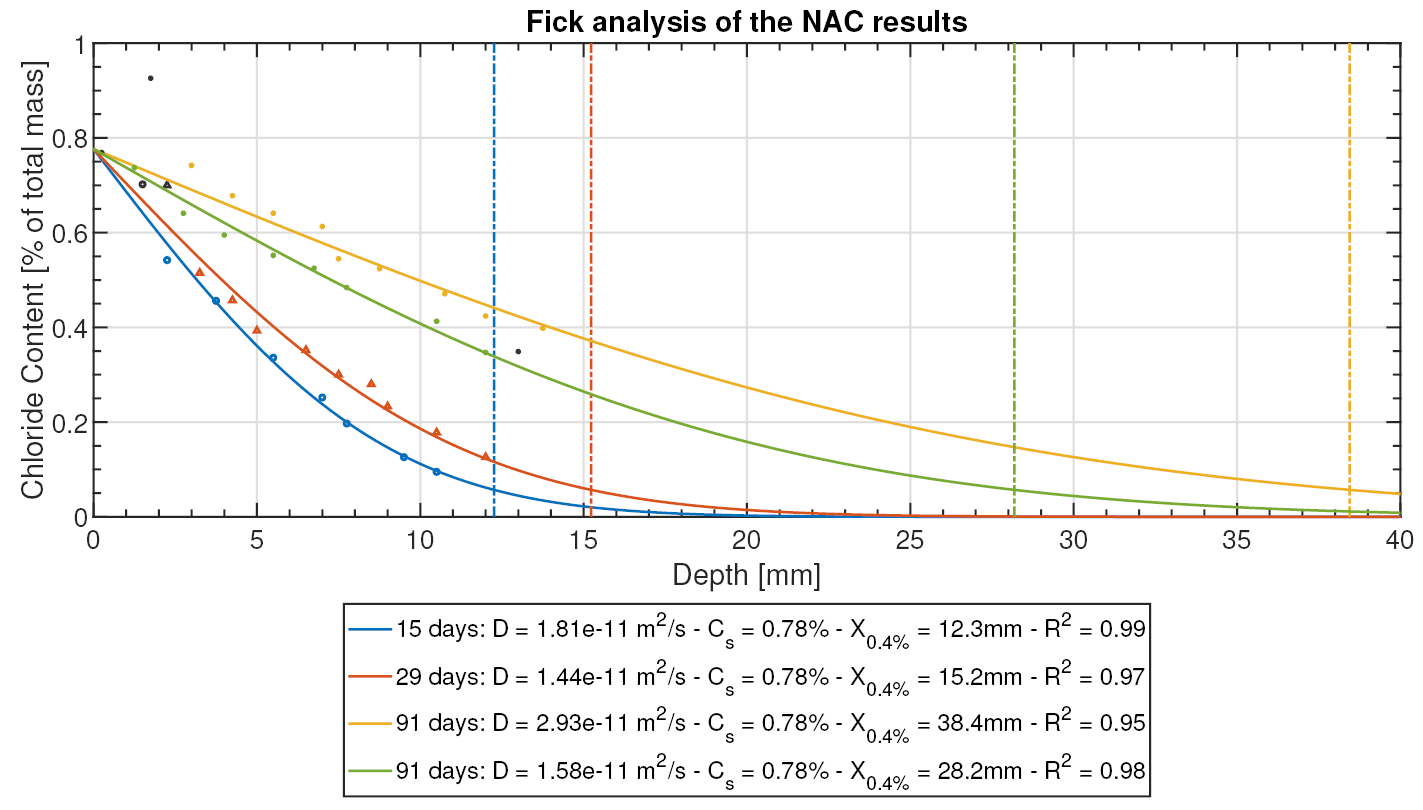 31
Experimental results
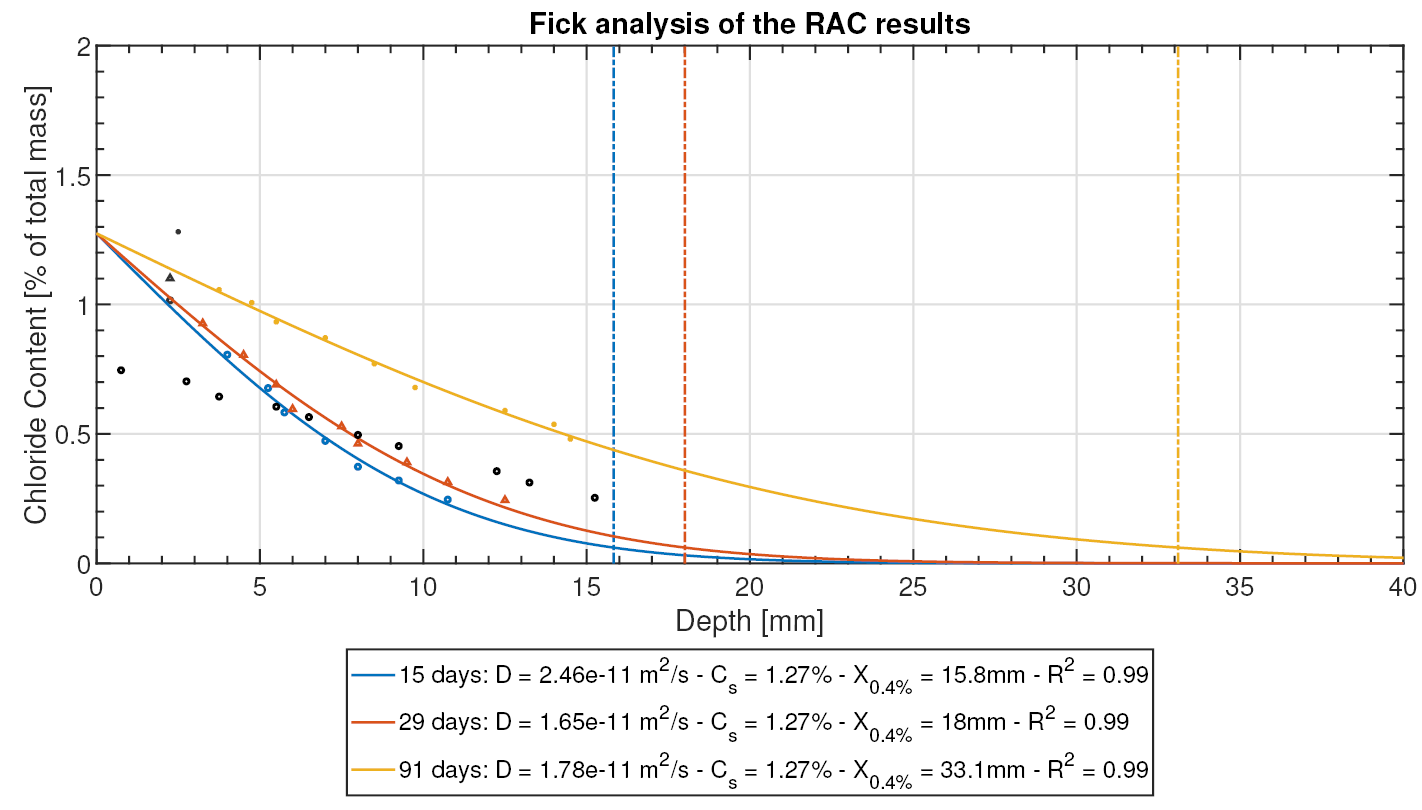 32
Corrosion process
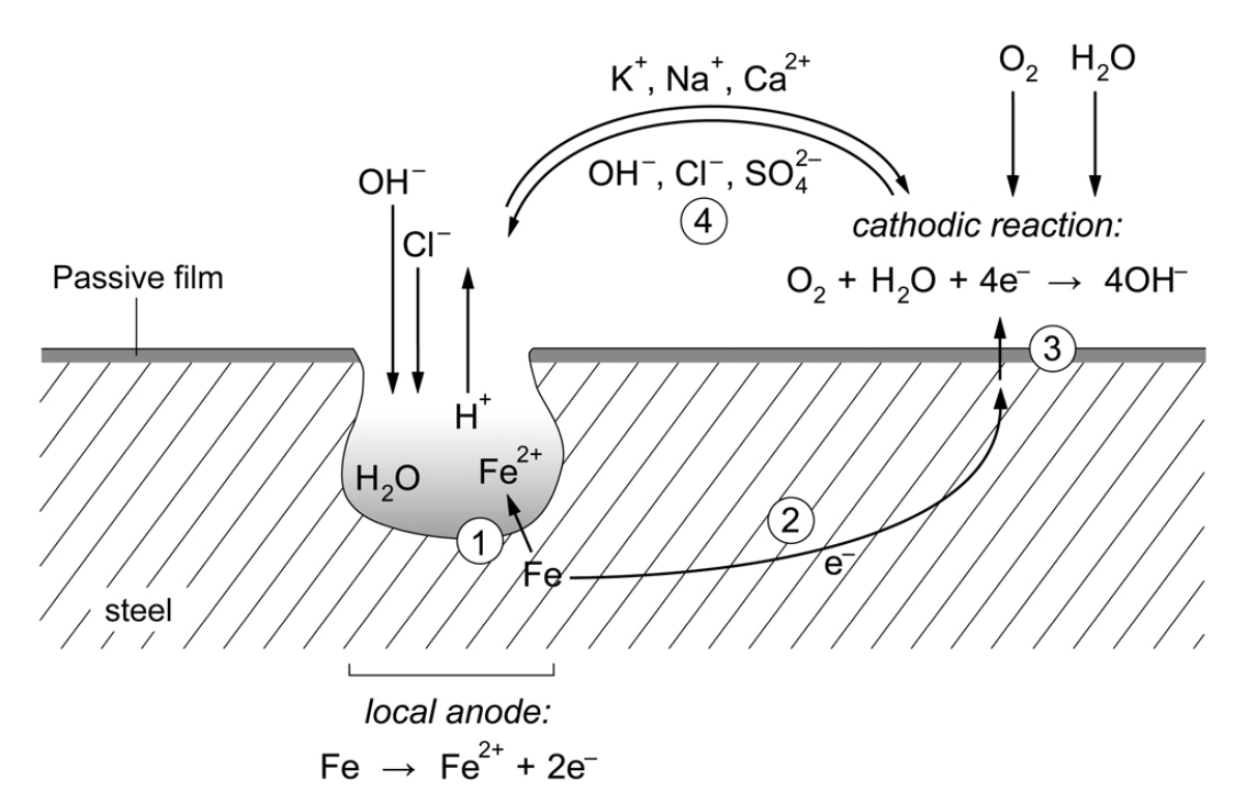 [Angst, 2011]
33
Chloride threshold
[Raupach & Büttner, 2014]
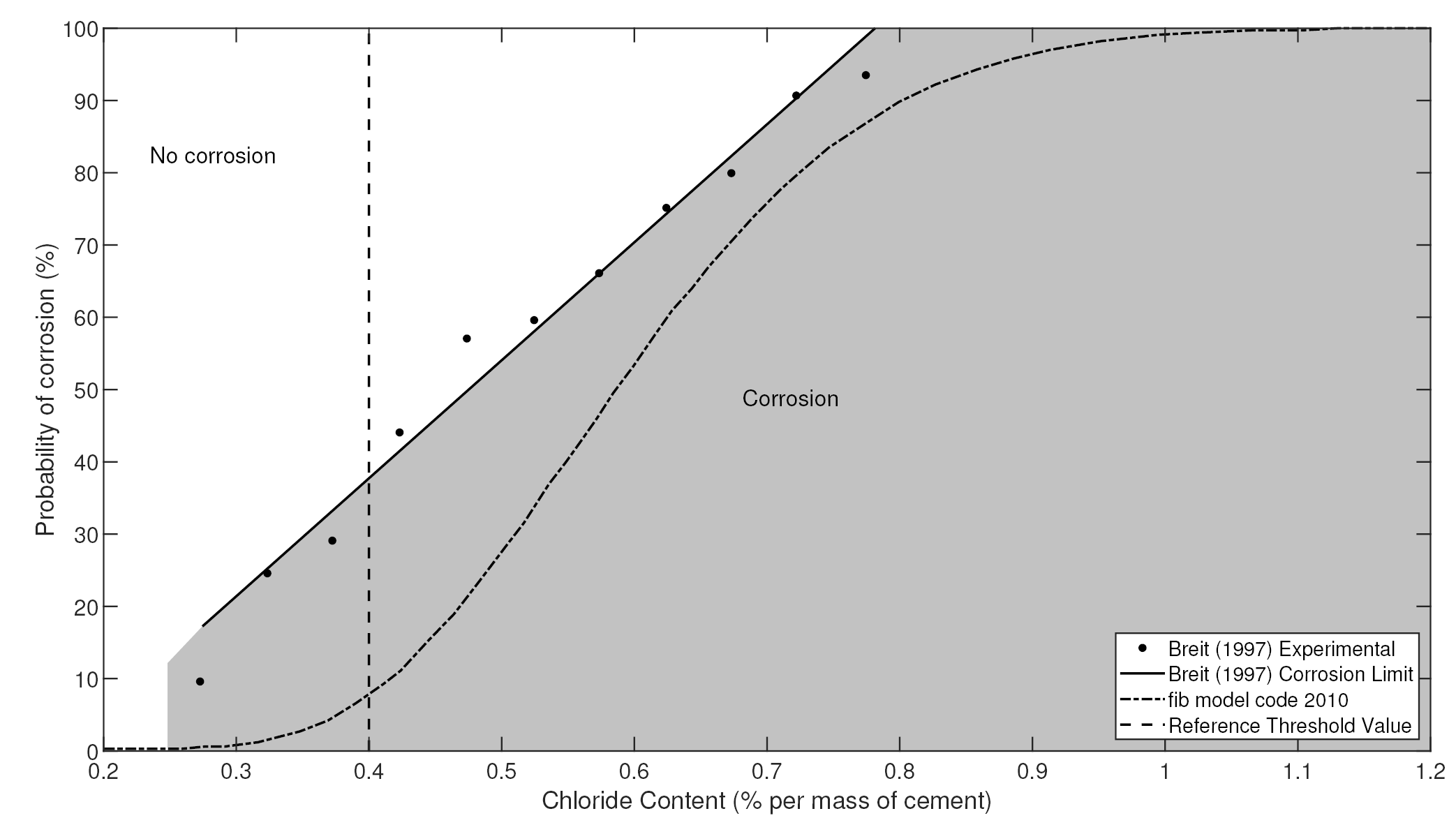 [Broomfield, 2007]
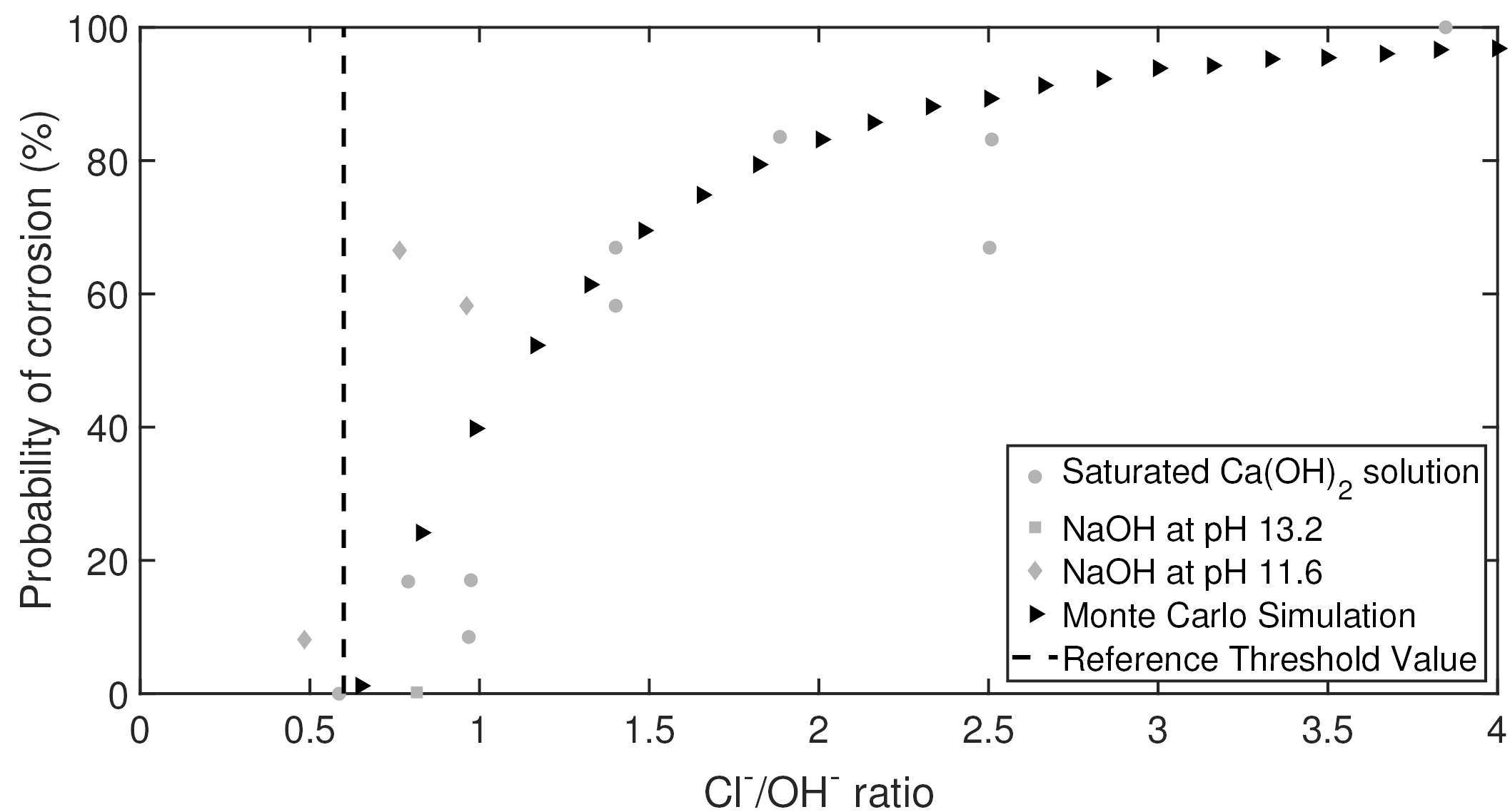 34
Influence of convection
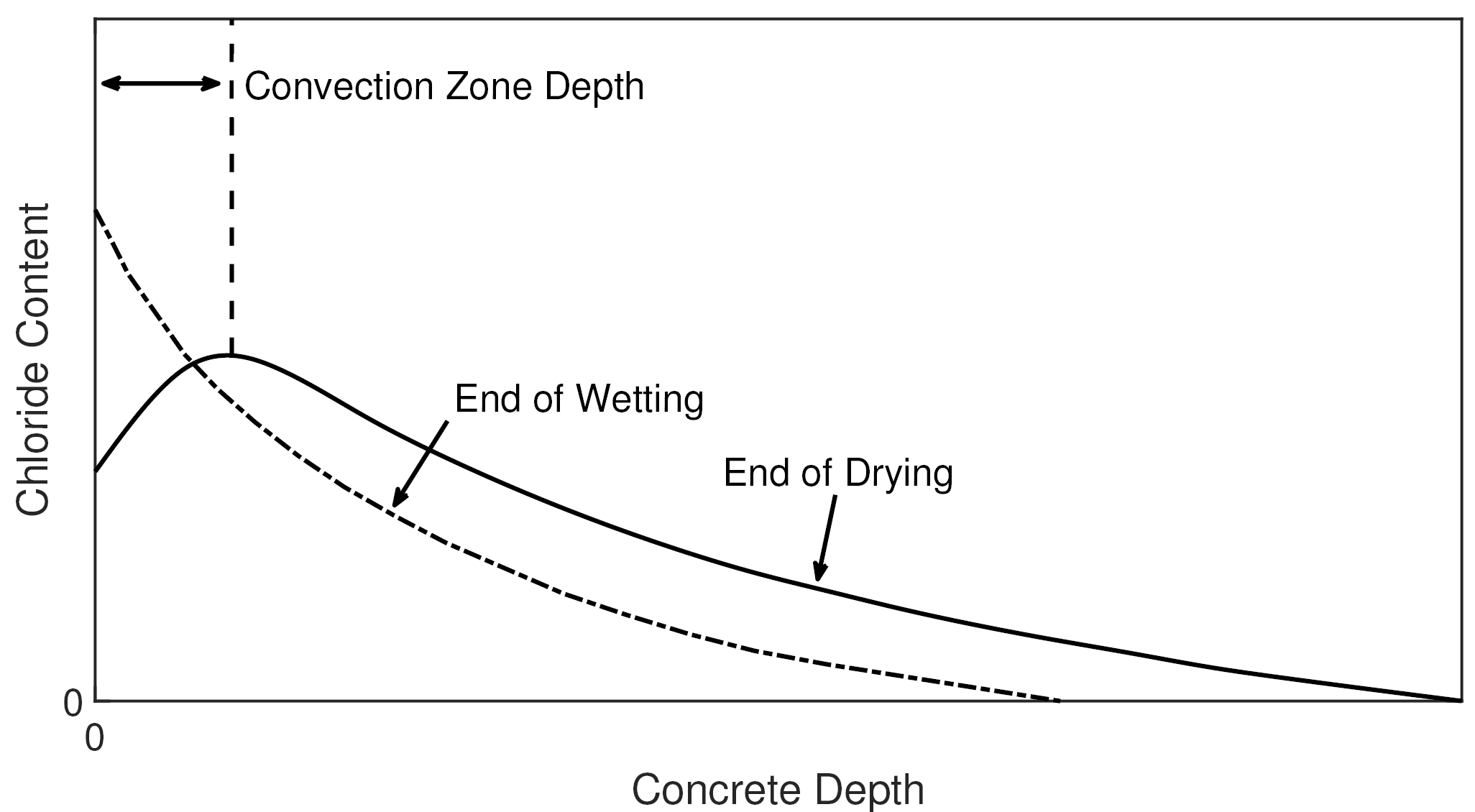 35
Bibliography
Eurostat. (2014). Archive: Cement and concrete production statistics - NACE Rev. 1.1. https://ec.europa.eu/eurostat/statistics-explained/index.php/Archive:Cement_and_concrete_production_statistics_-_NACE_Rev._1.1
Commission, E. (2019). Construction and Demolition Waste (CDW). https://ec.europa.eu/environment/waste/construction_demolition.htm
Ployaert, C. (2008). La corrosion des armatures des bétons armés et précontraints [Bulletin - Technologie]. FEBELCEM.
Raupach, M., & Büttner, T. (2014). Concrete Repair to EN 1504: Diagnosis, Design, Principles and Practice. CRC Press, Taylor and Francis Group.
Biver, P. (1993). Phenomenal and Numerical study on the propagation of misicible pollutants in a medium with multiple porosity. University of Liège.
Nilenius, F. (2014). Moisture and Chloride Transport in Concrete - Mesoscale Modelling and Computational Homogenization. Chalmers University of Technology.
Geuzaine, C., & Remacle, J.-F. (2009). Gmsh: a three-dimensional finite element mesh generator with built-in pre- and post-processing facilities. International Journal for Numerical Methods in Engineering, 79(11), 1309–1331.
de Juan, M. S., & Gutiérrez, P. A. (2009). Study on the influence of attached mortar content on the properties of recycled concrete aggregate. Construction and Building Materials, 23, 872–877.
Akbarnezhad, A., Ong., K. C. G., Tam, C. T., & Zhang, M. H. (2013). Effects of the Parent Concrete Properties and Crushing Procedure on the Properties of Coarse Recycled Concrete Aggregates. Journal of Materials in Civil Engineering, 25(12), 1795–1802.
Florea, M. V. A., & Brouwers, H. J. H. (2013). Properties of various size fractions of crushed concrete related to process conditions and re-use. Cement and Concrete Research, 52, 11–21.
Angst, U. (2011). Chloride induced reinforcement corrosion in concrete. Norwegian University of Science and Technology (NTNU).
Broomfield, J. P. (2007). Corrosion of Steel in Concrete: Understanding, investigation and repair. (2 ed.). Taylor and Francis.
36